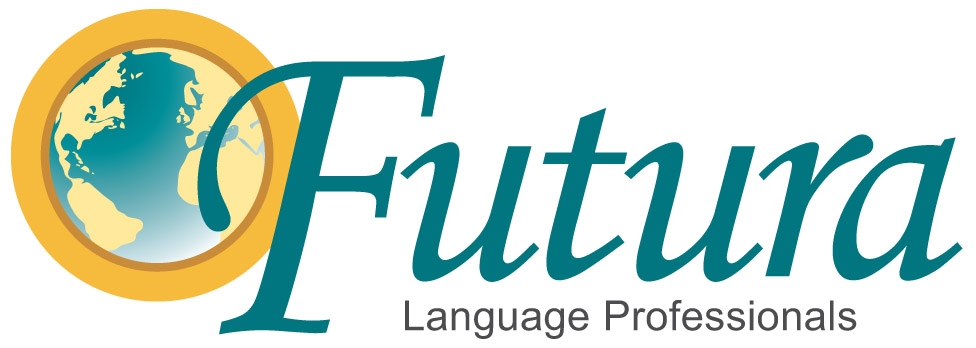 Presenta…

¡Vamos con los animales!

Let’s go with the animals!
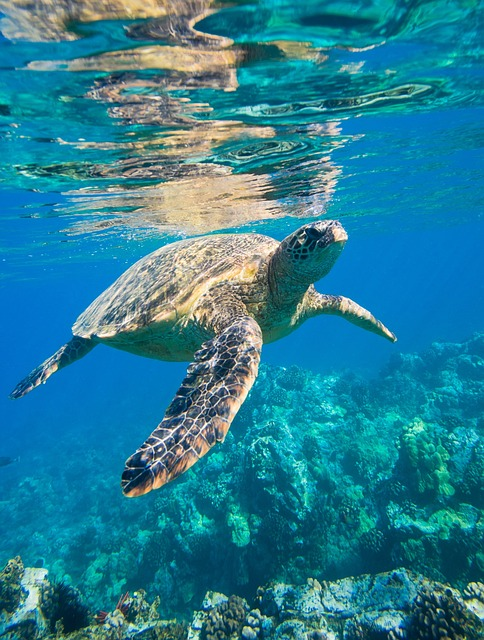 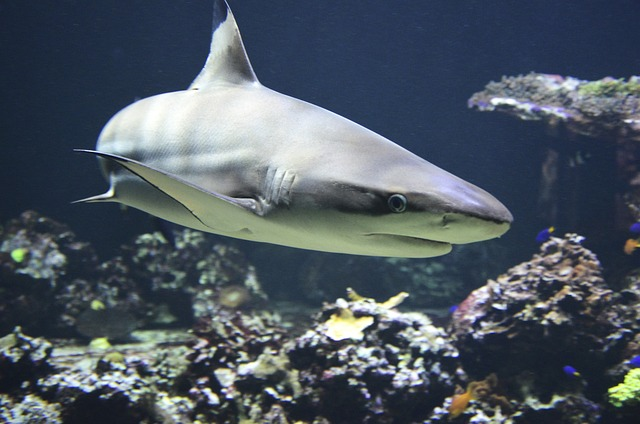 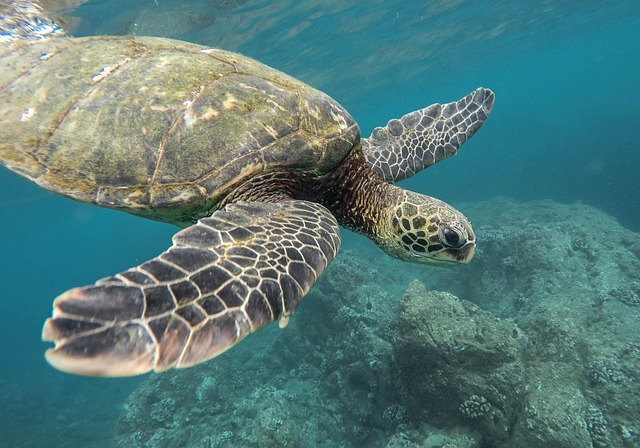 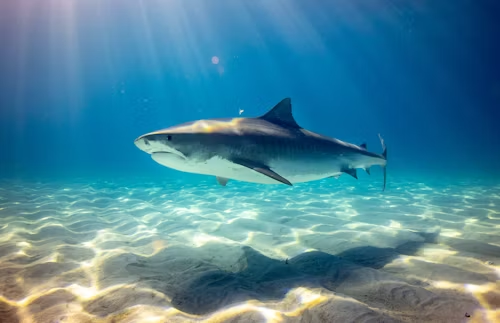 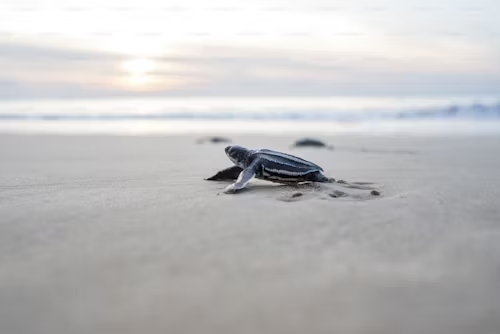 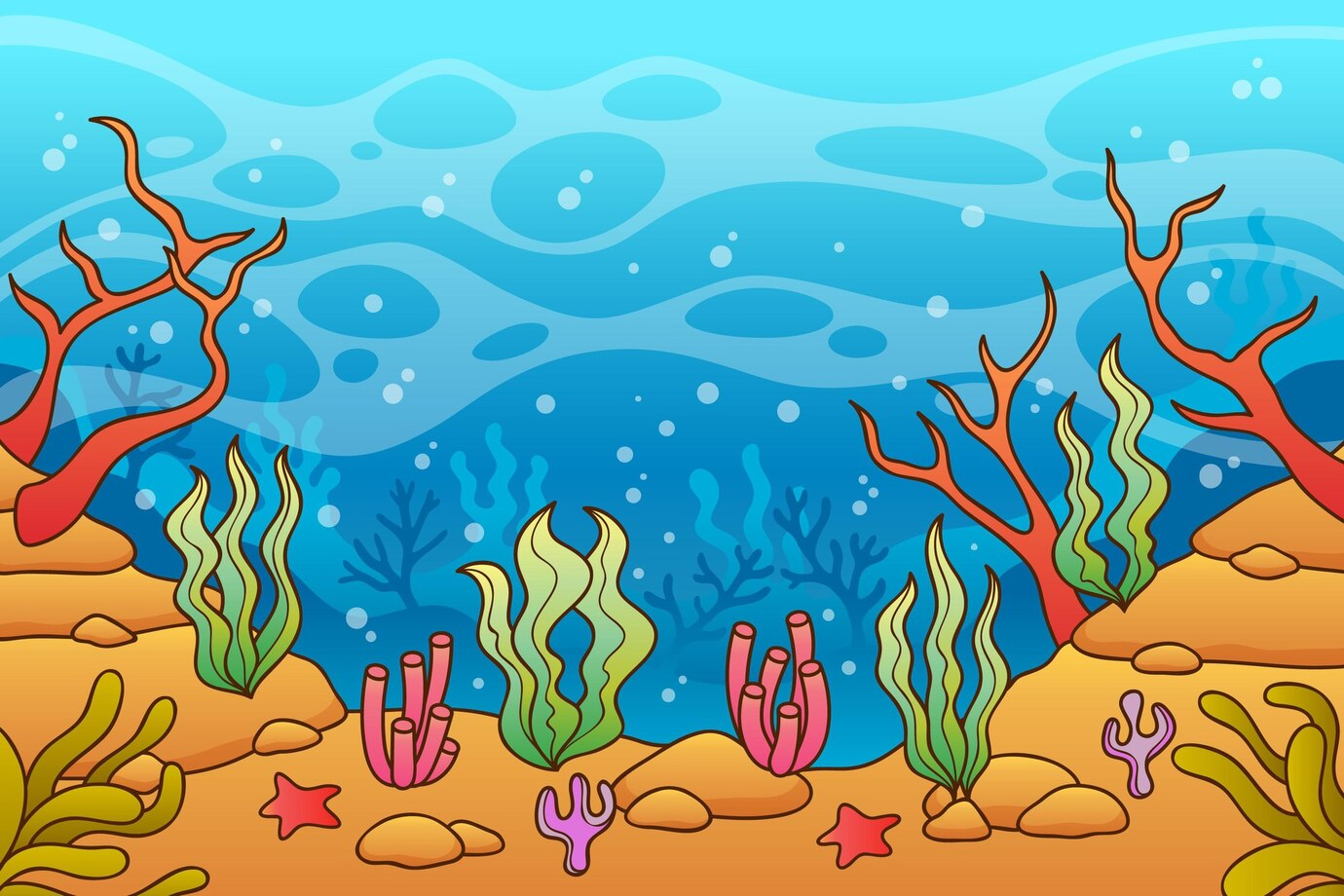 Los Animales
Animales, Animales
Me gustan los animals.
Los chiquitos, los grandotes
Los con plumas, los peludos.
Animales, animals
Me gustan los animales
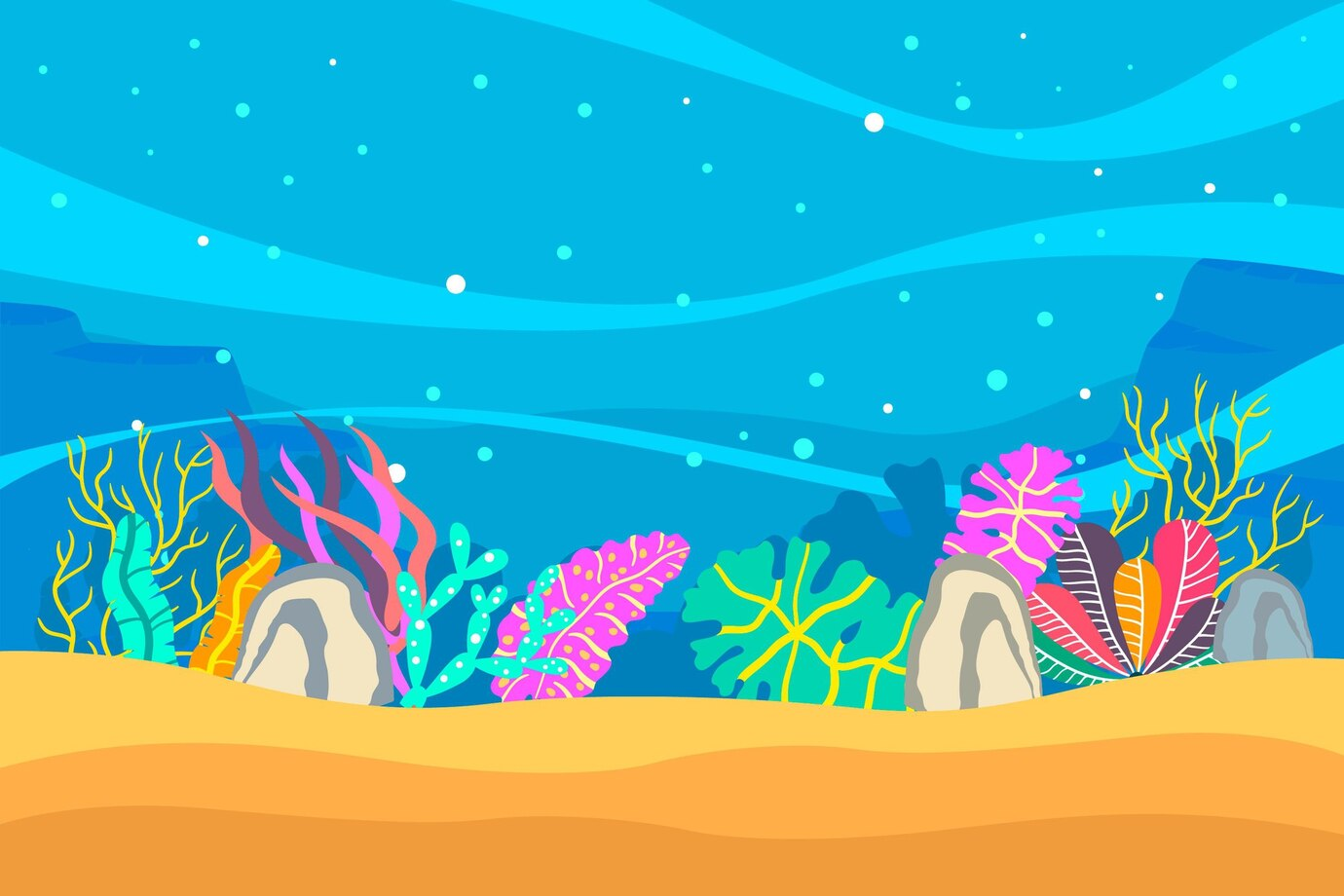 Shark
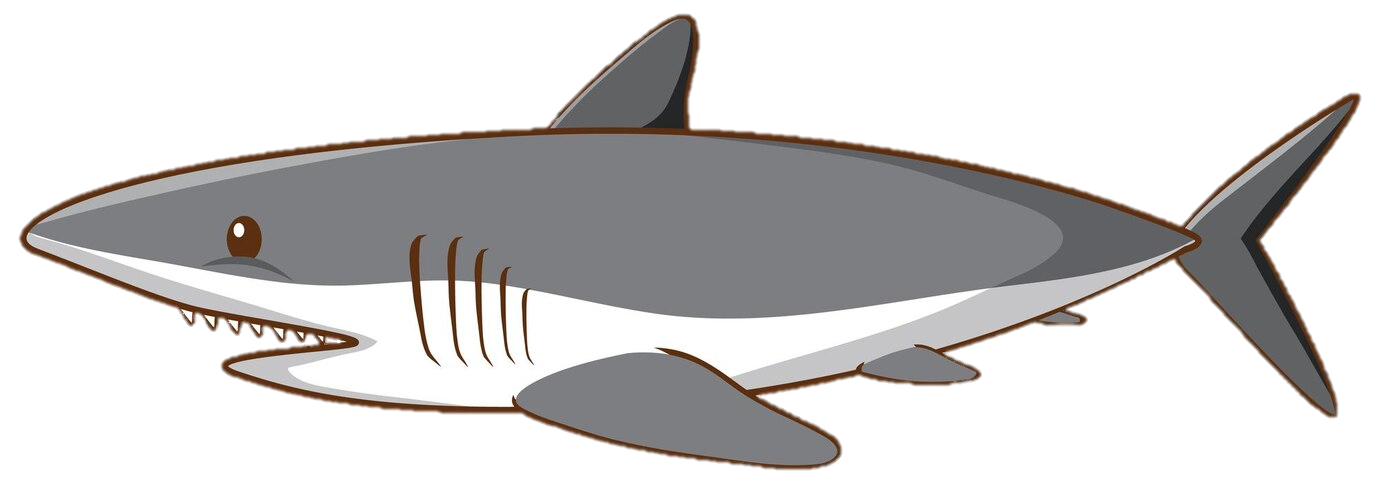 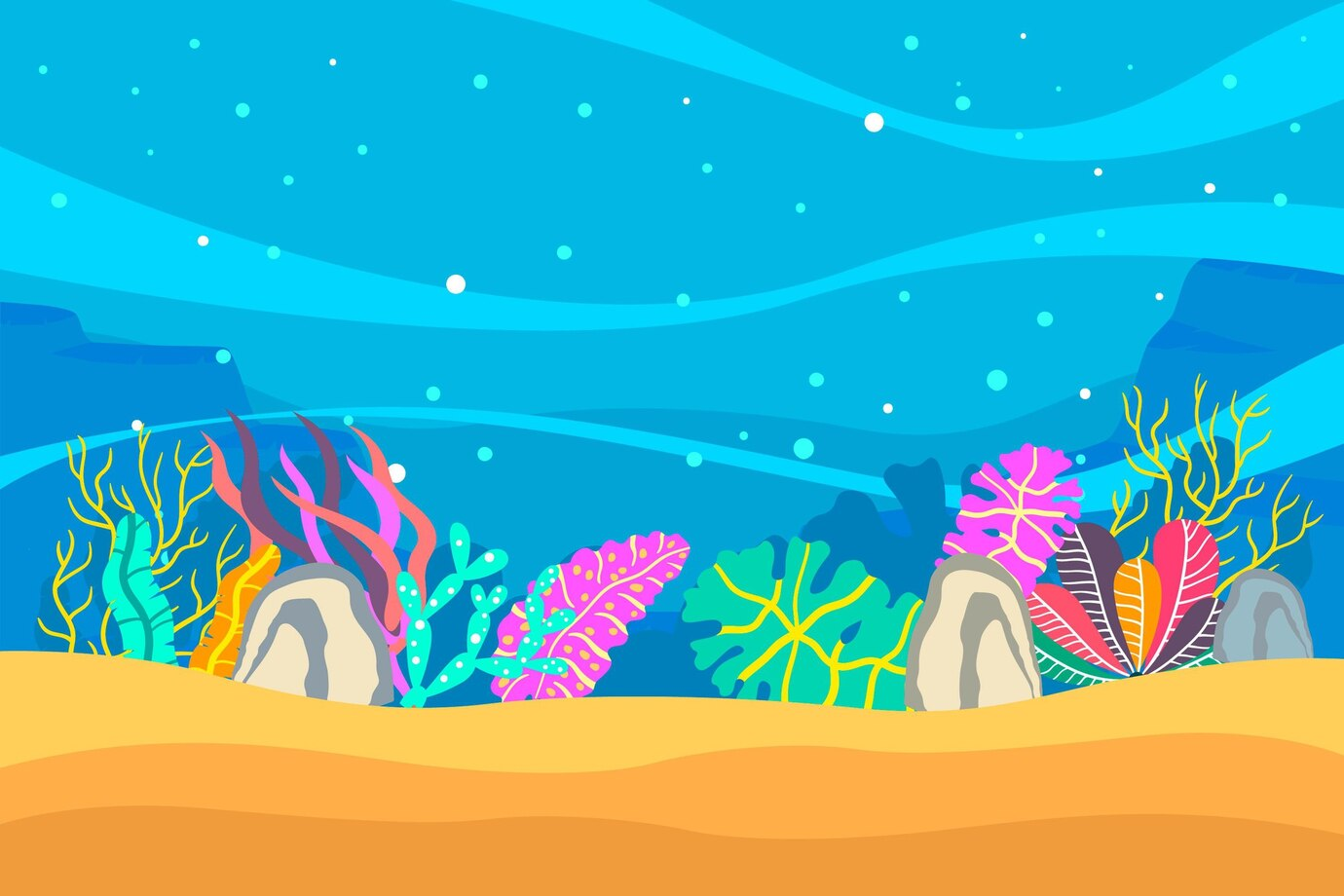 Shark
=
El tiburón
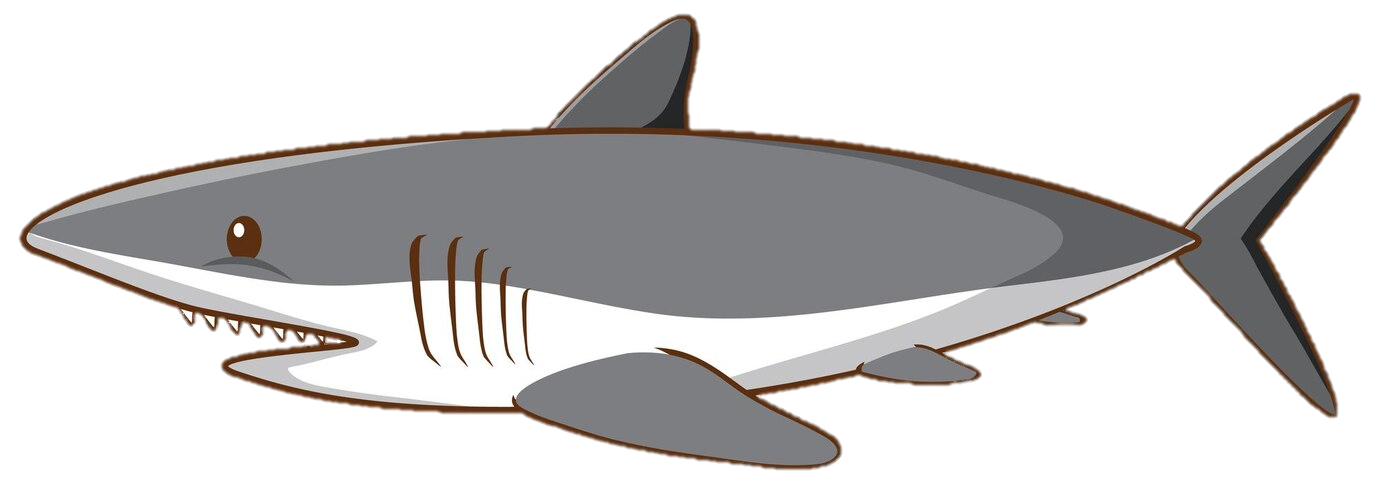 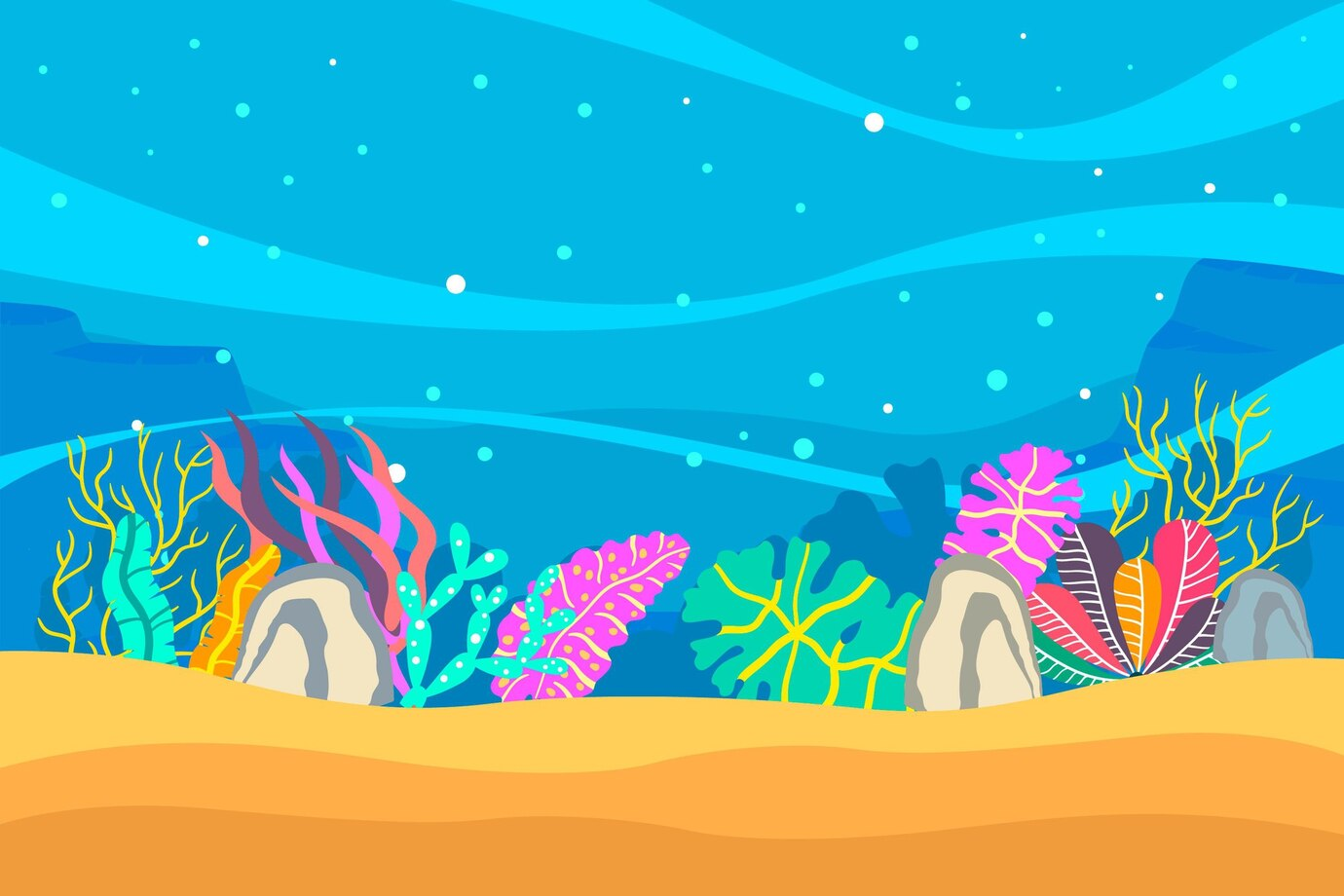 Dolphin
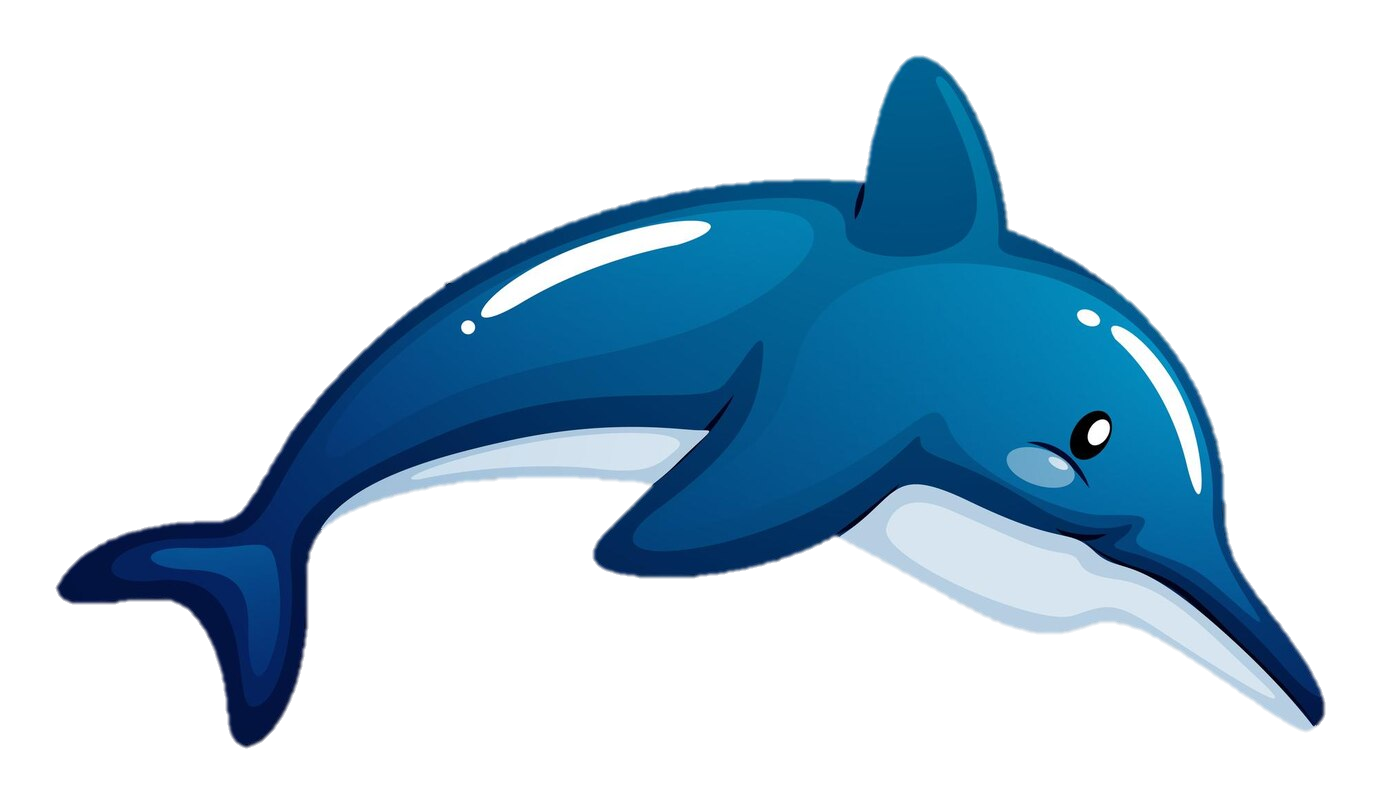 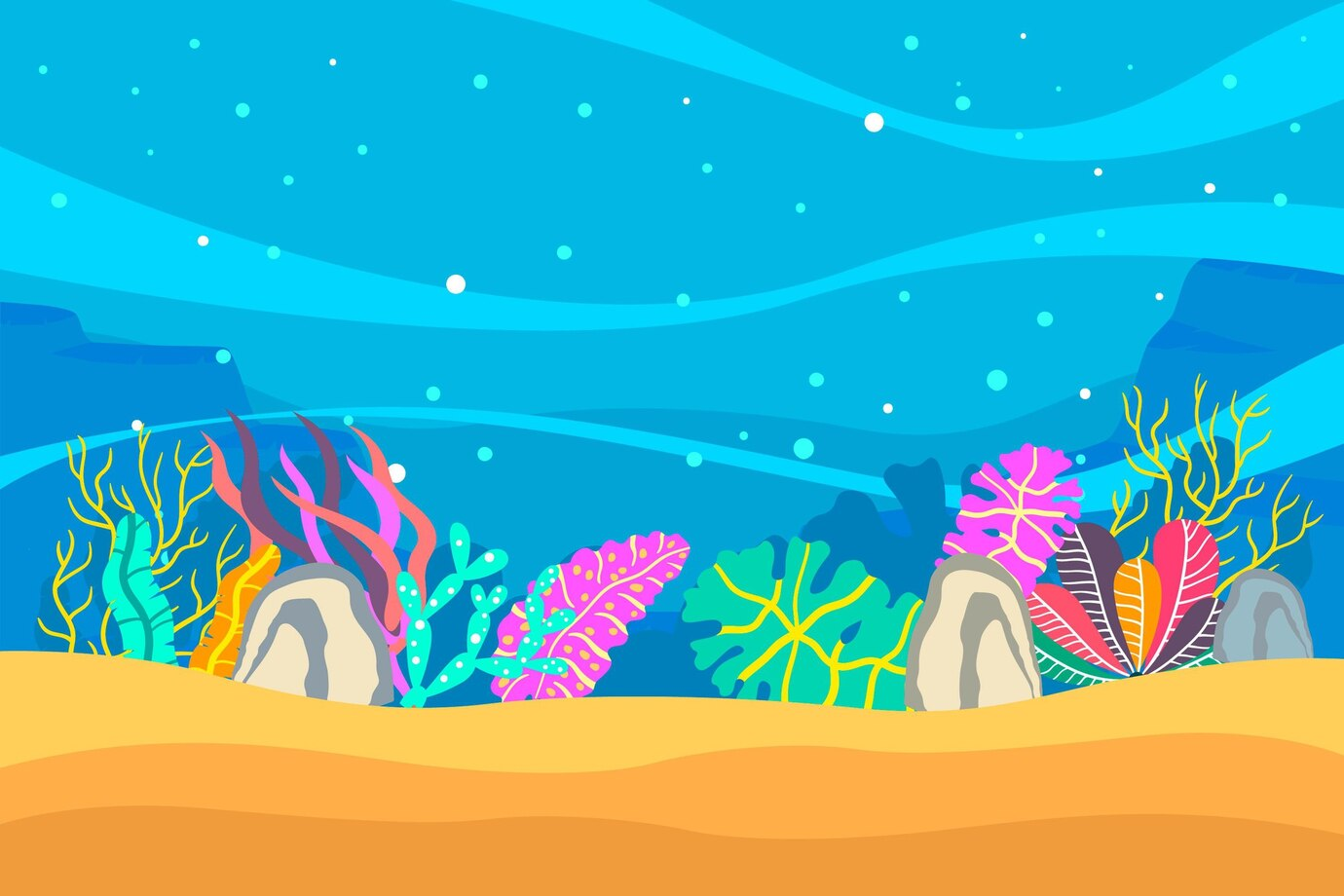 Dolphin
=
El delfín
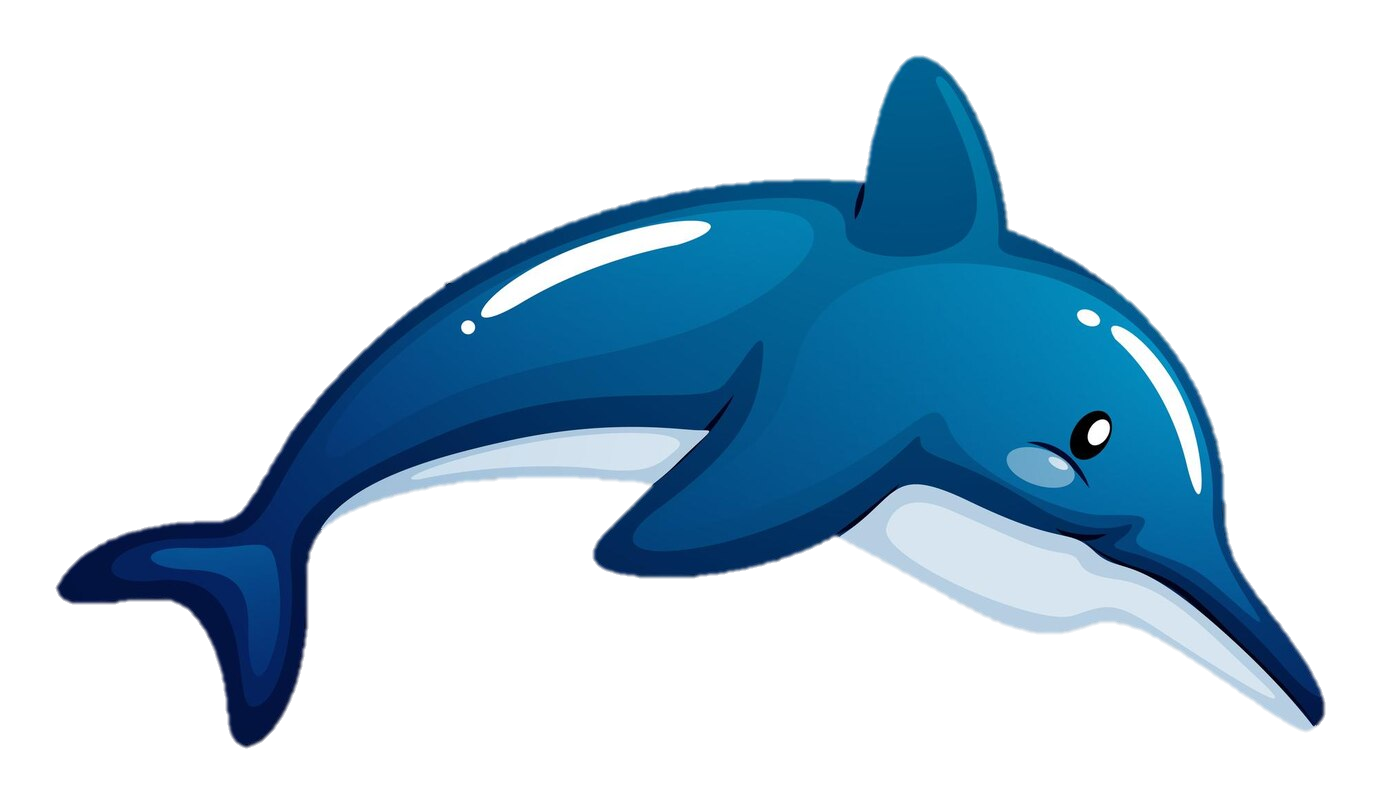 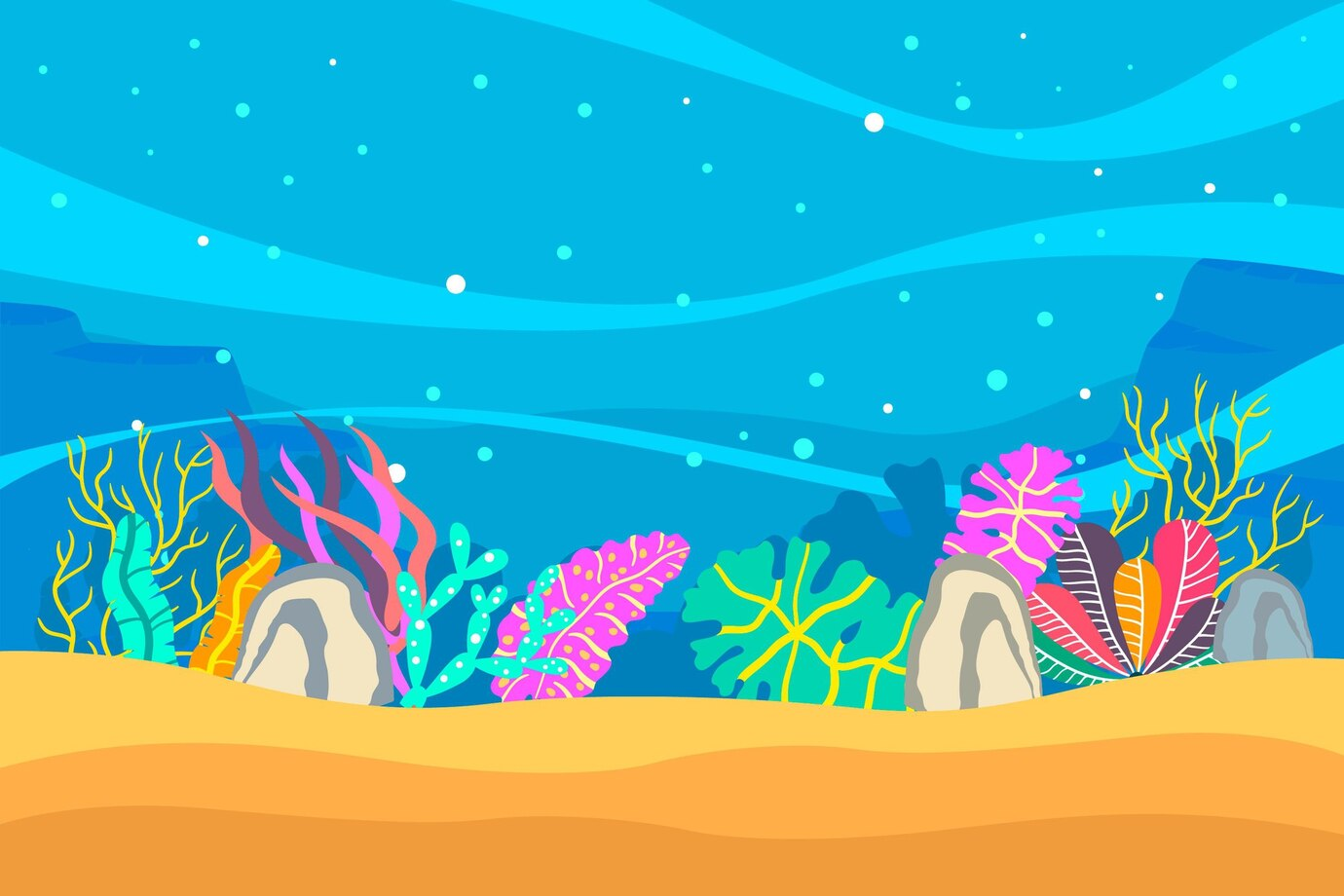 Fish
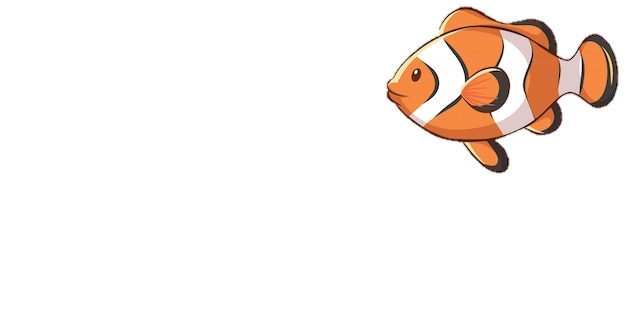 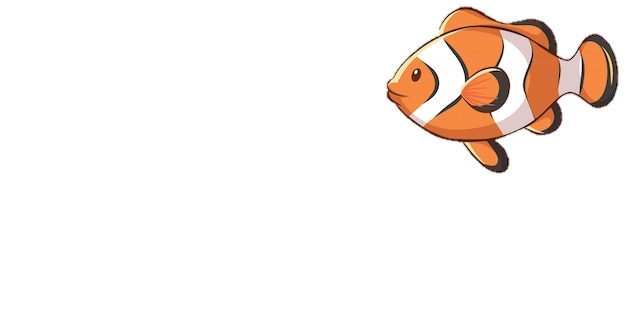 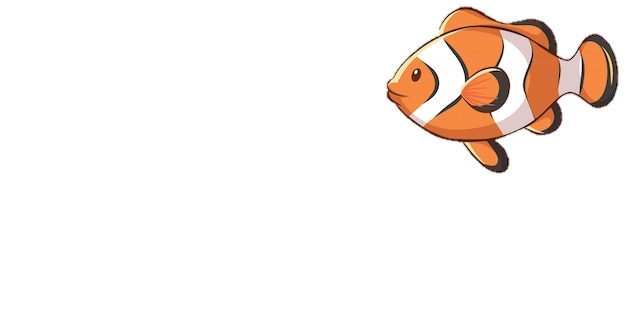 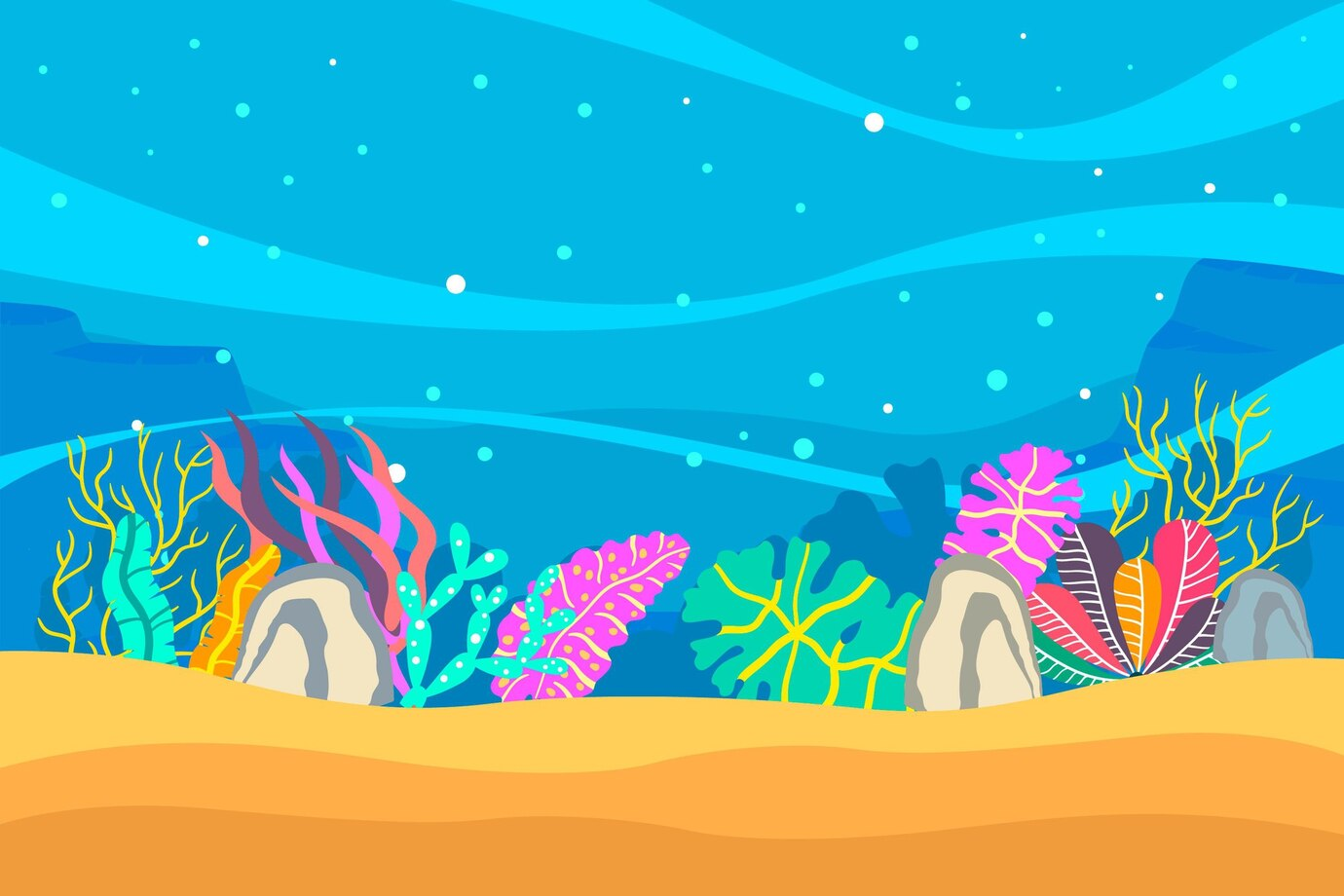 Fish
=
Los peces
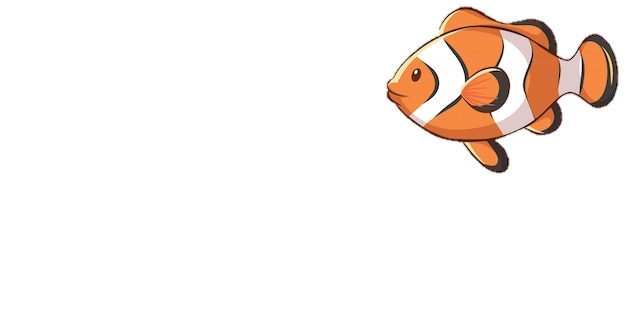 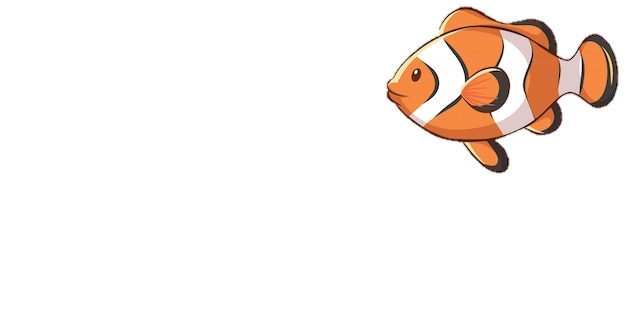 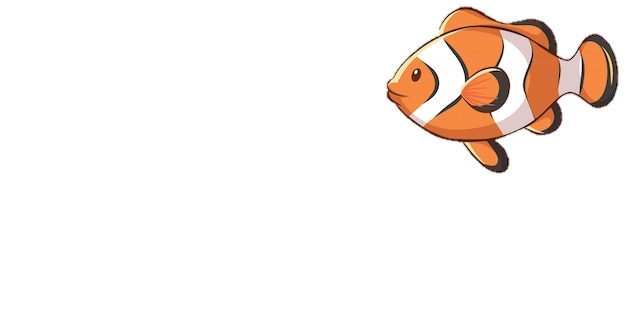 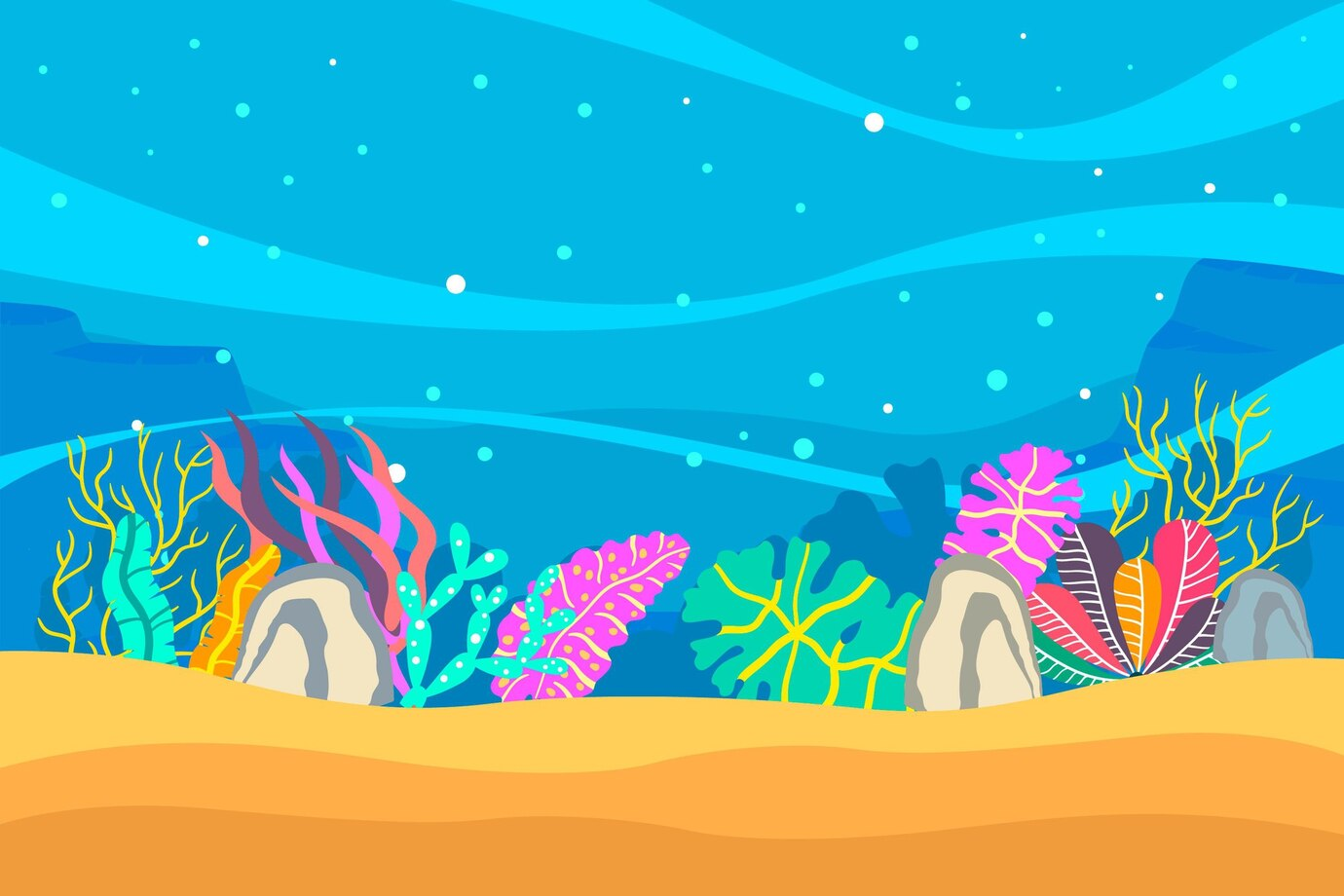 Whale
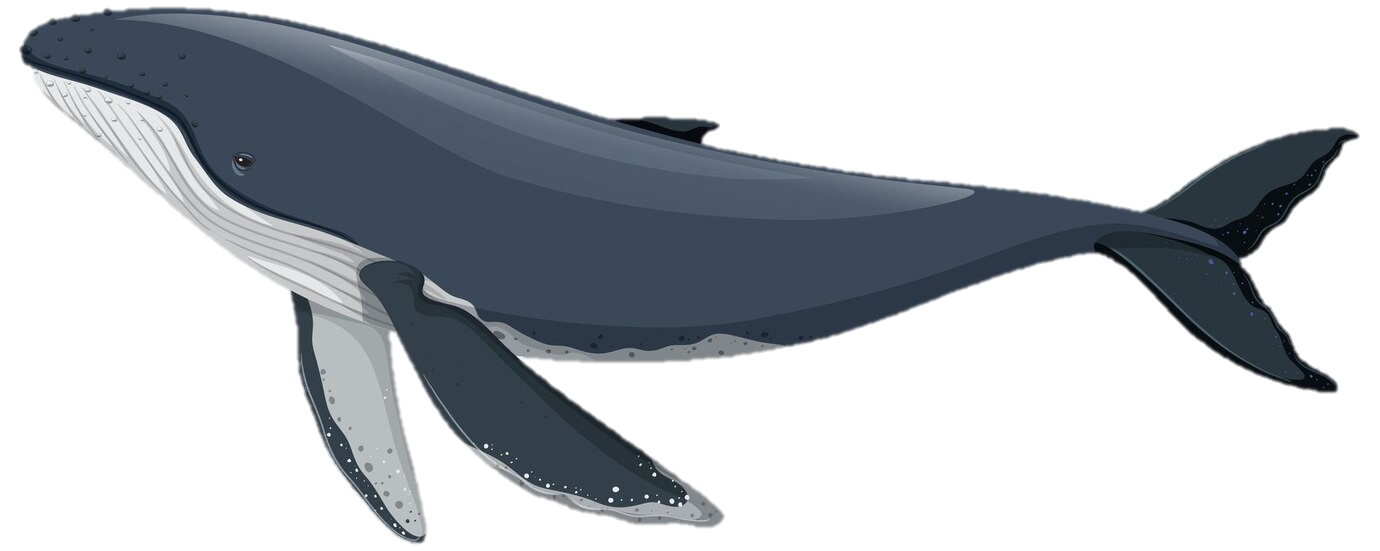 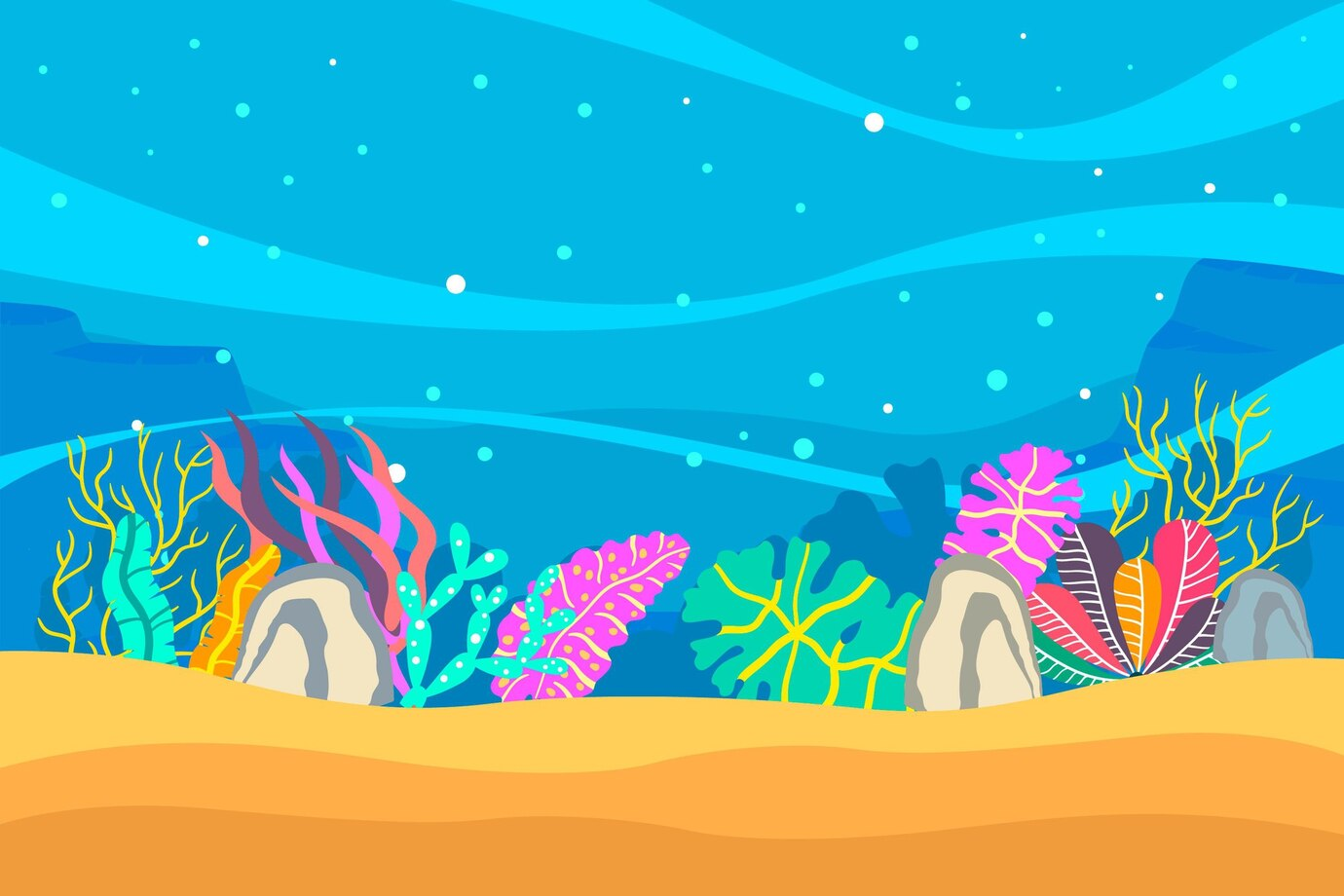 Whale
=
La ballena
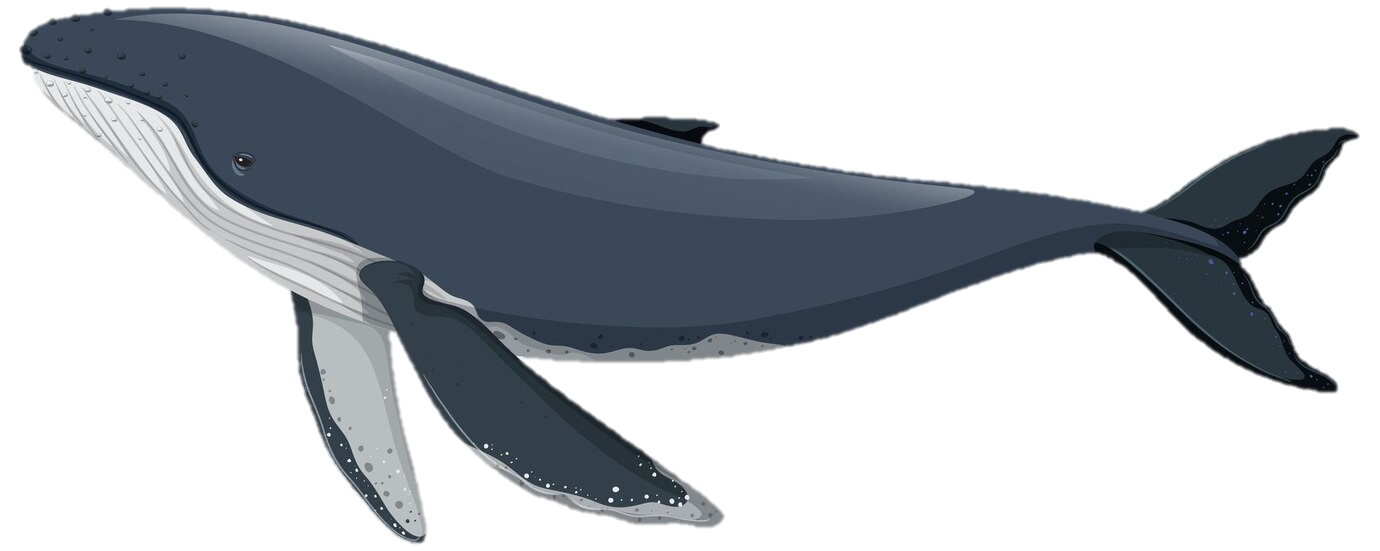 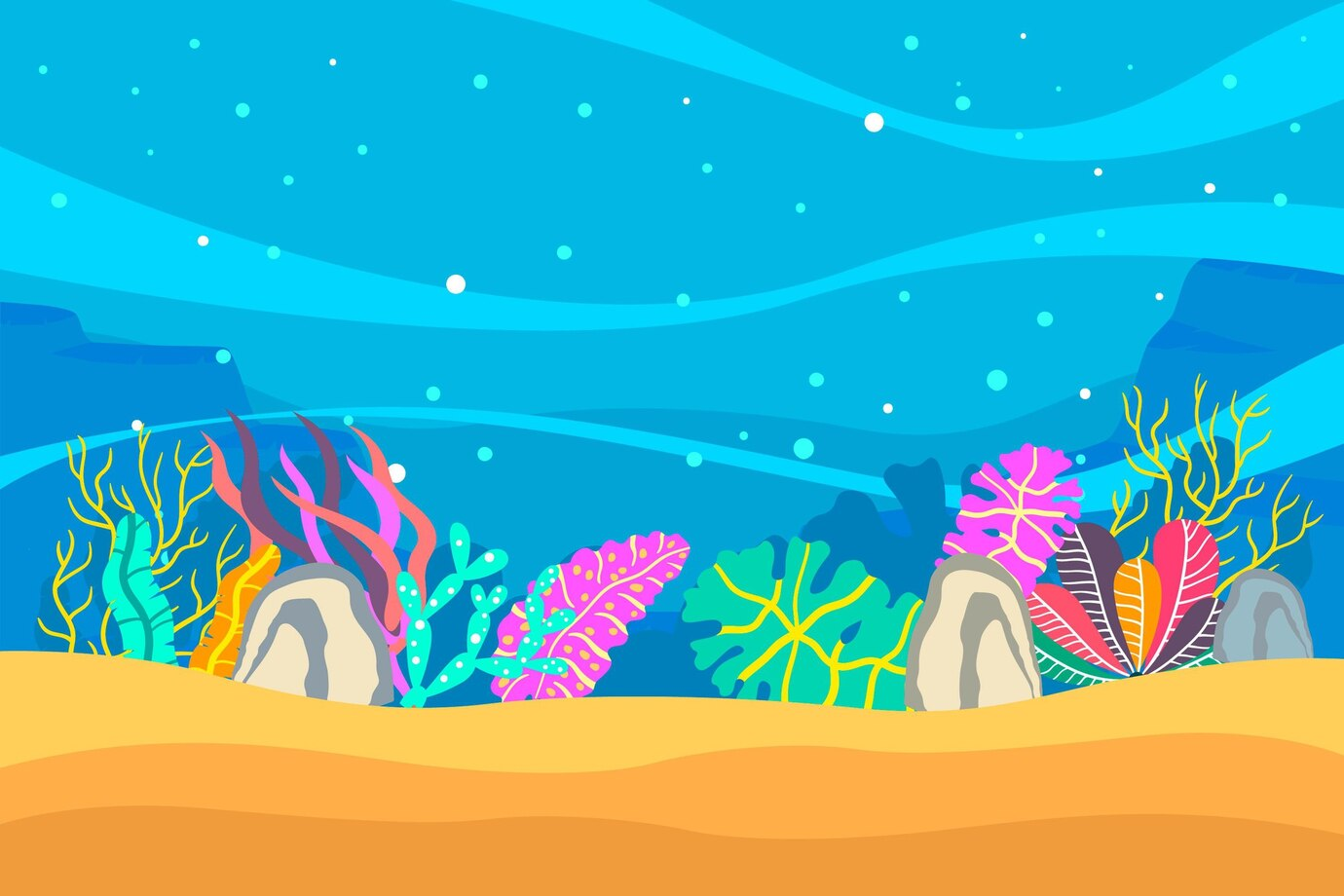 Turtle
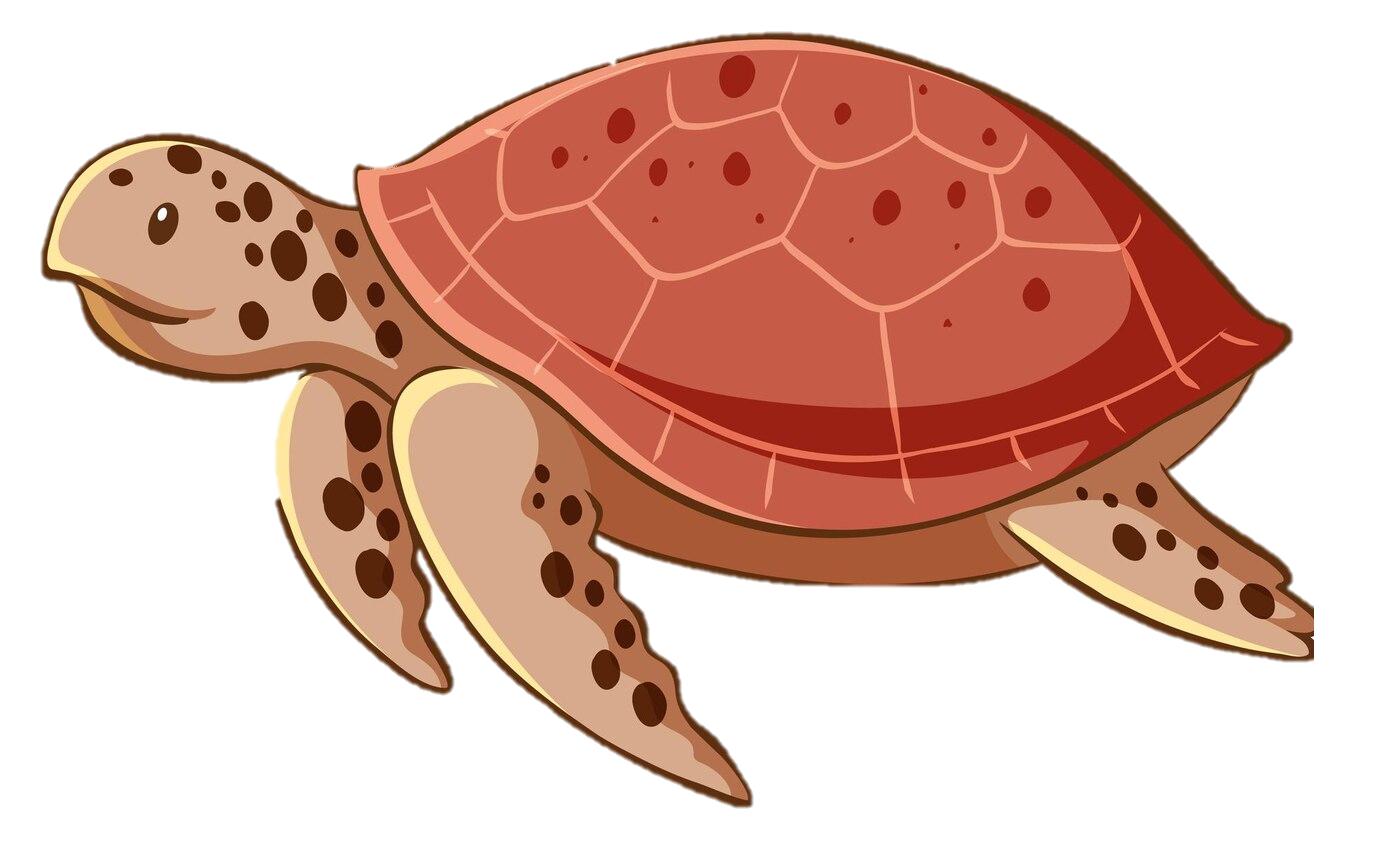 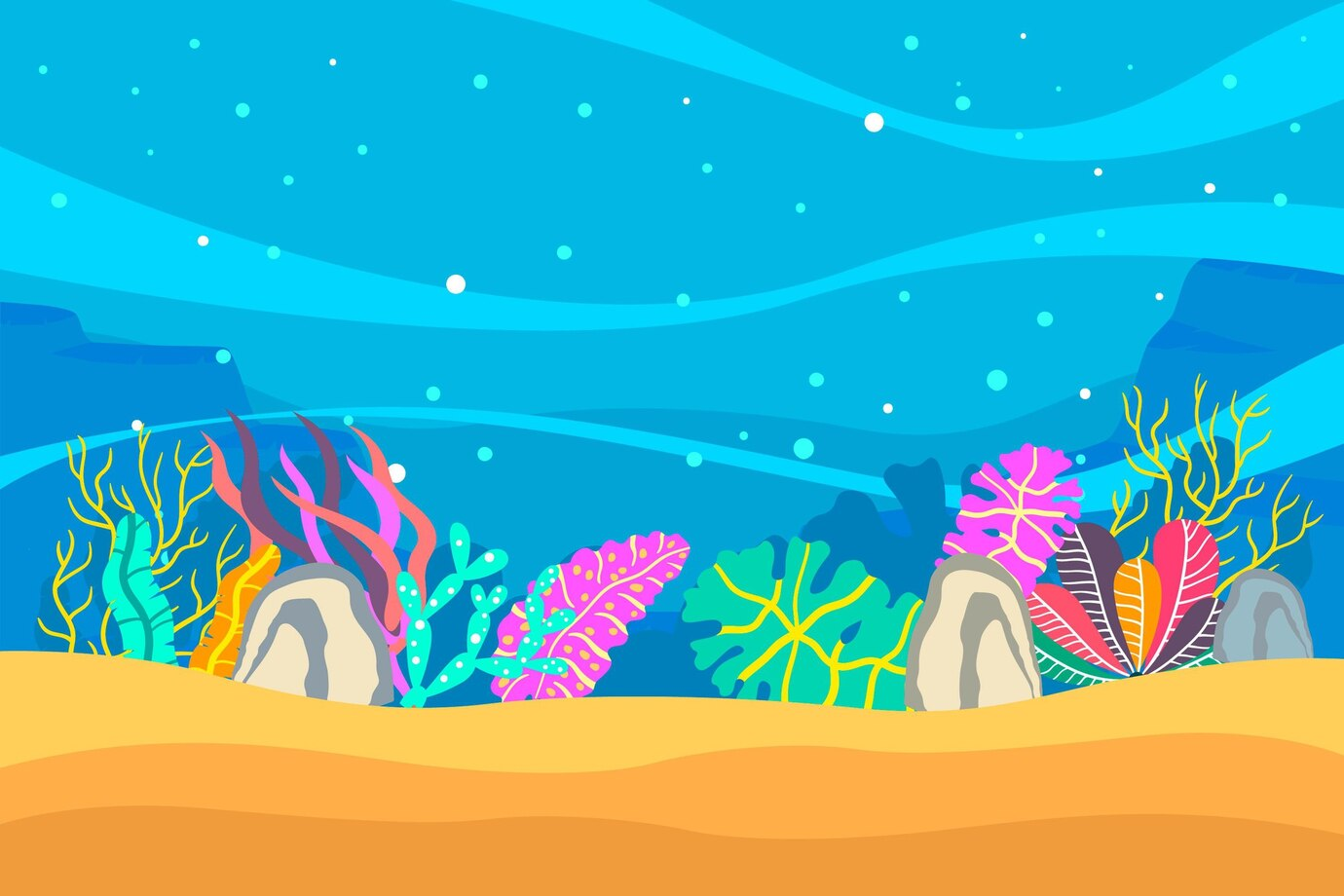 Turtle
=
La tortuga
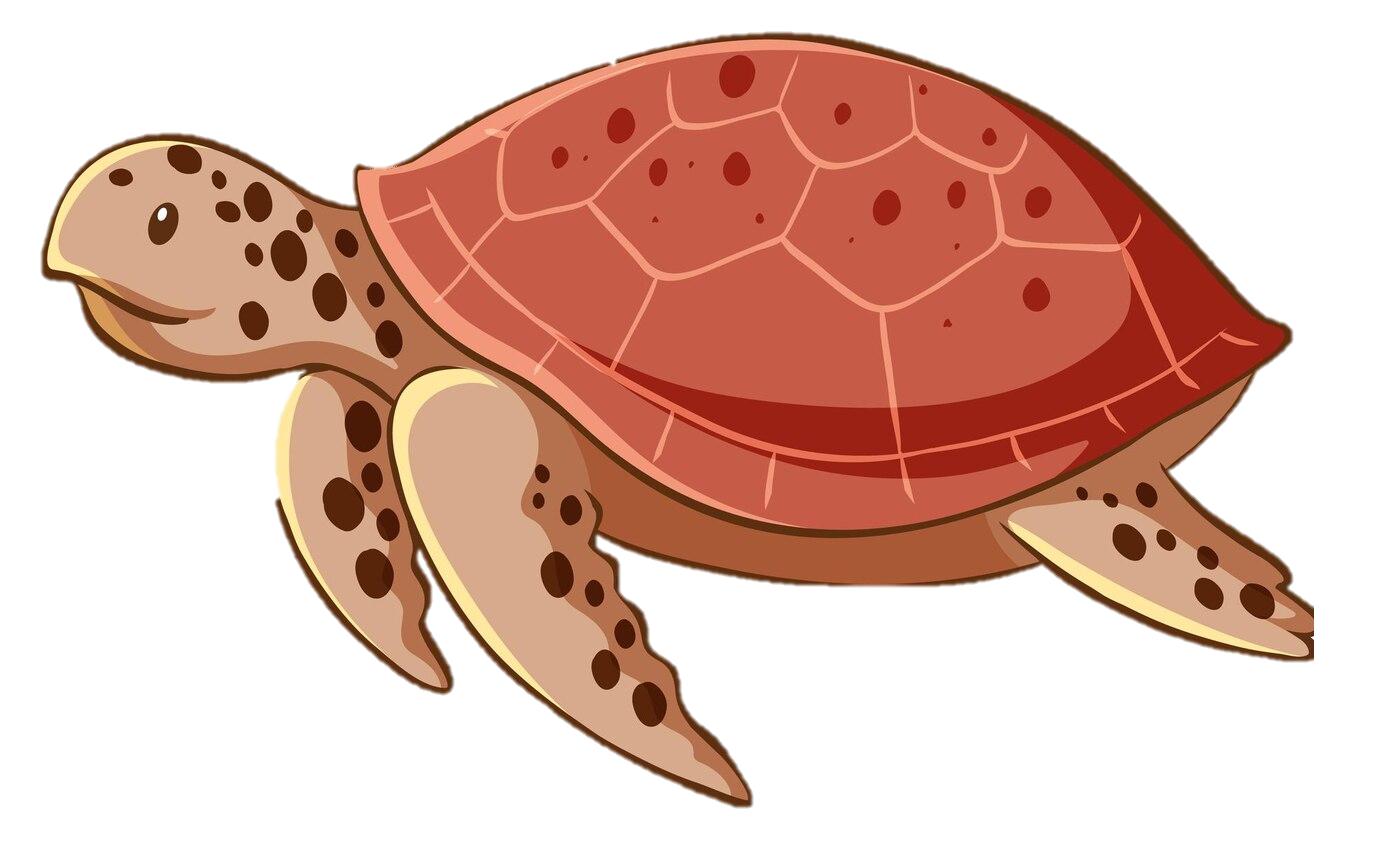 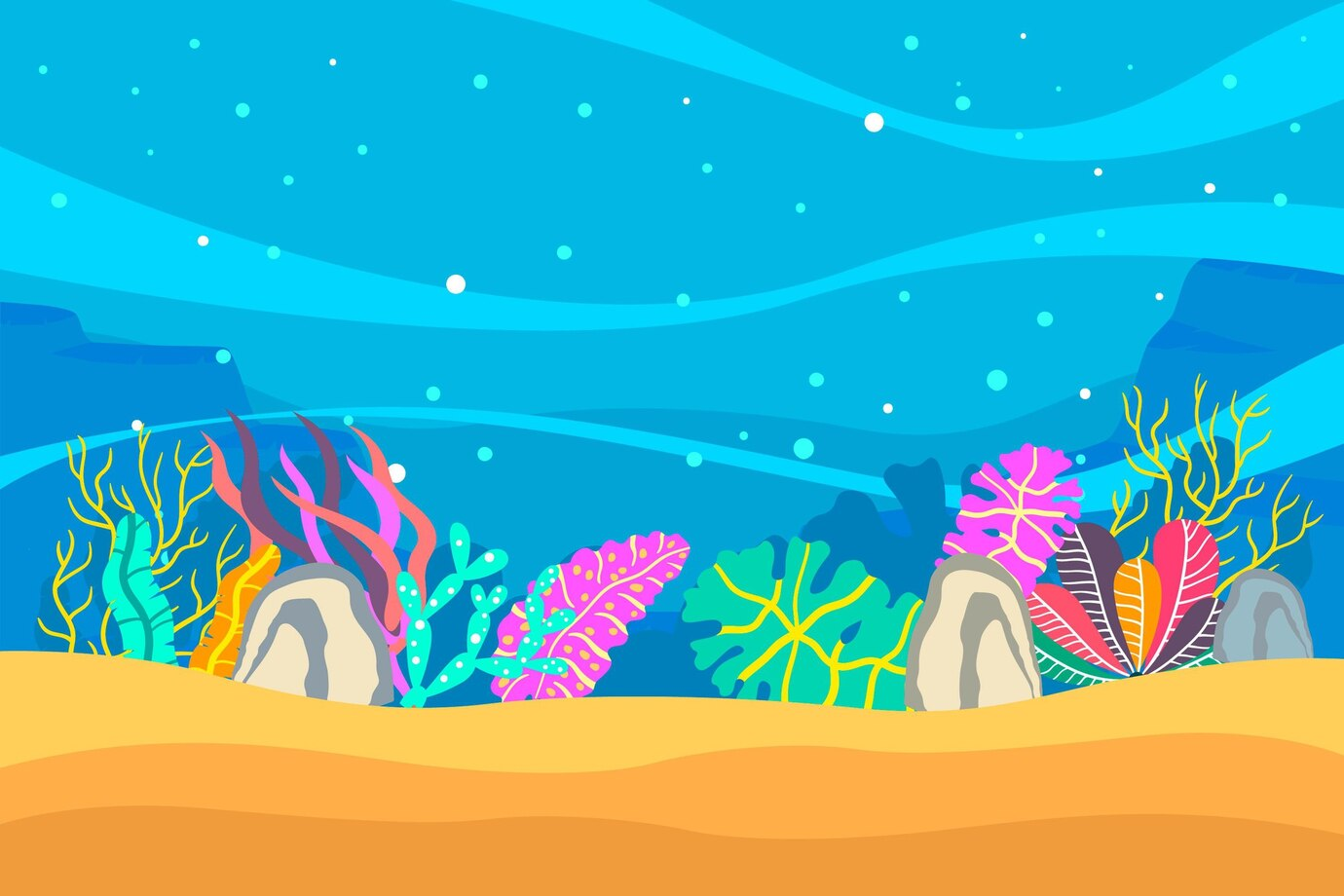 Crab
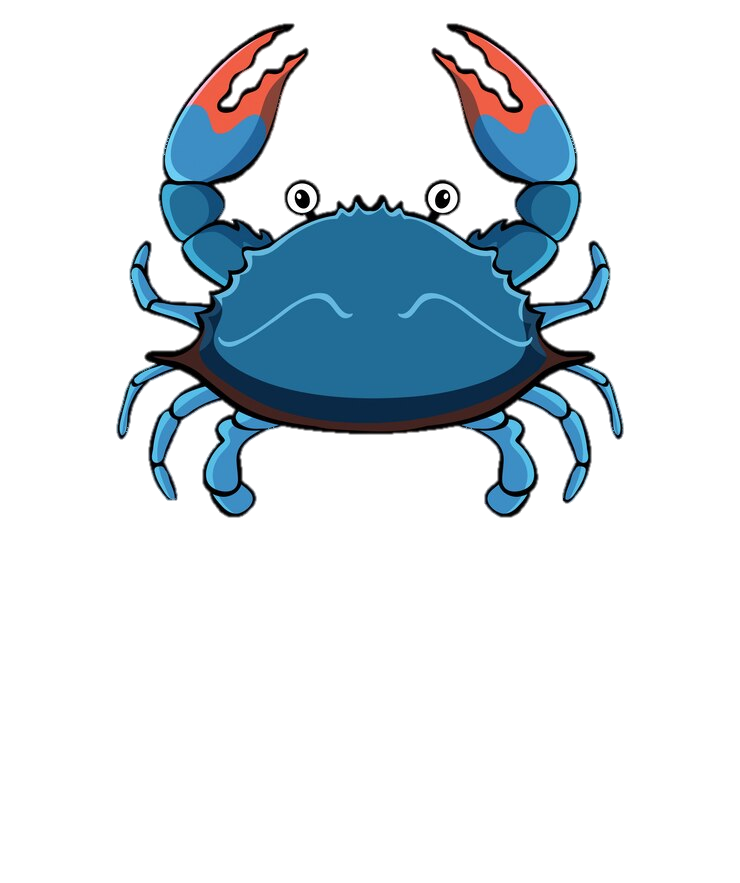 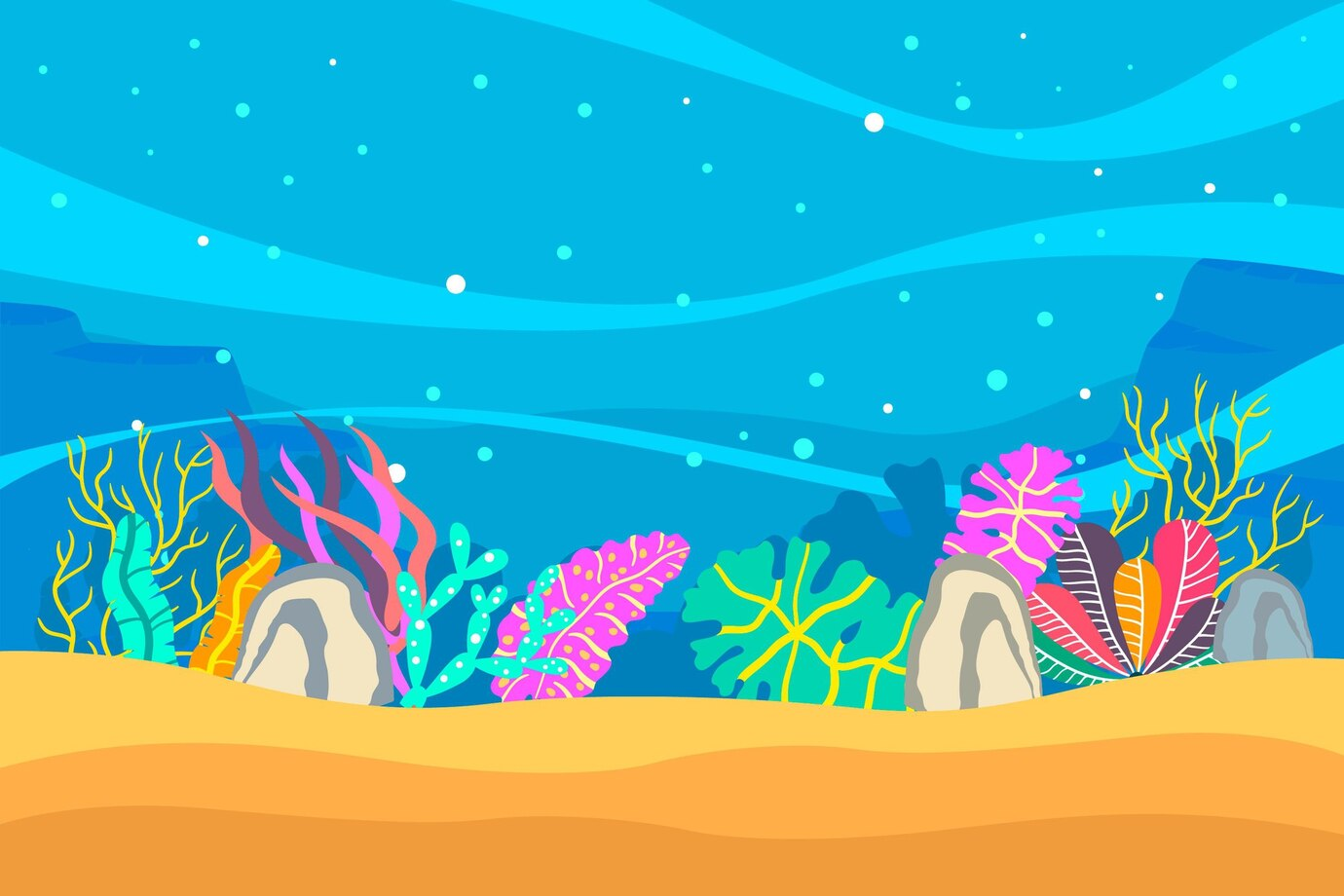 Crab
=
El cangrejo
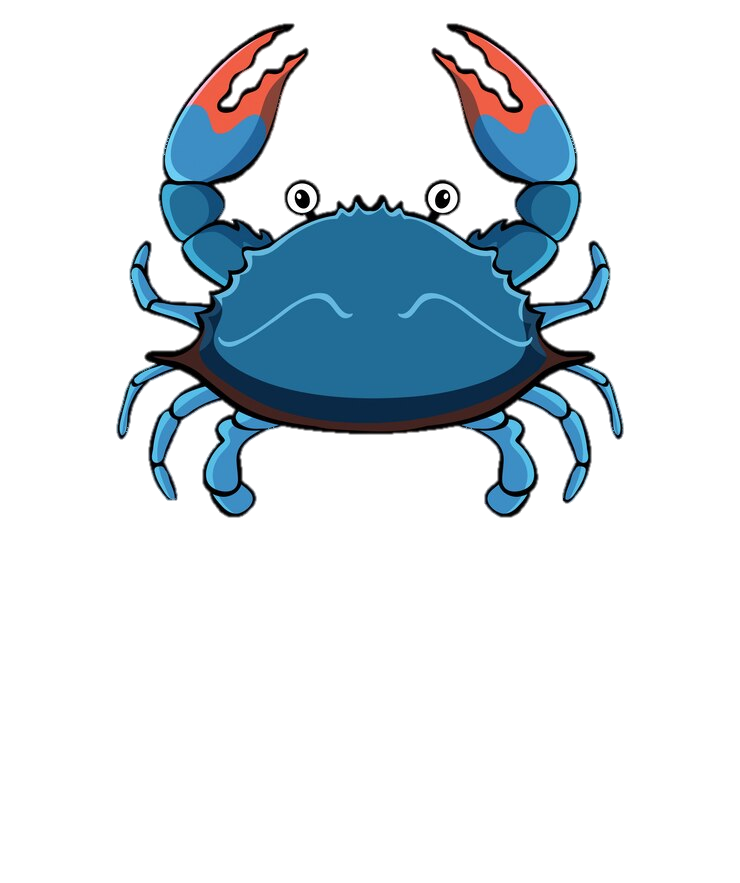 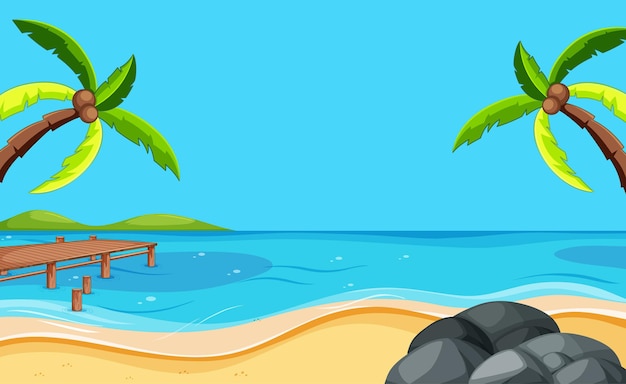 Bird
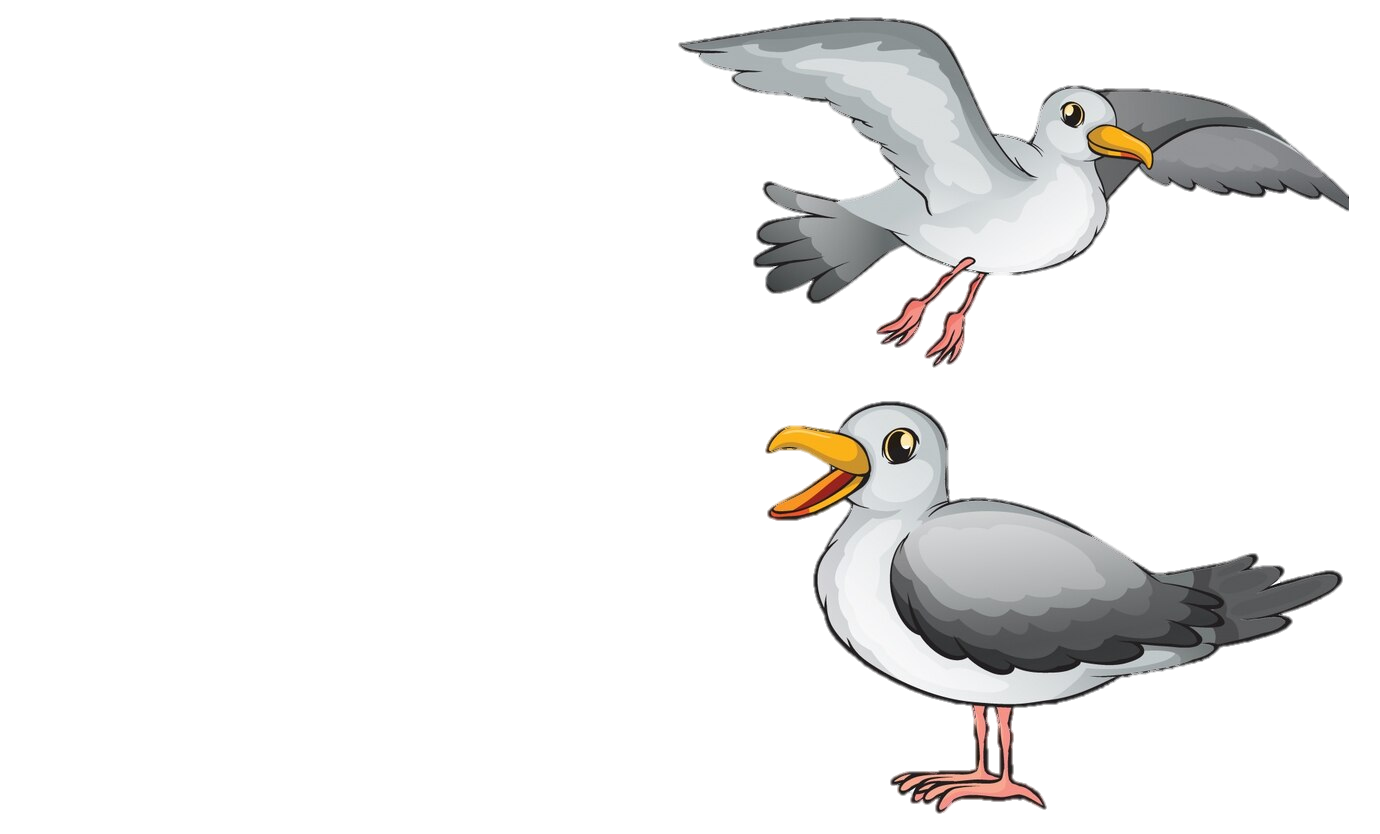 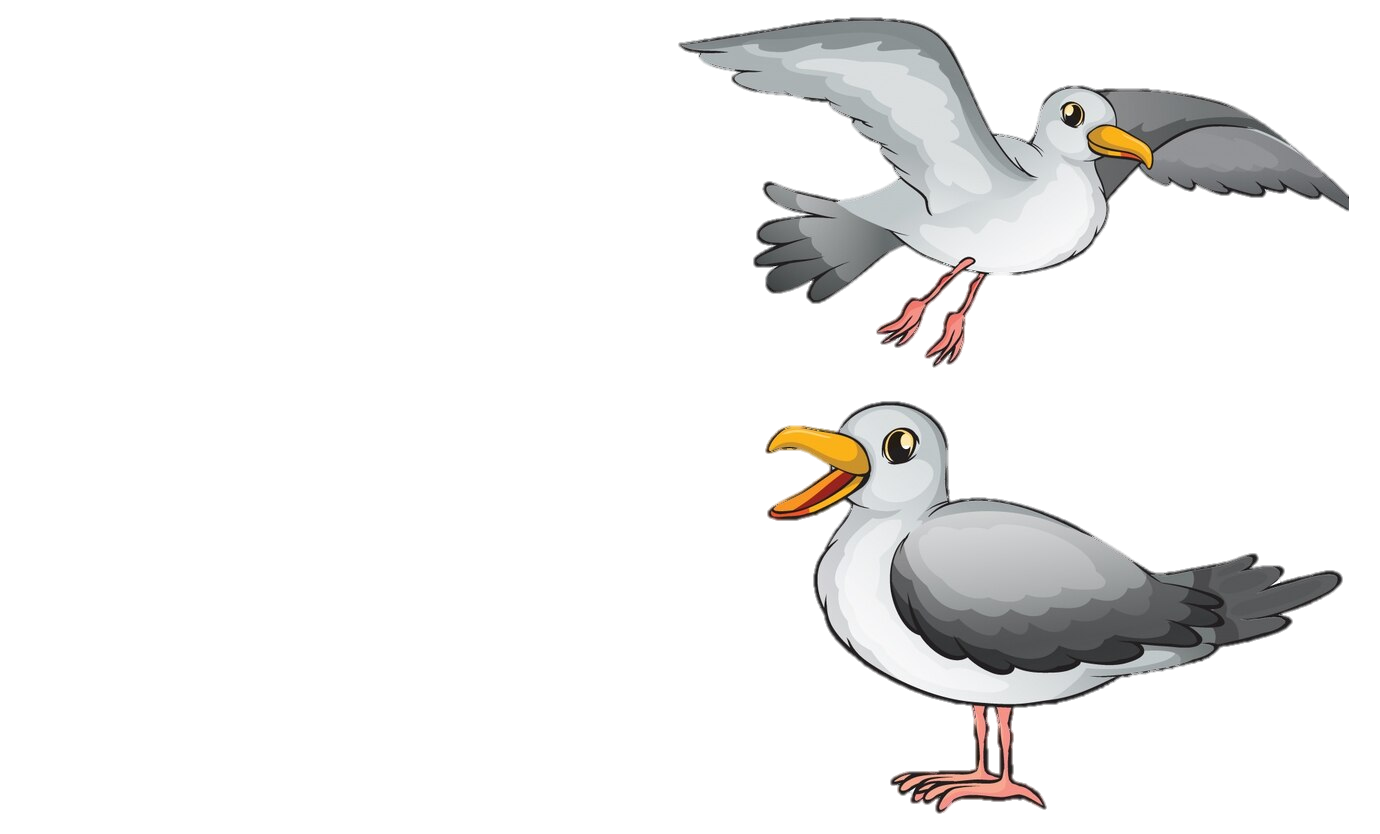 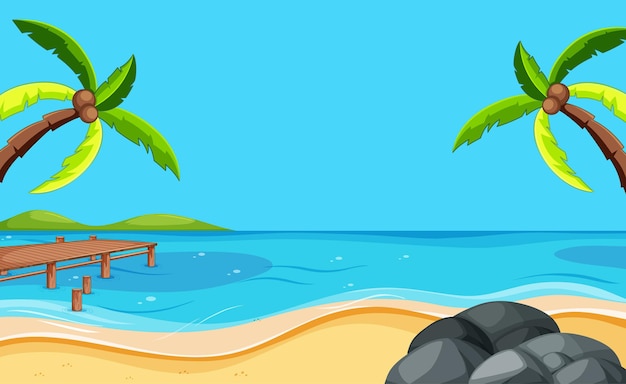 Bird
=
El pájaro
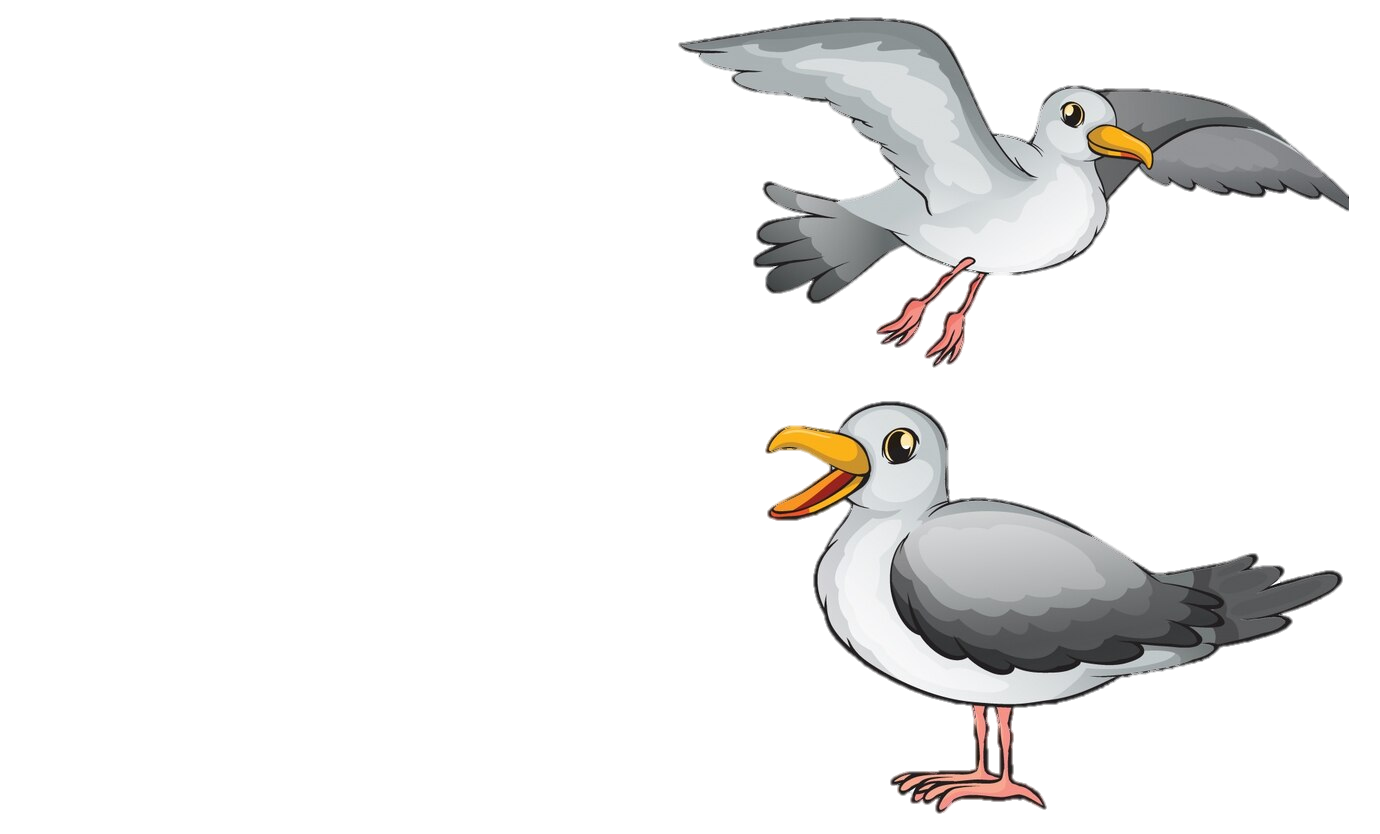 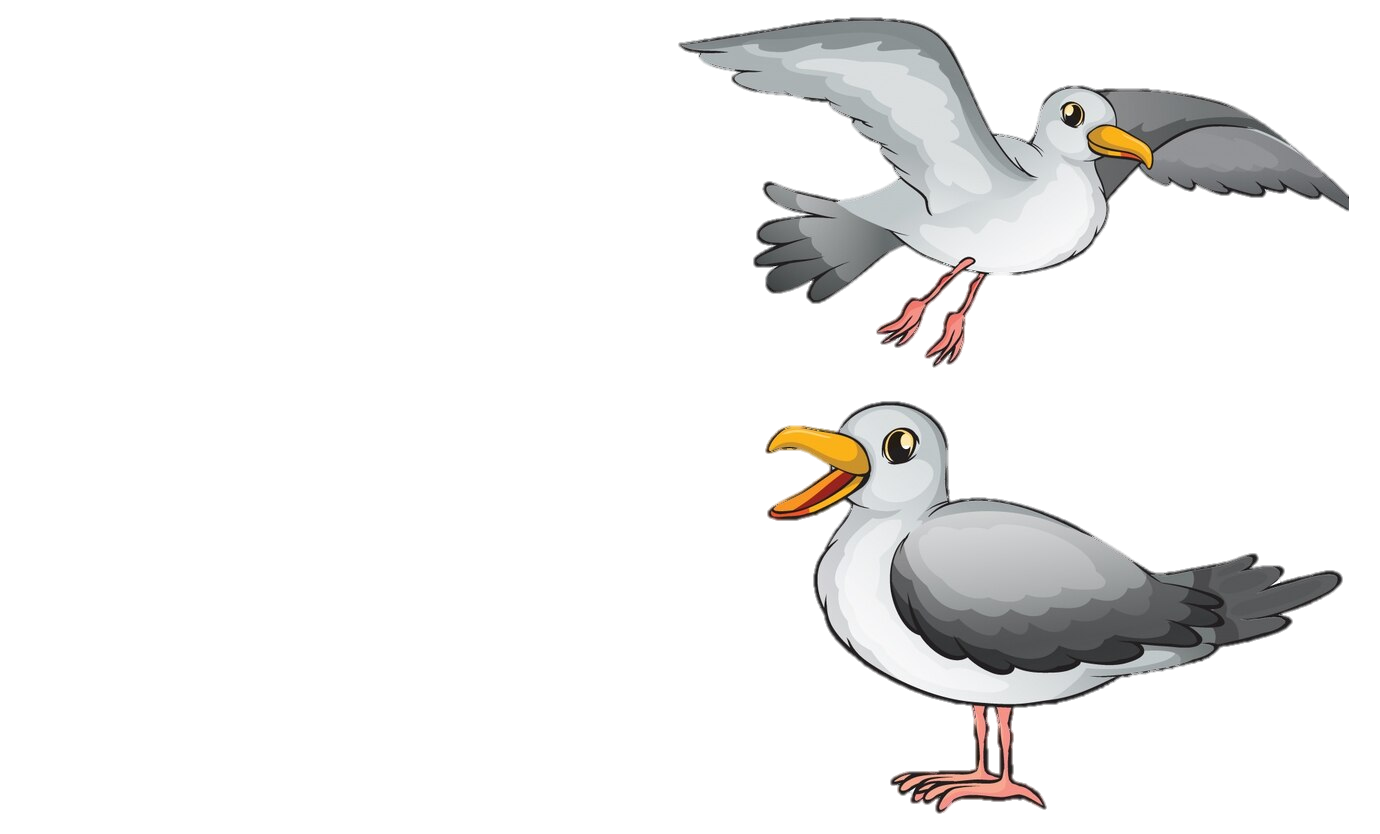 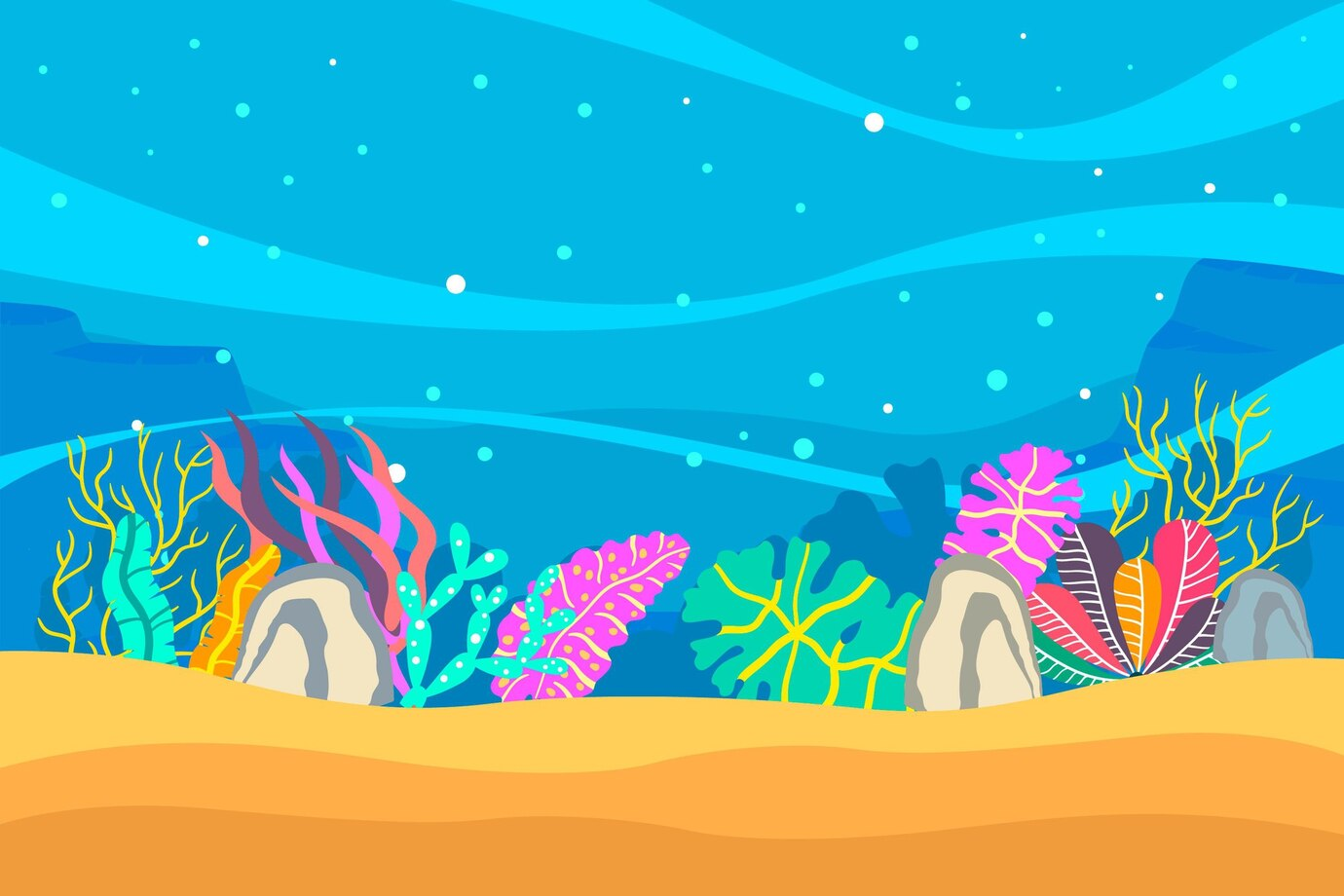 Octopus
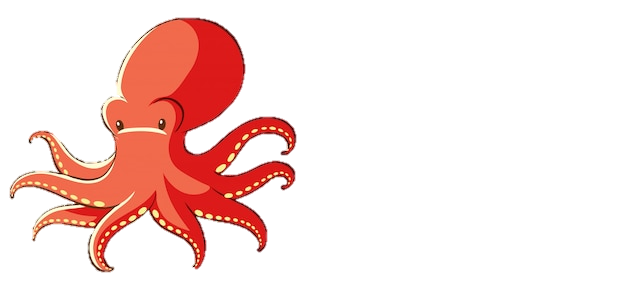 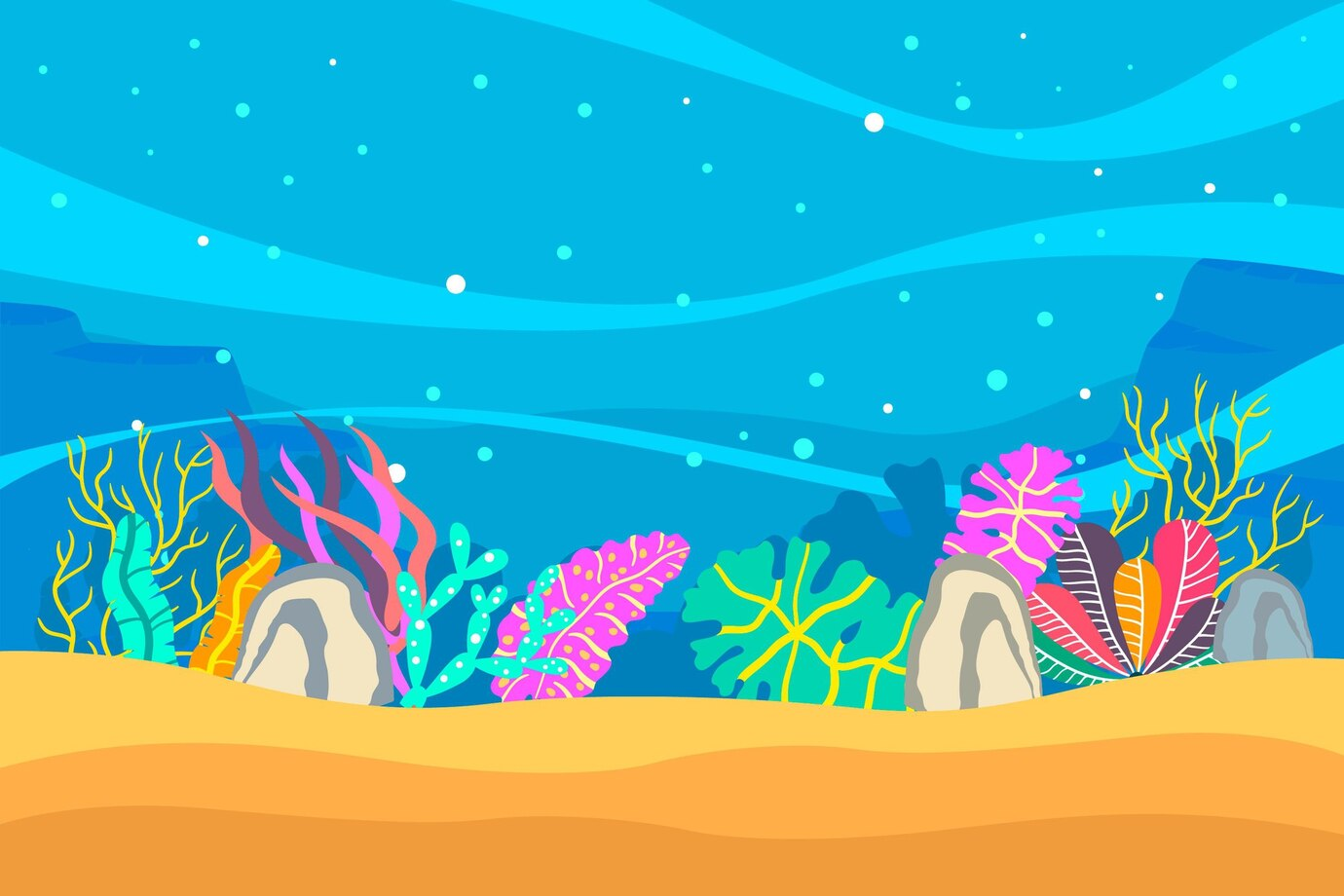 Octopus
=
El pulpo
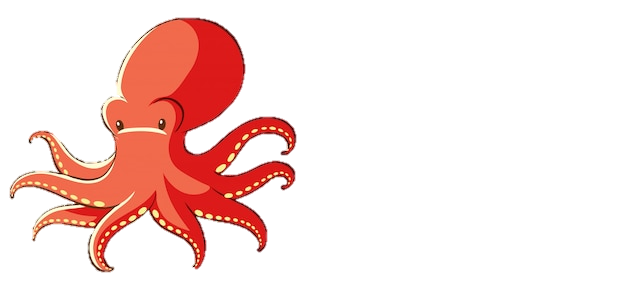 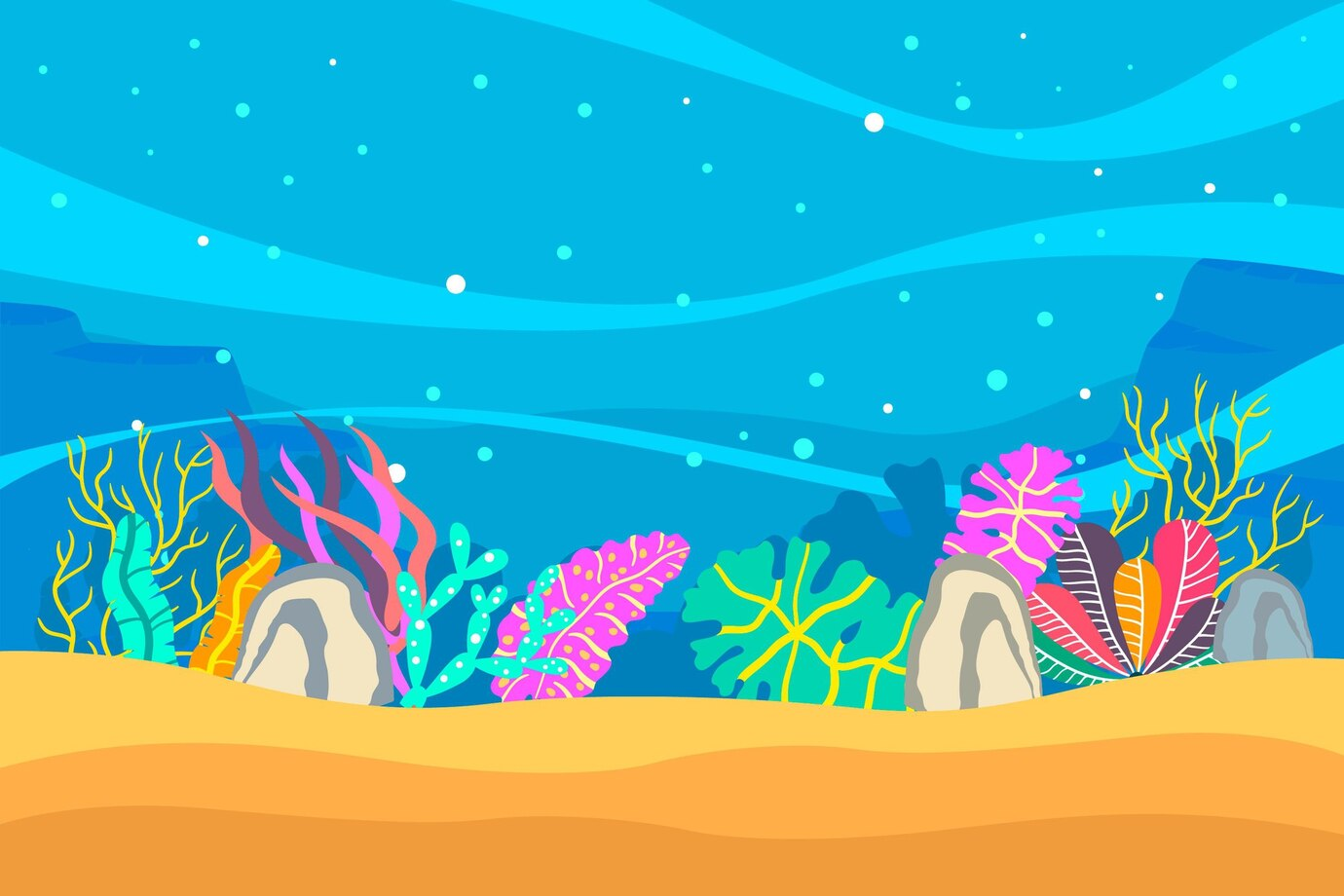 Starfish
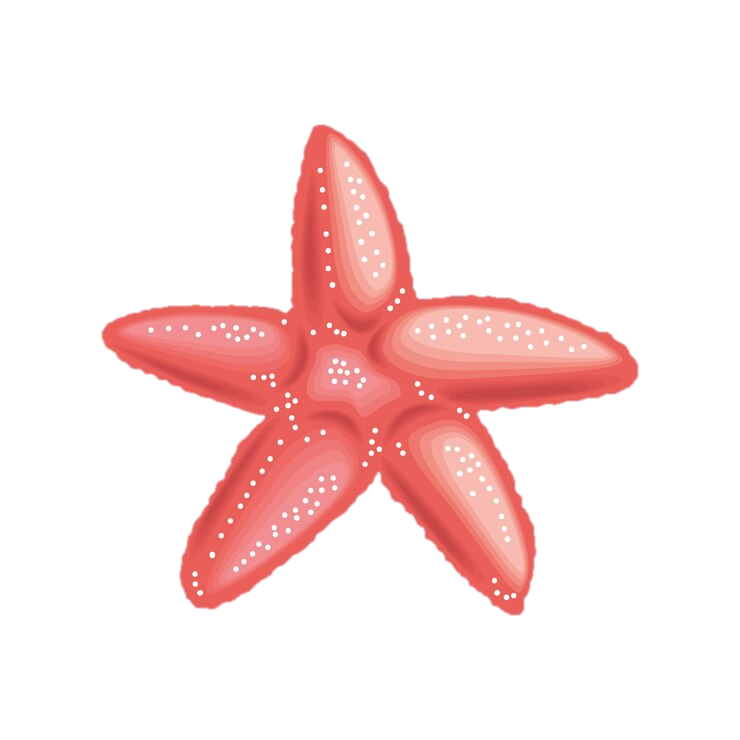 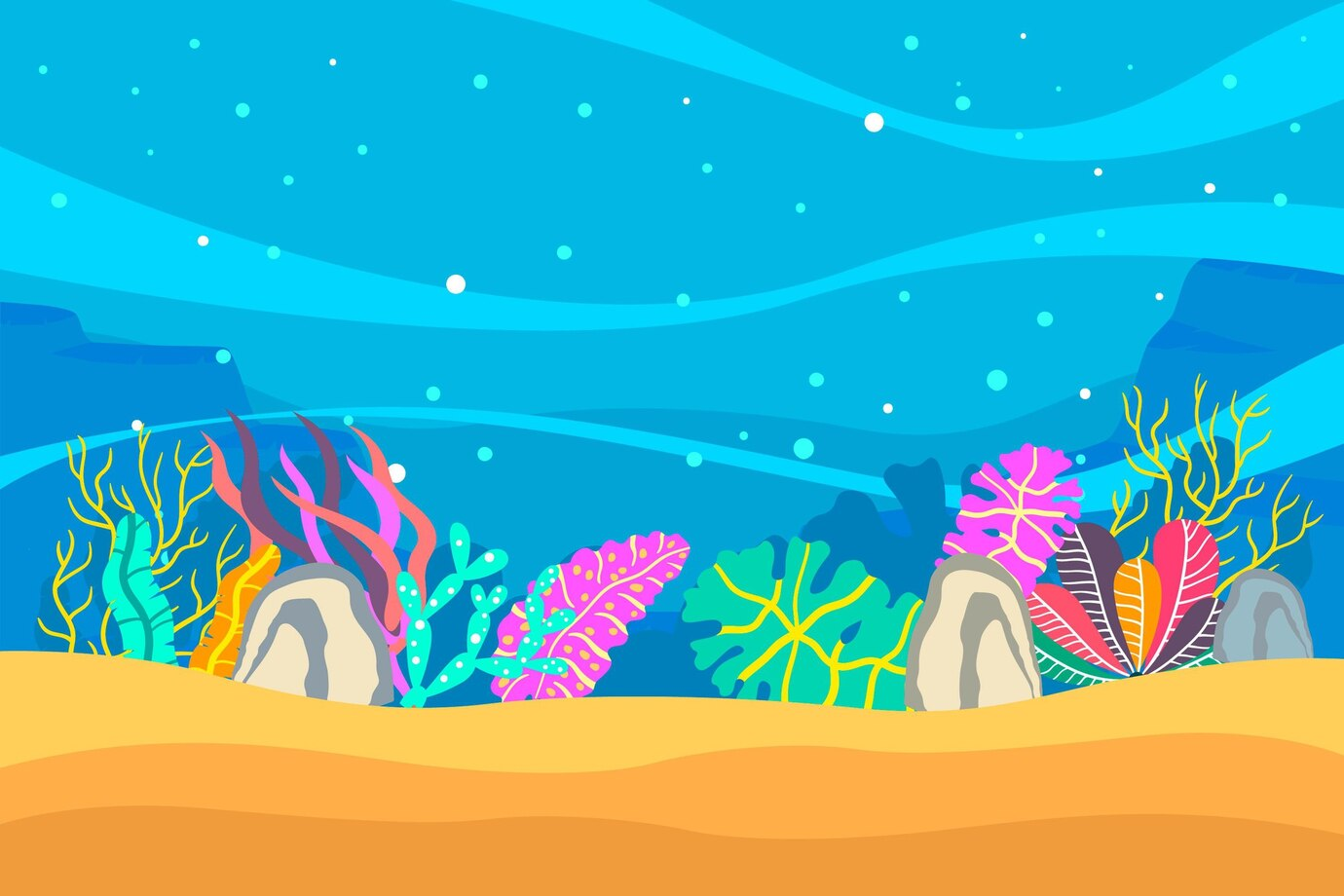 Starfish
=
Estrella del mar
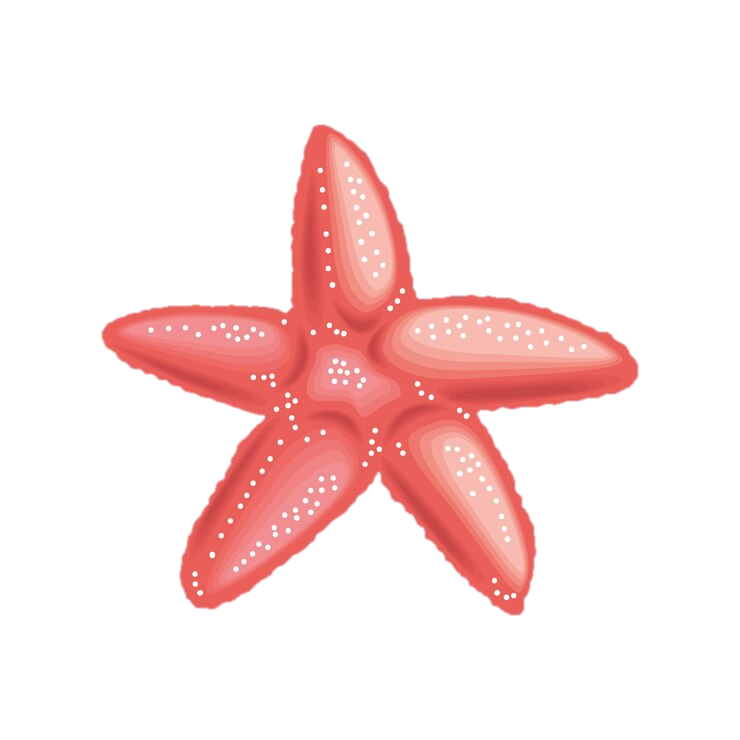 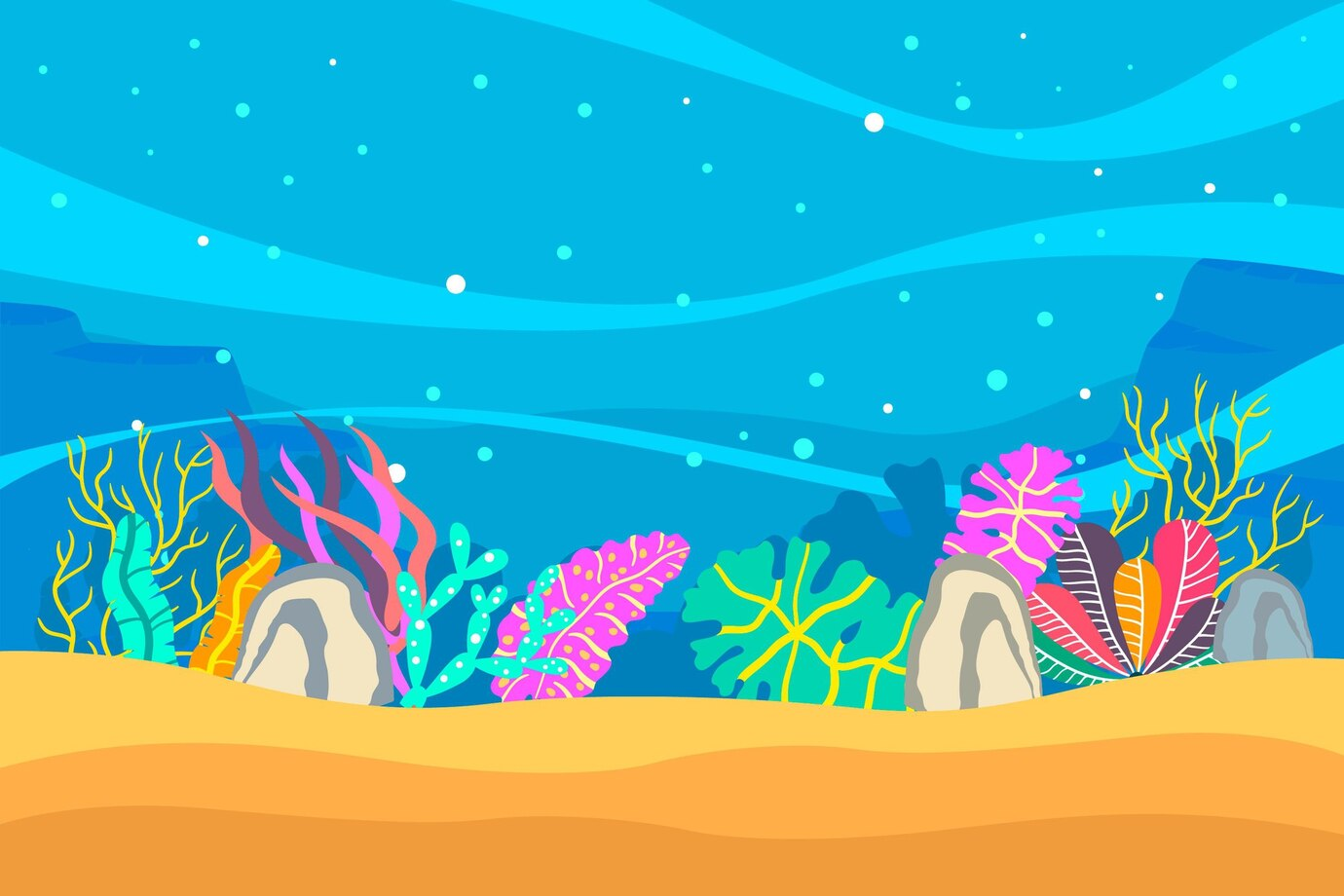 Seahorse
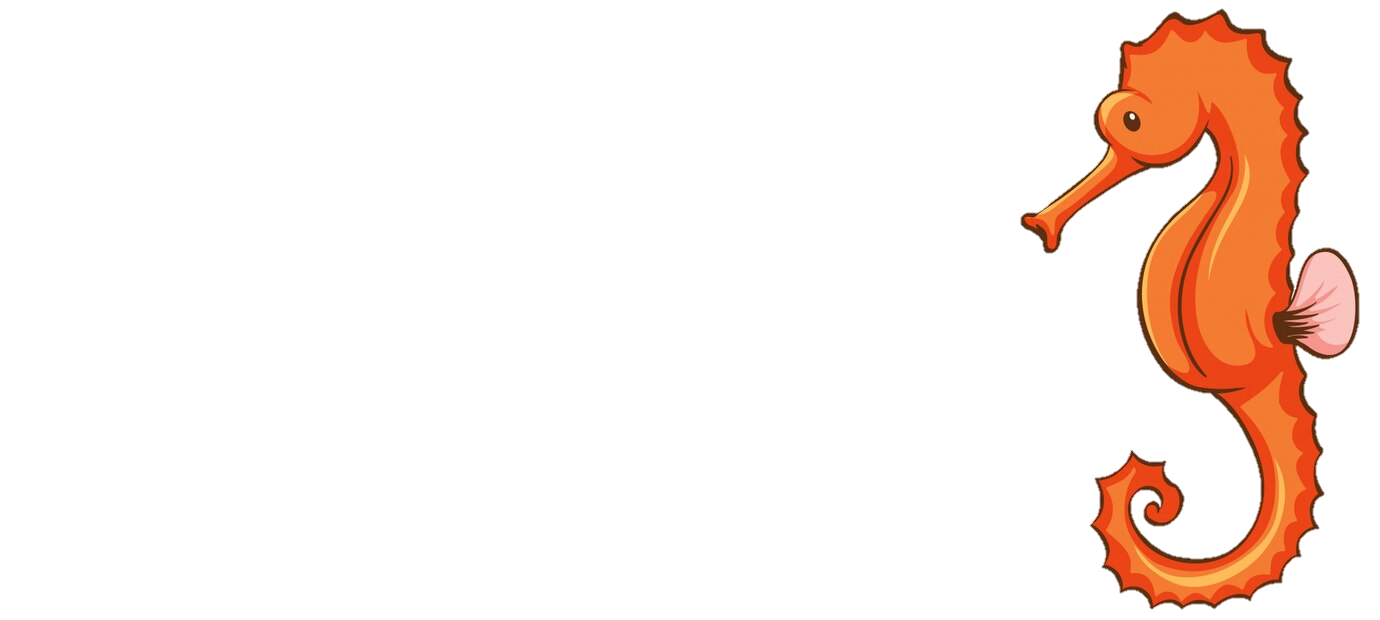 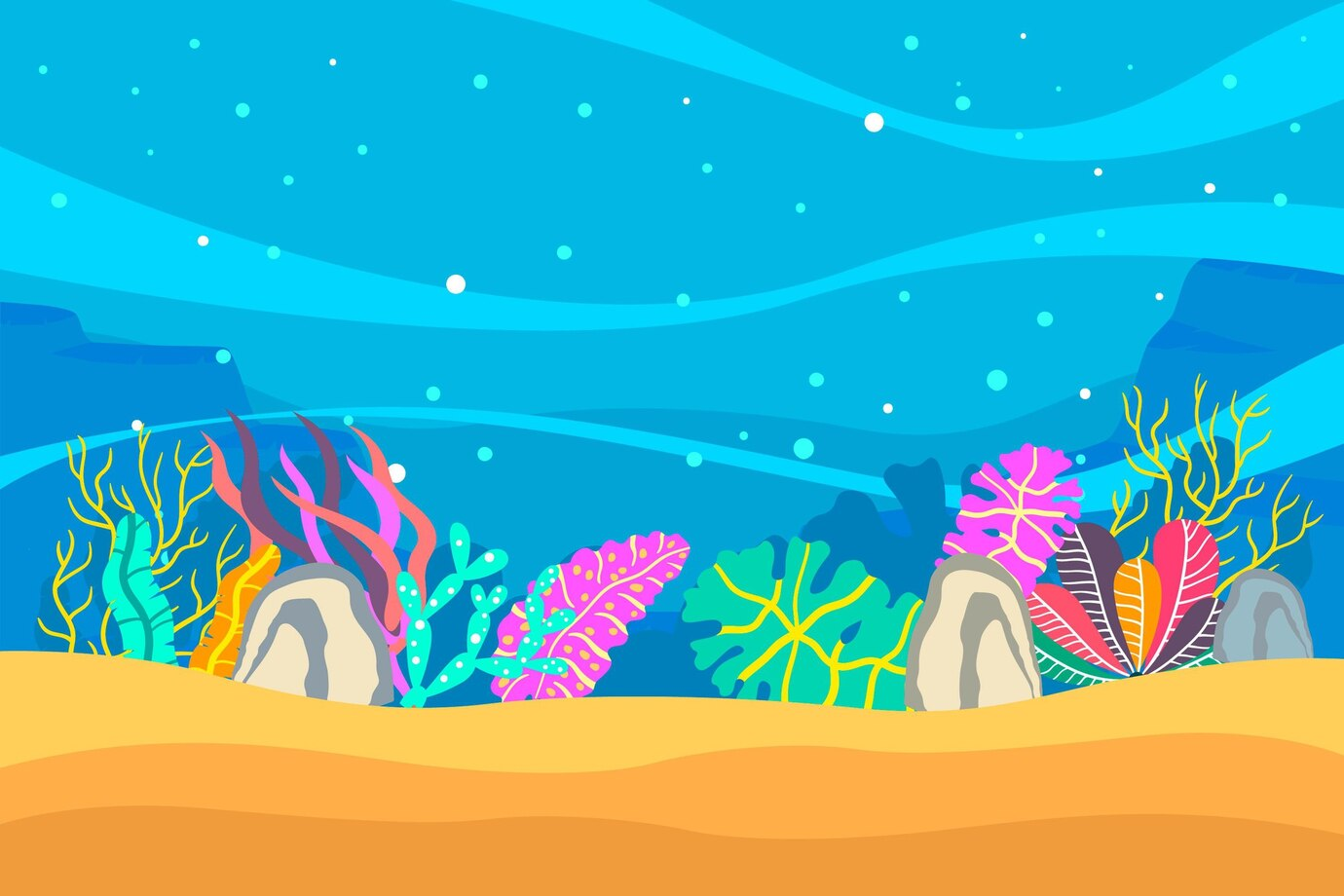 Seahorse
=
Caballito de mar
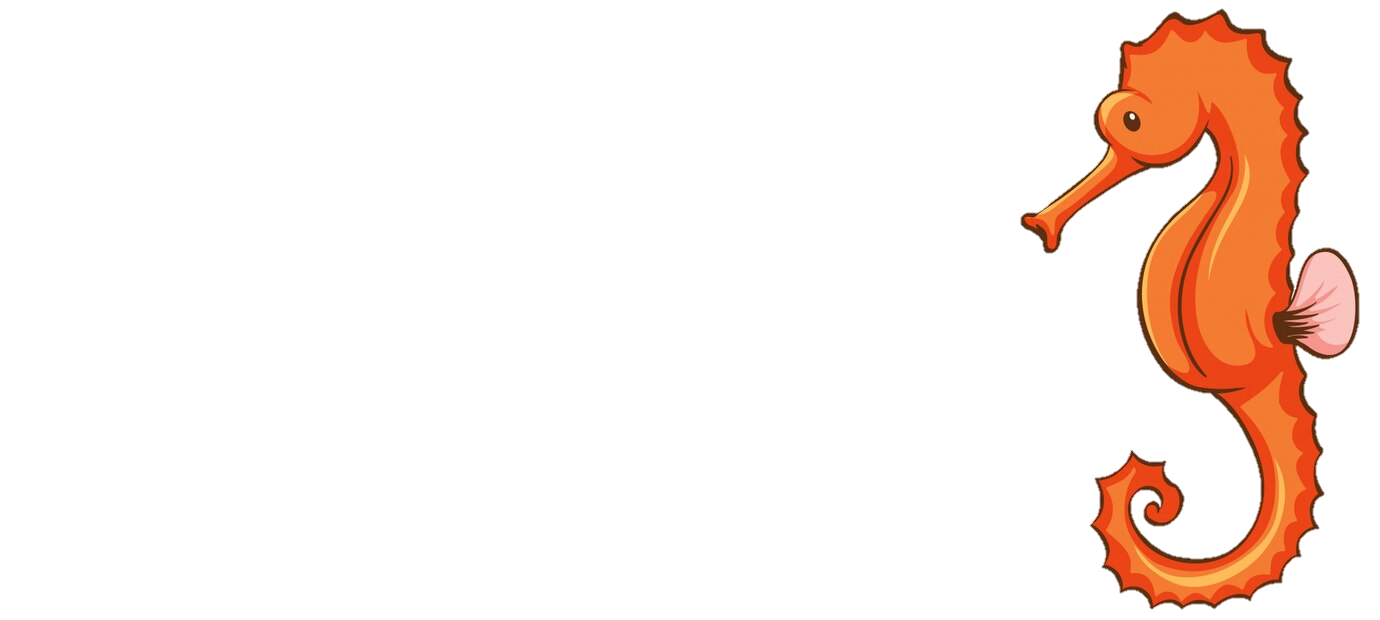 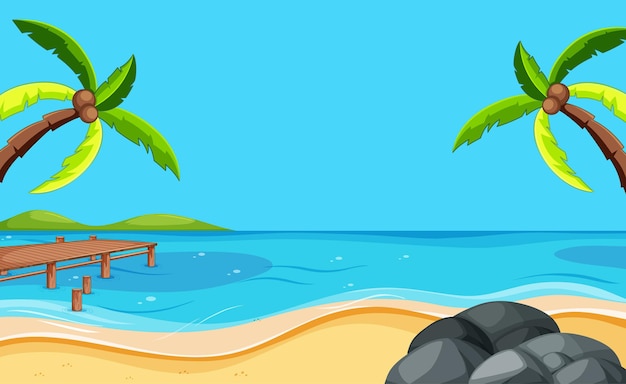 The beach
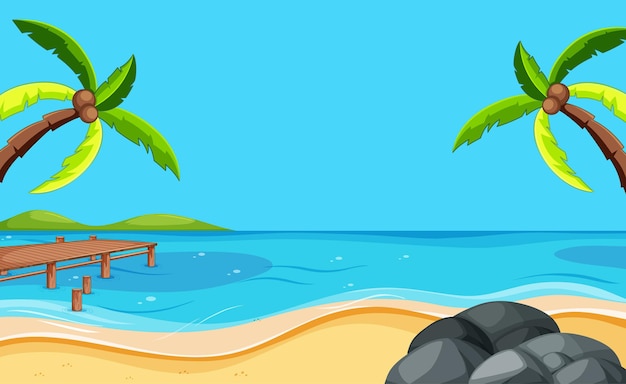 The beach
=
La playa
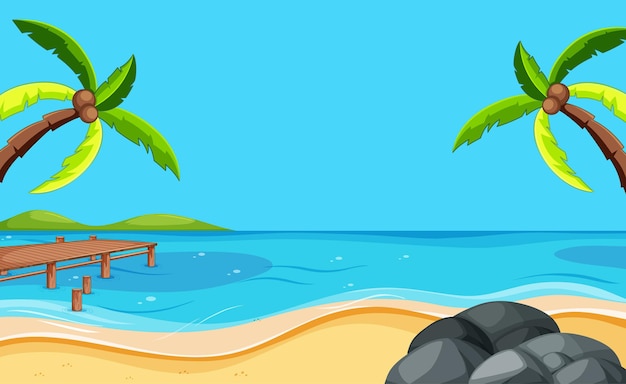 The ocean
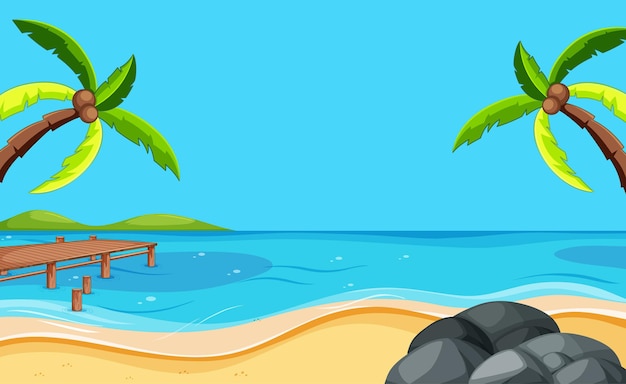 The ocean
=
El mar
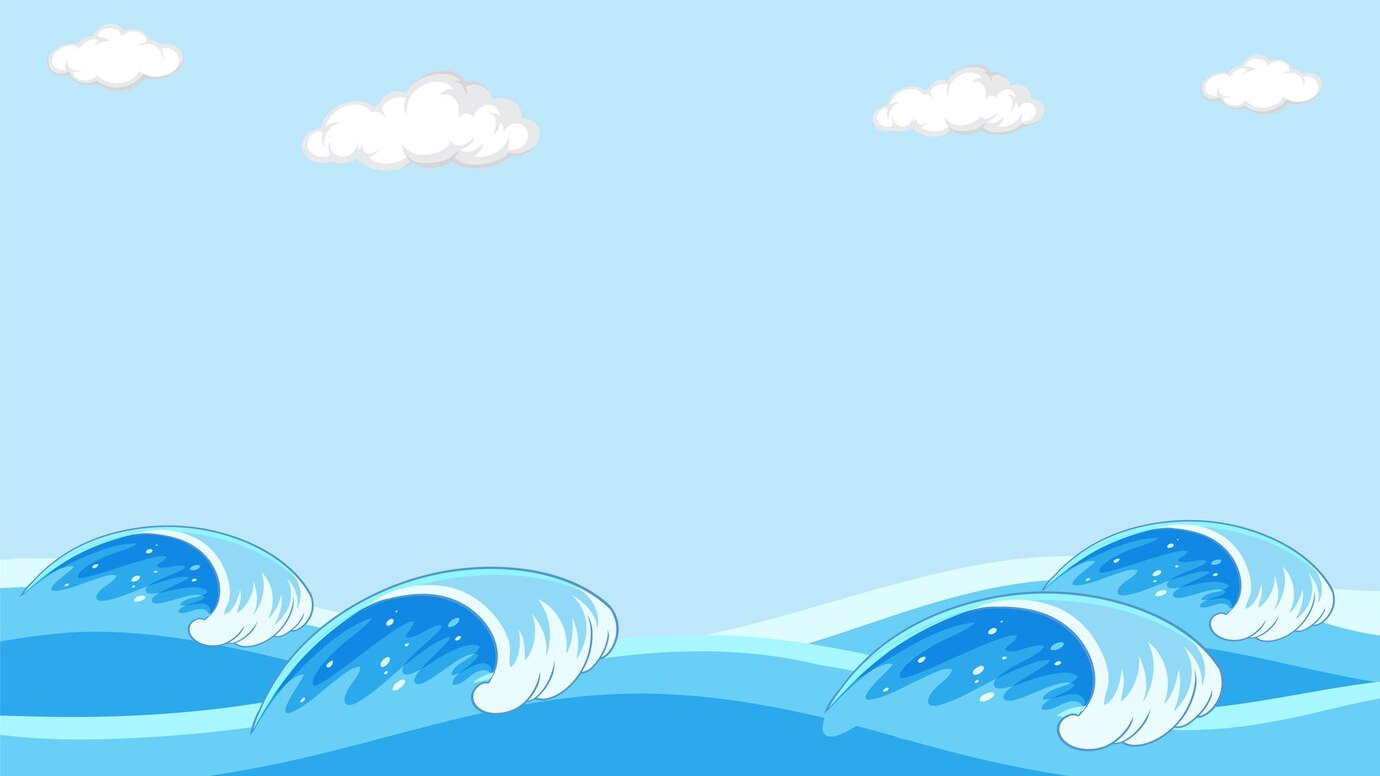 Water
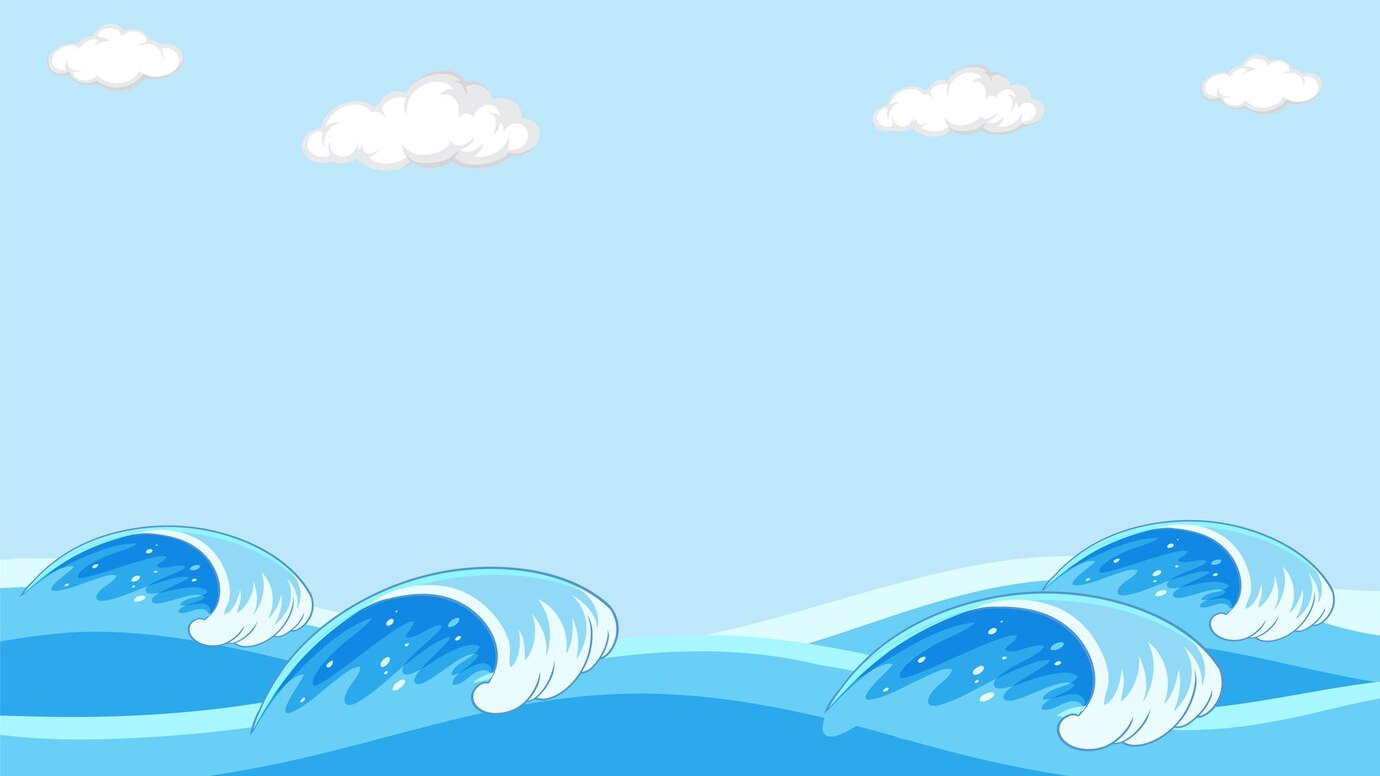 Water
=
Agua
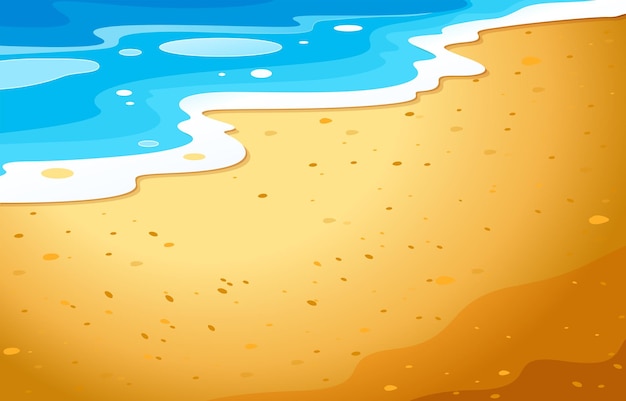 Sand
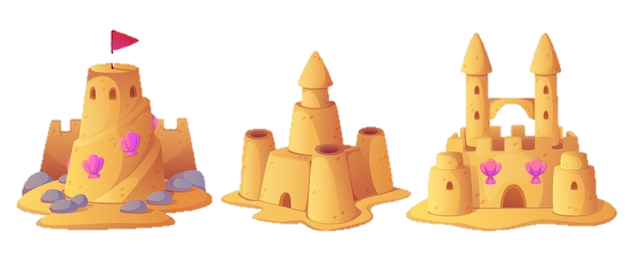 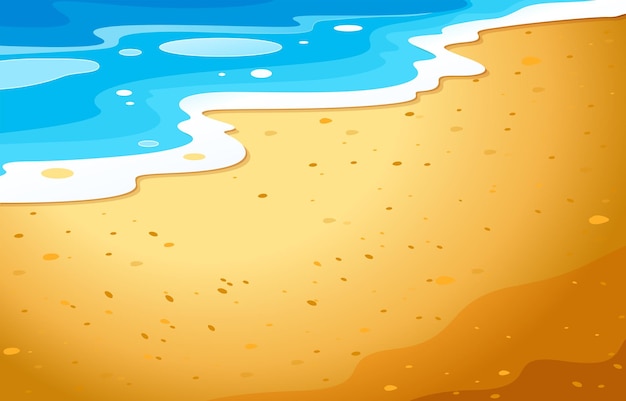 Sand
=
La arena
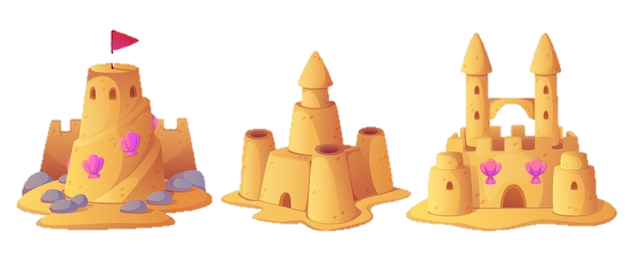 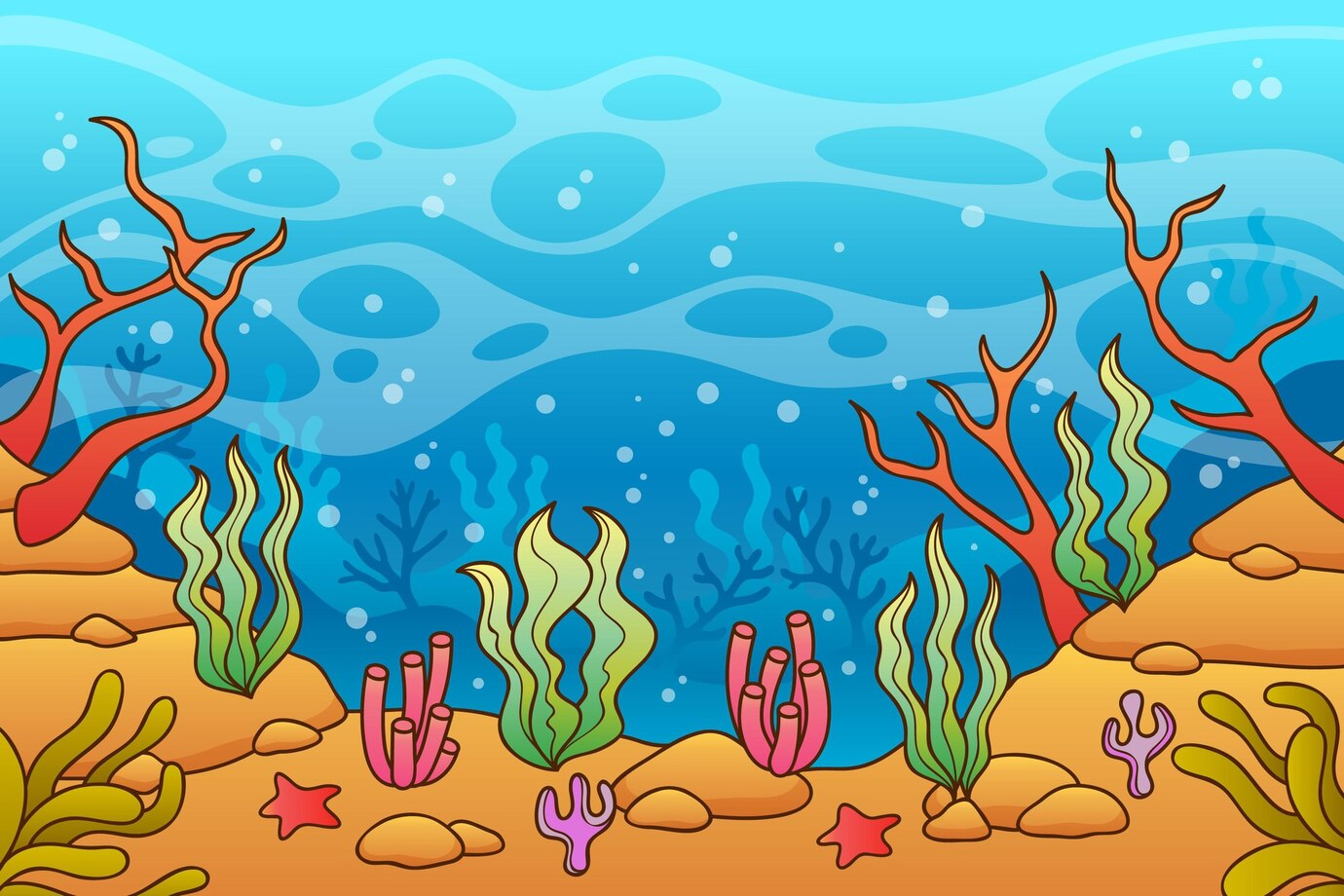 ¡Mata la Mosca!
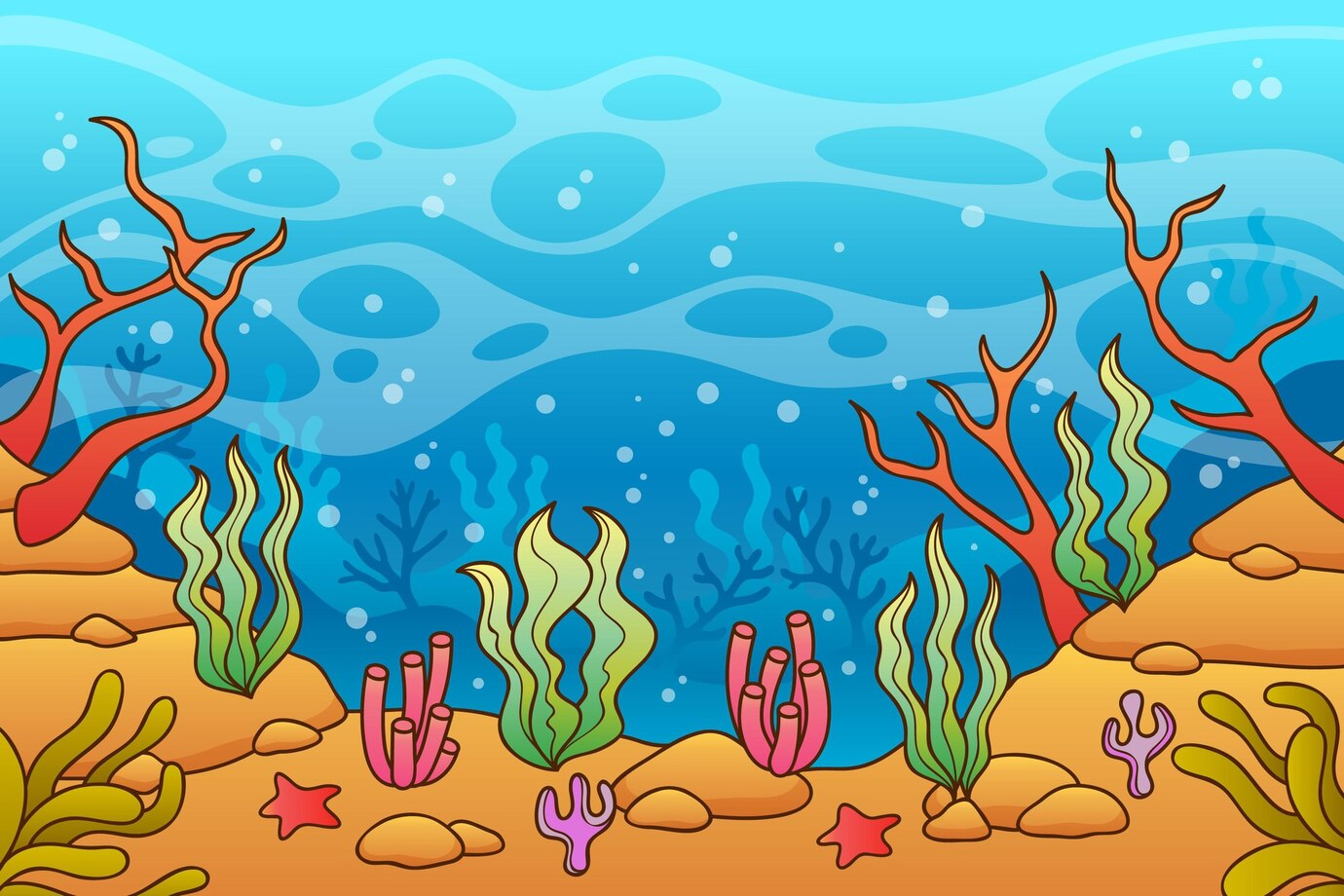 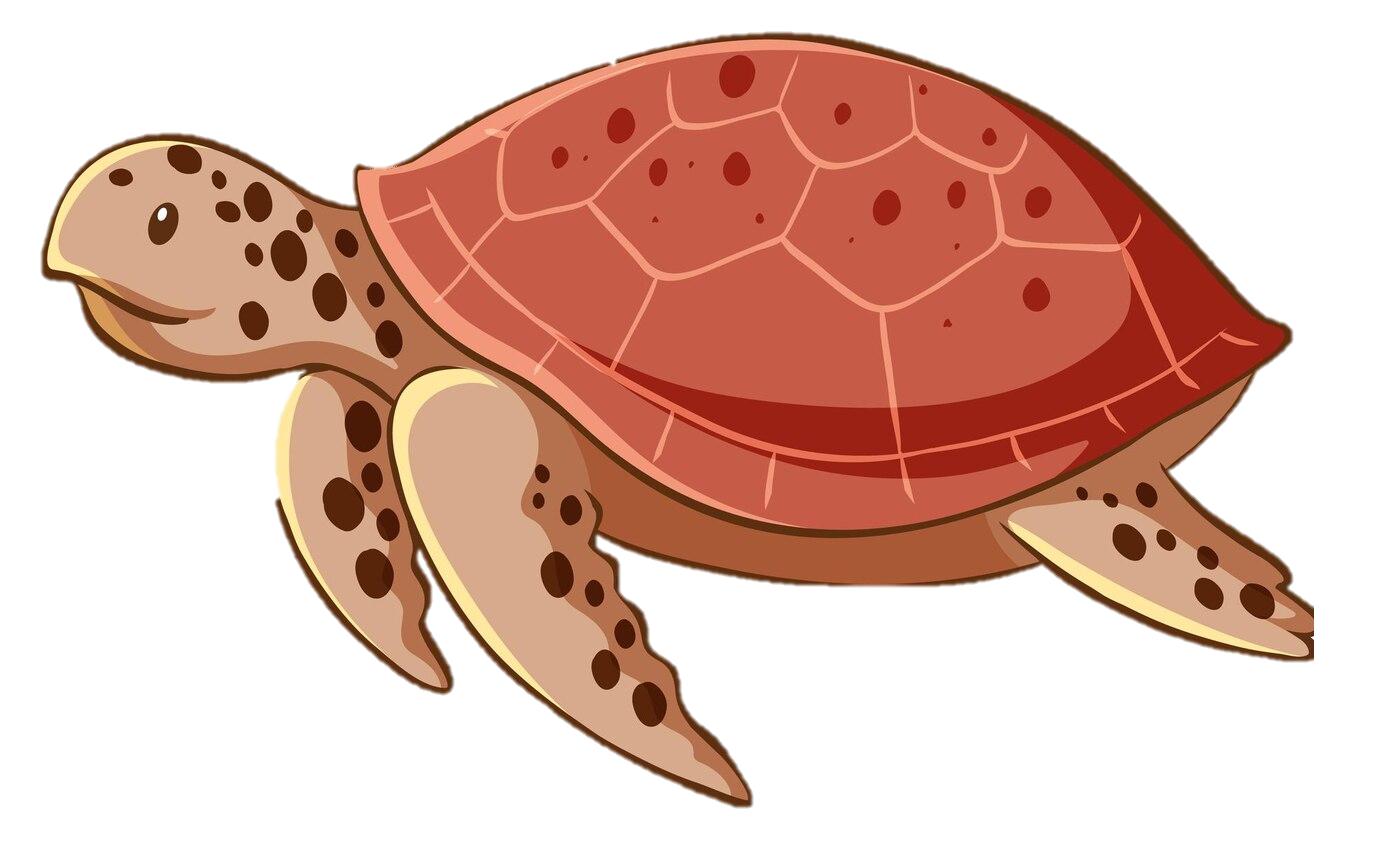 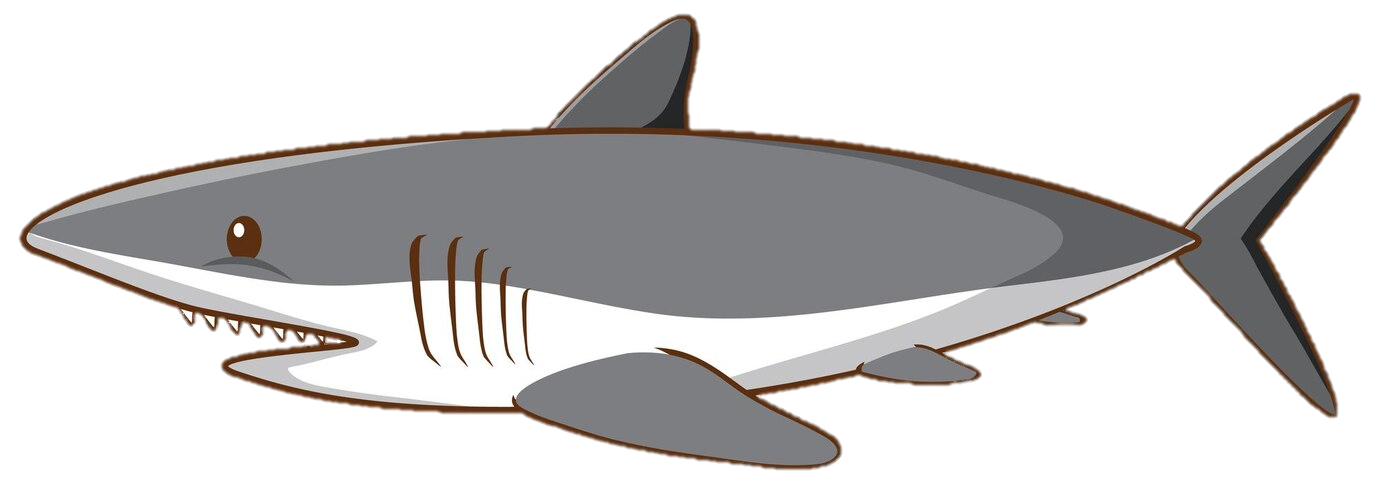 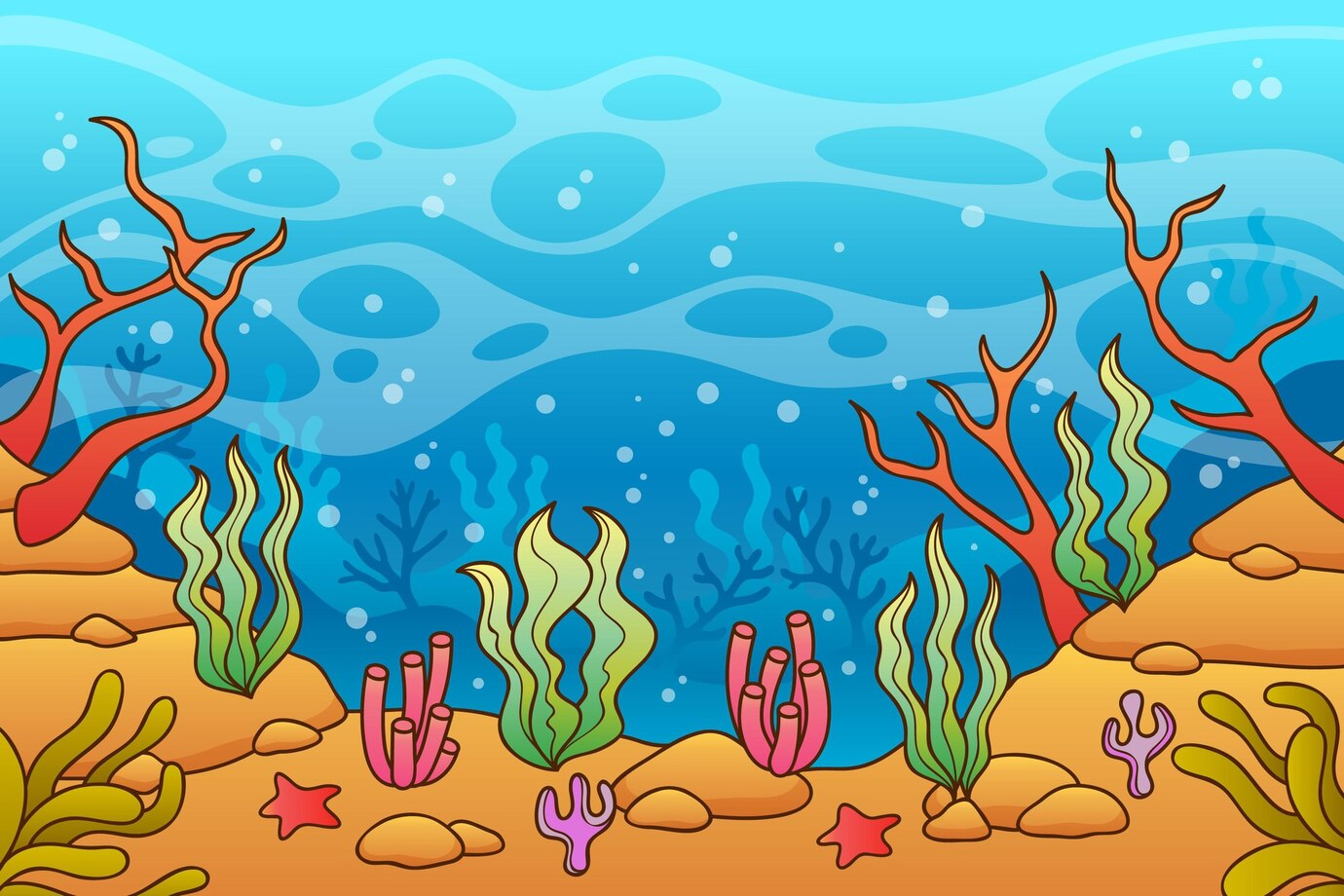 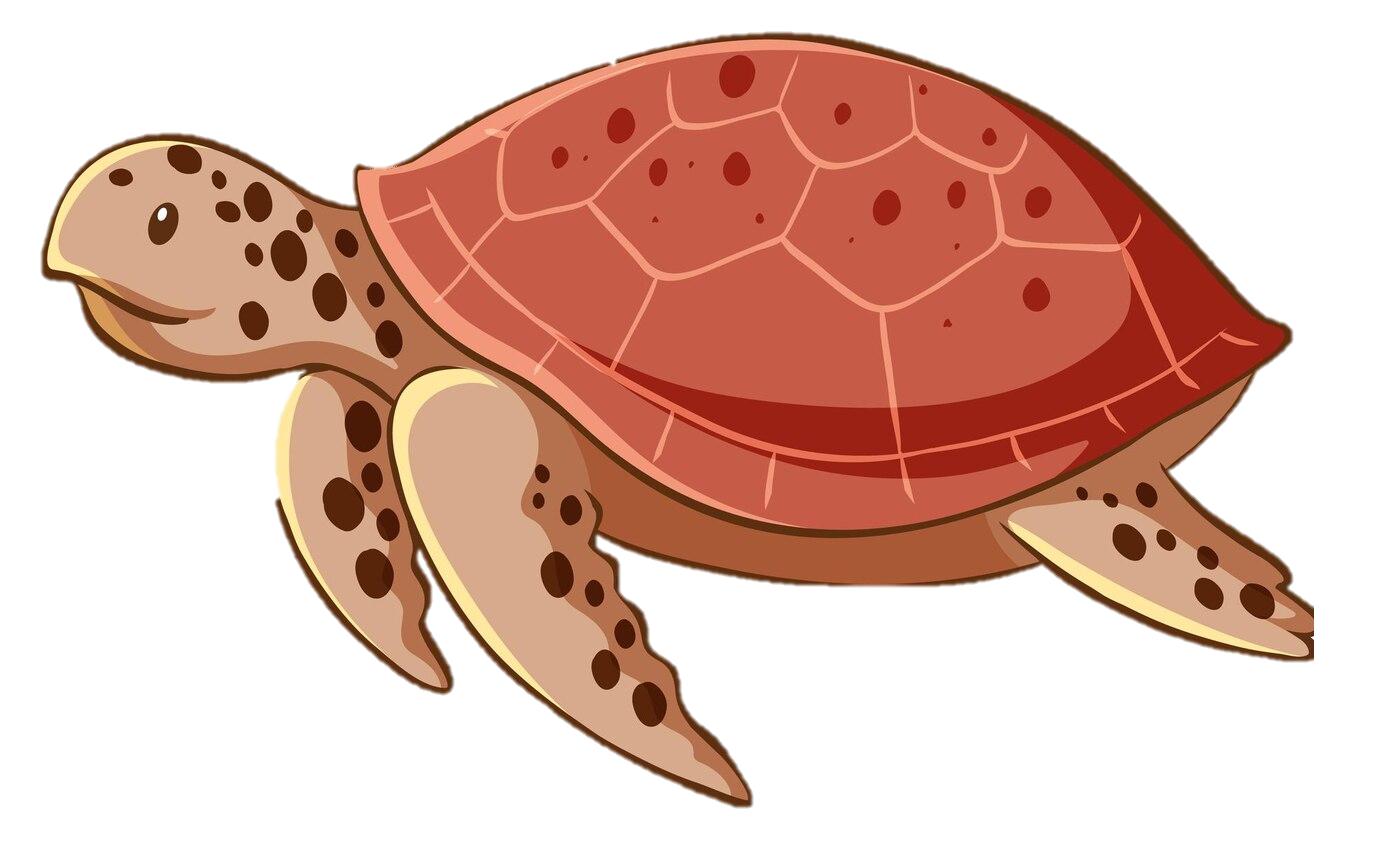 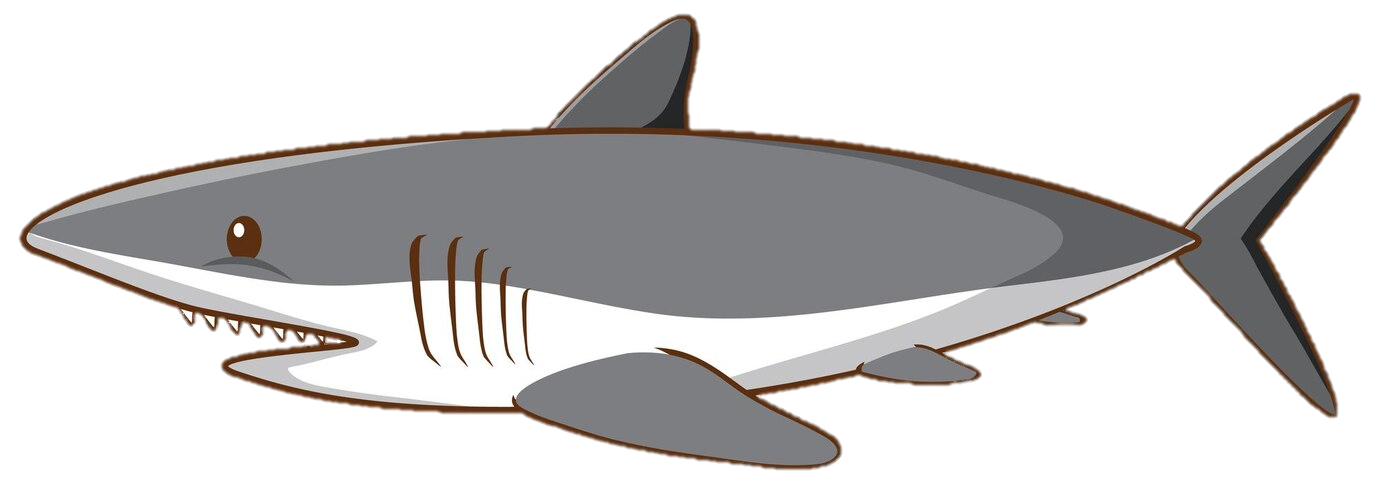 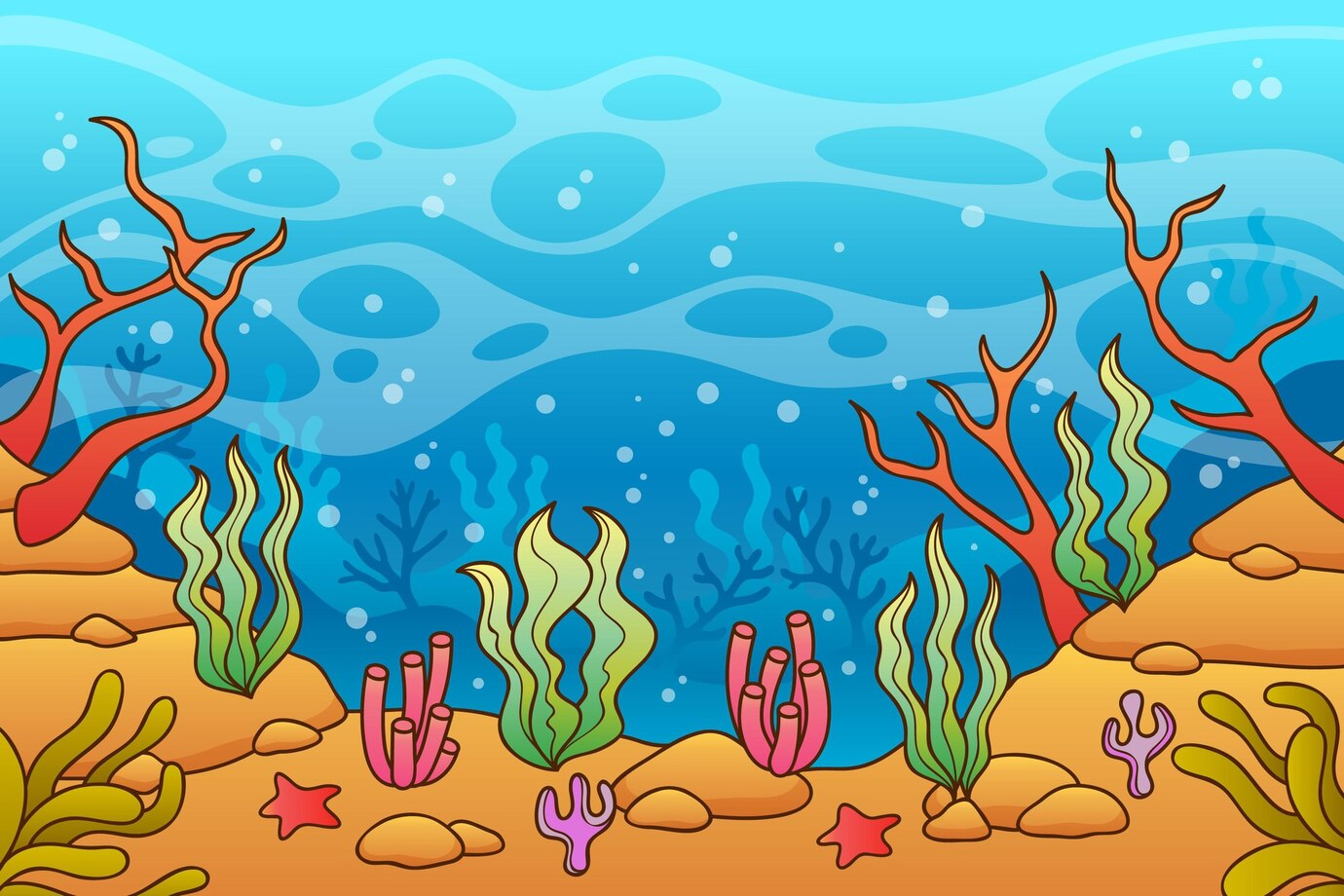 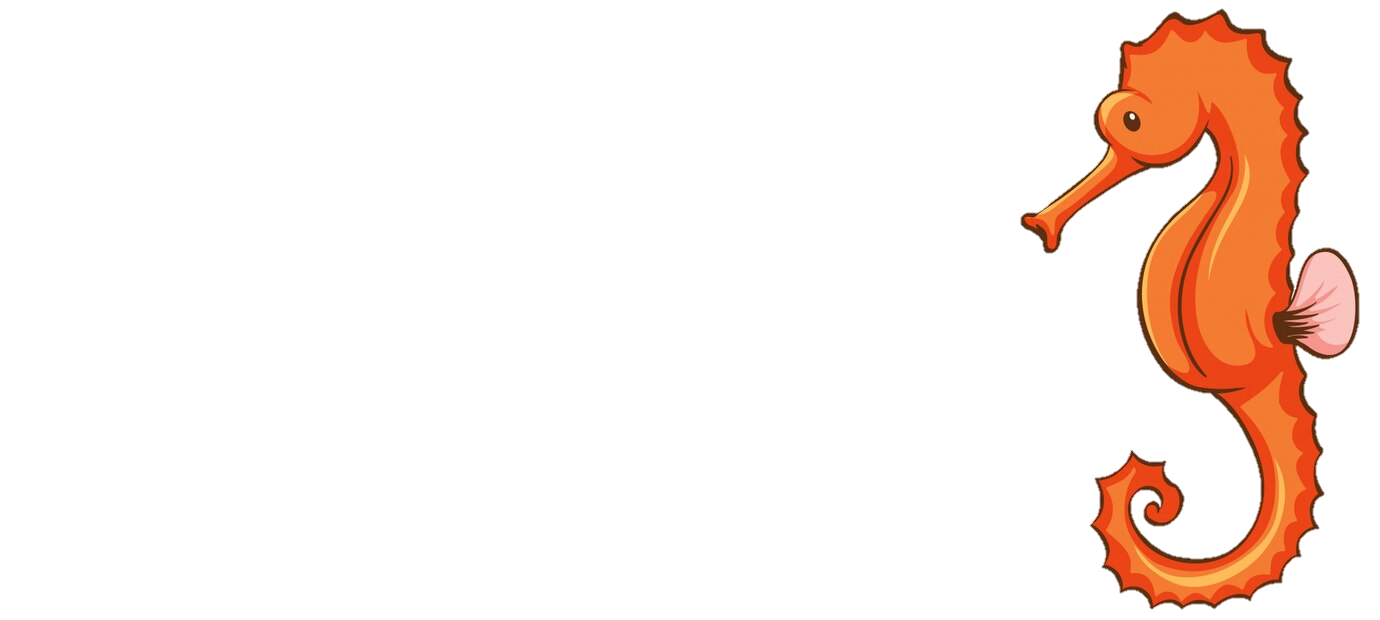 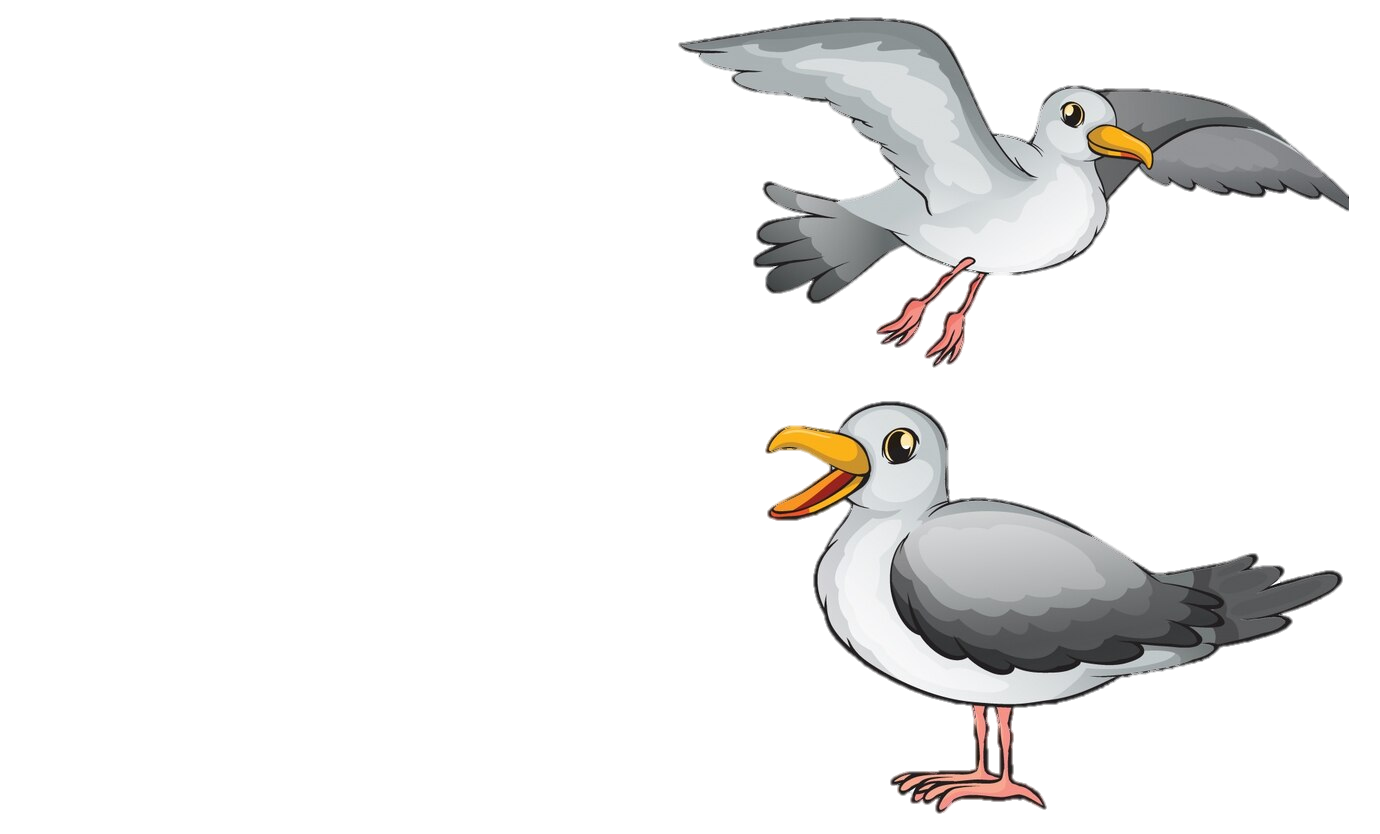 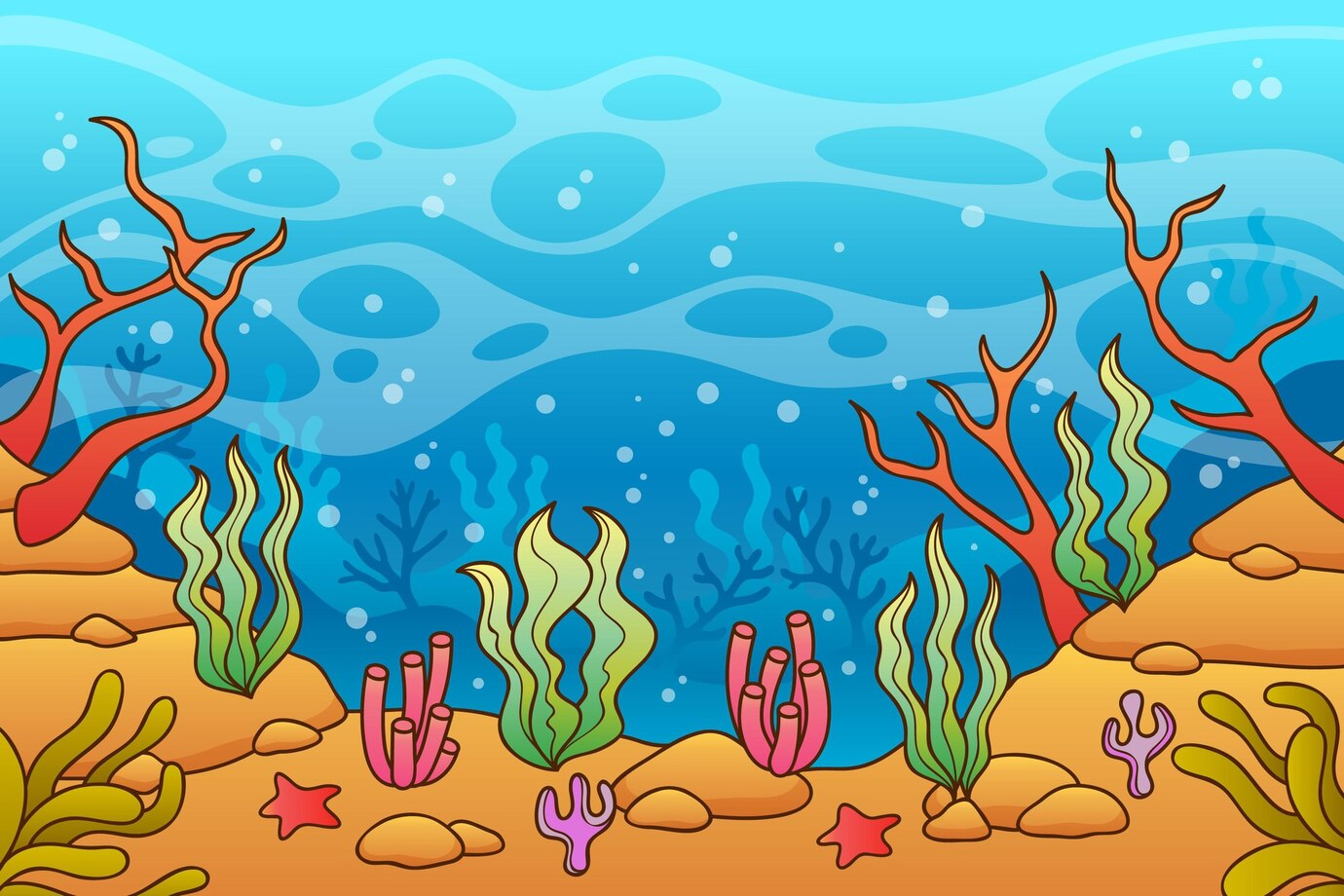 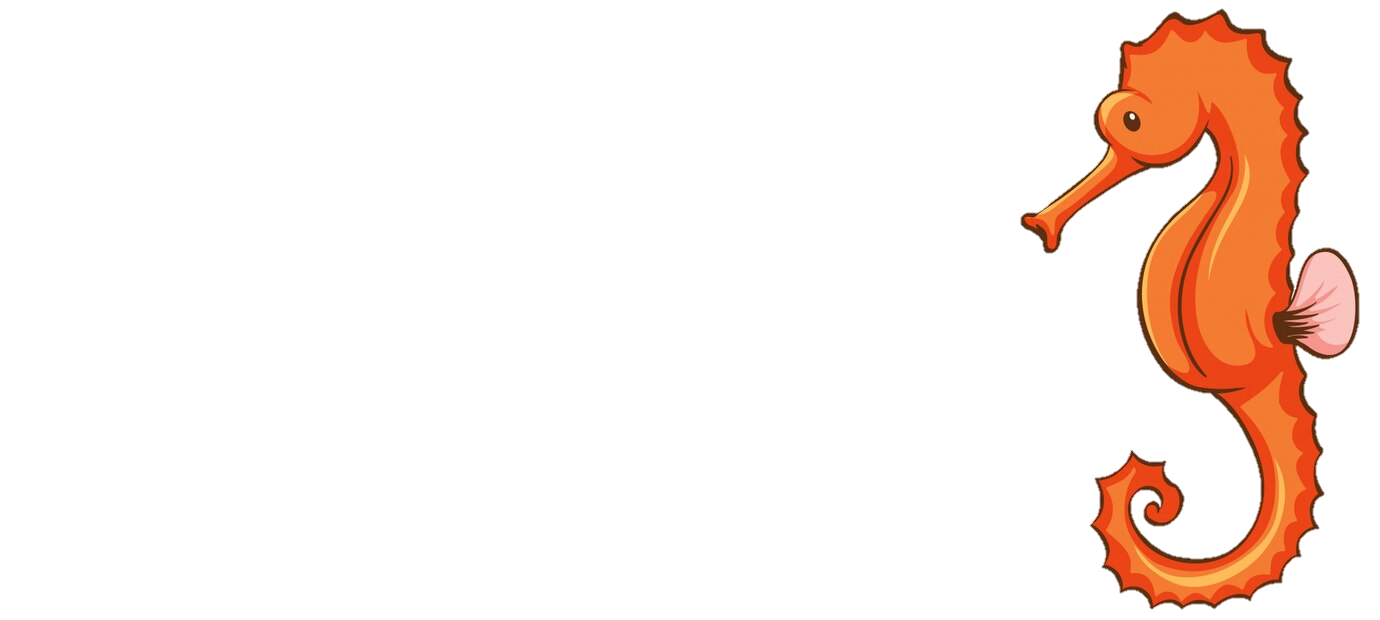 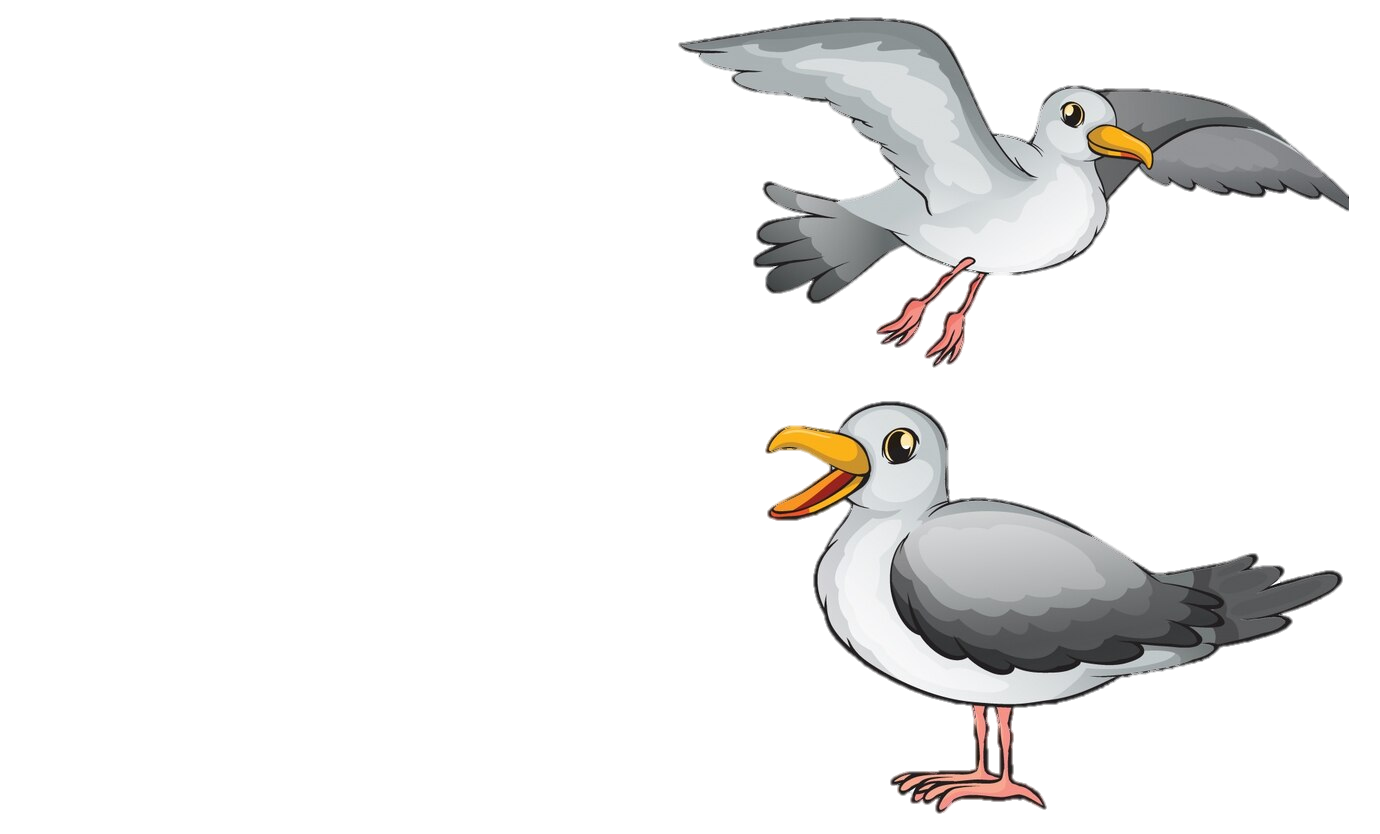 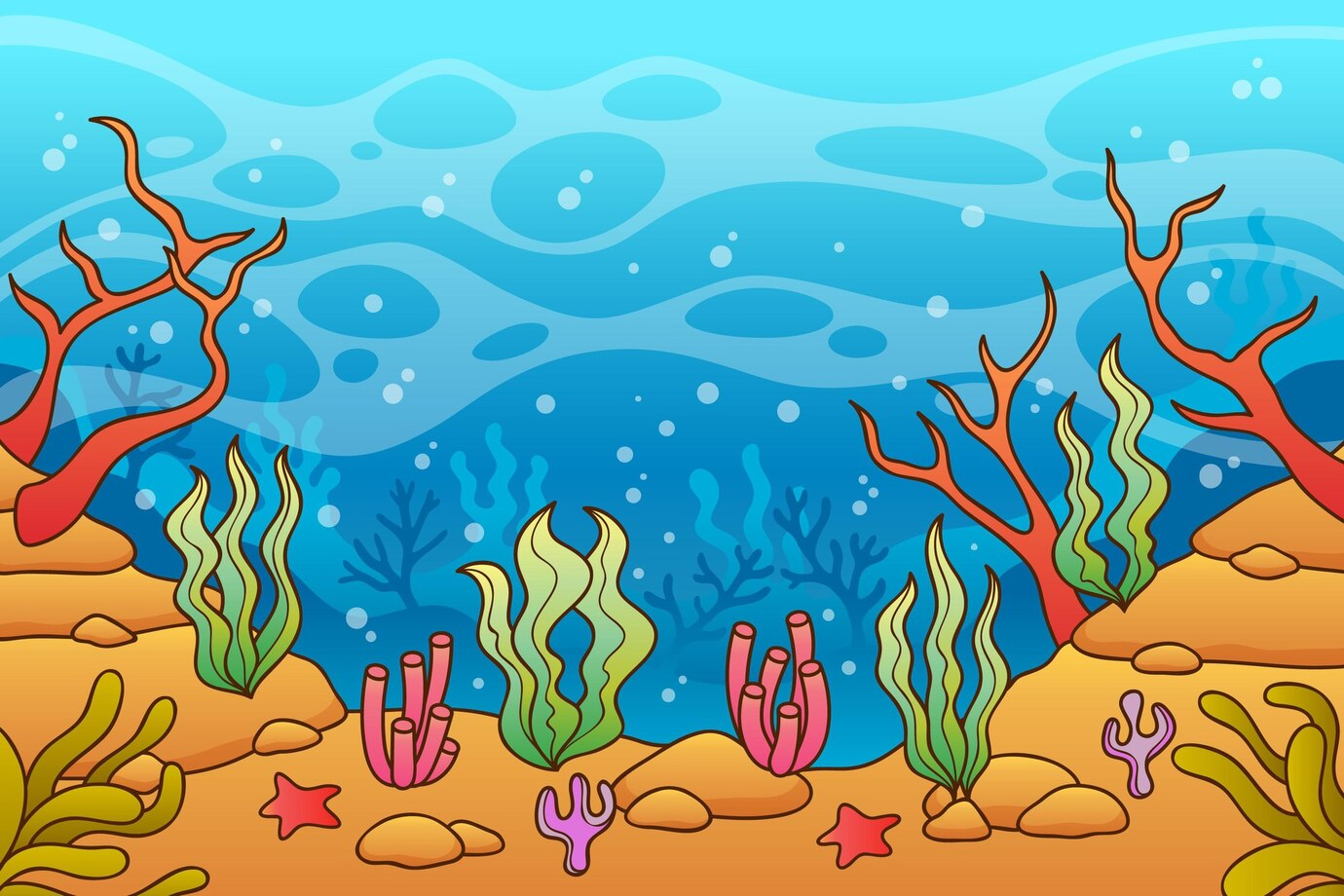 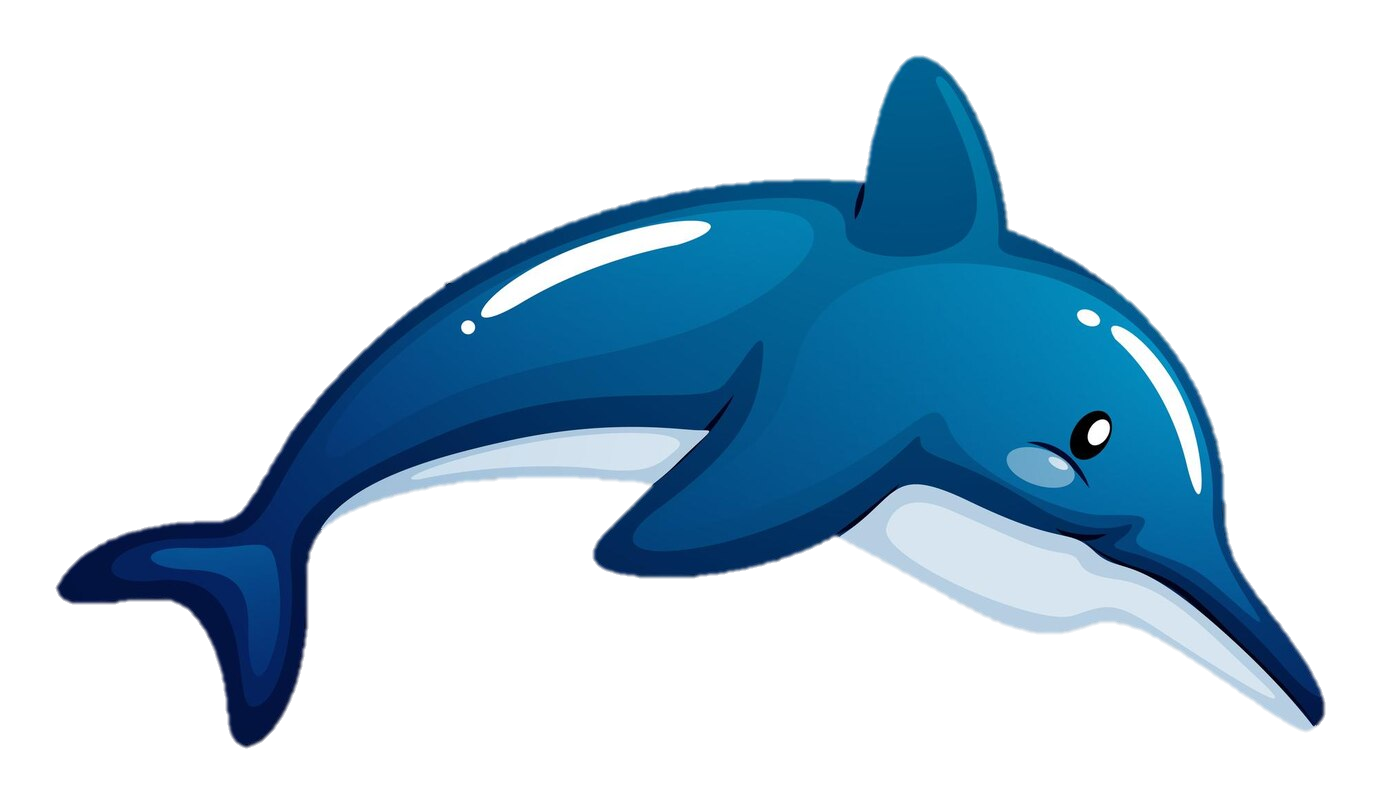 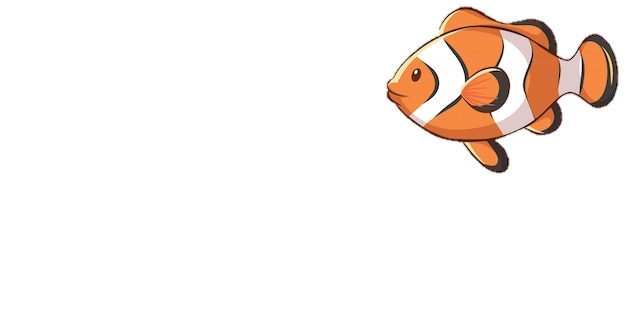 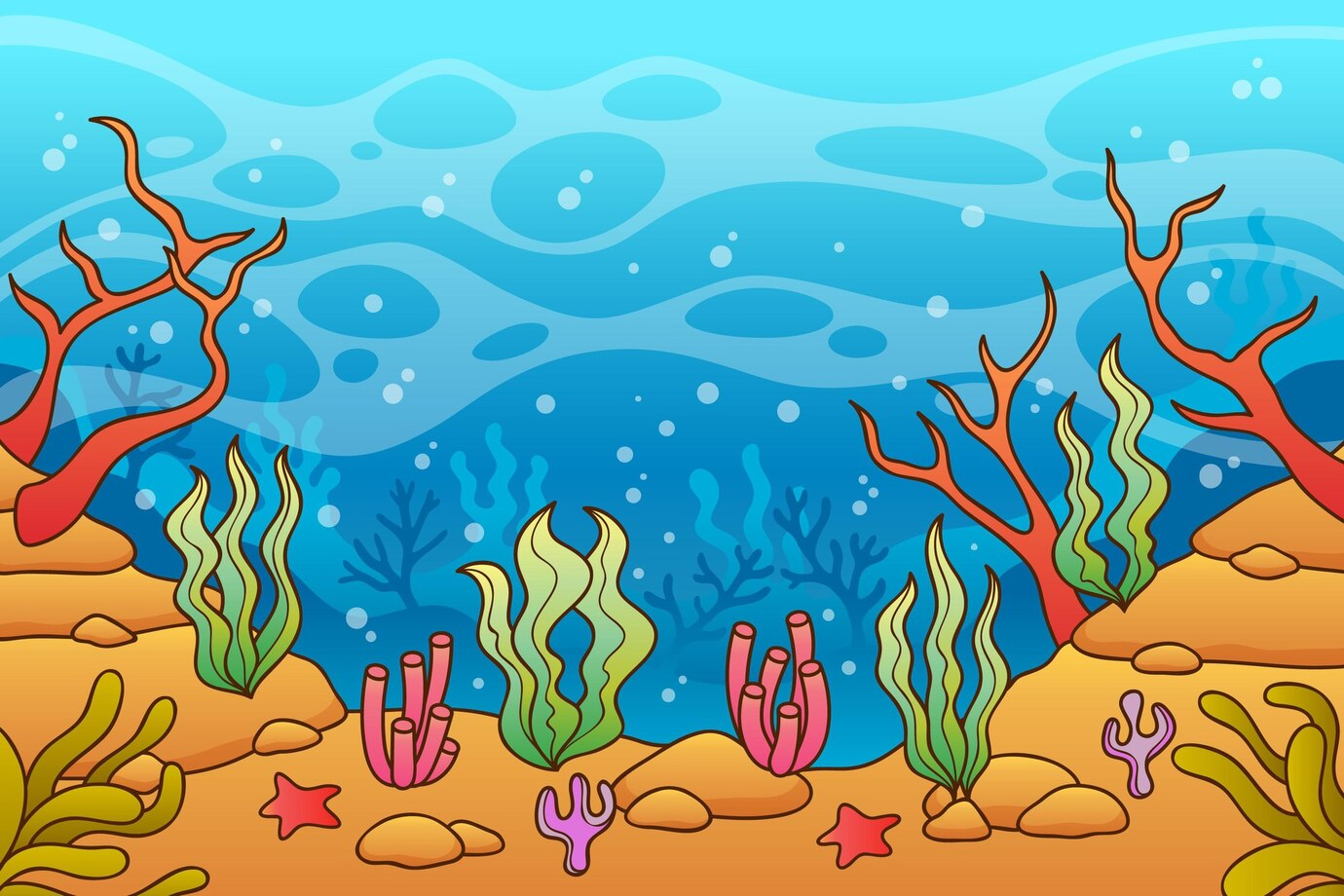 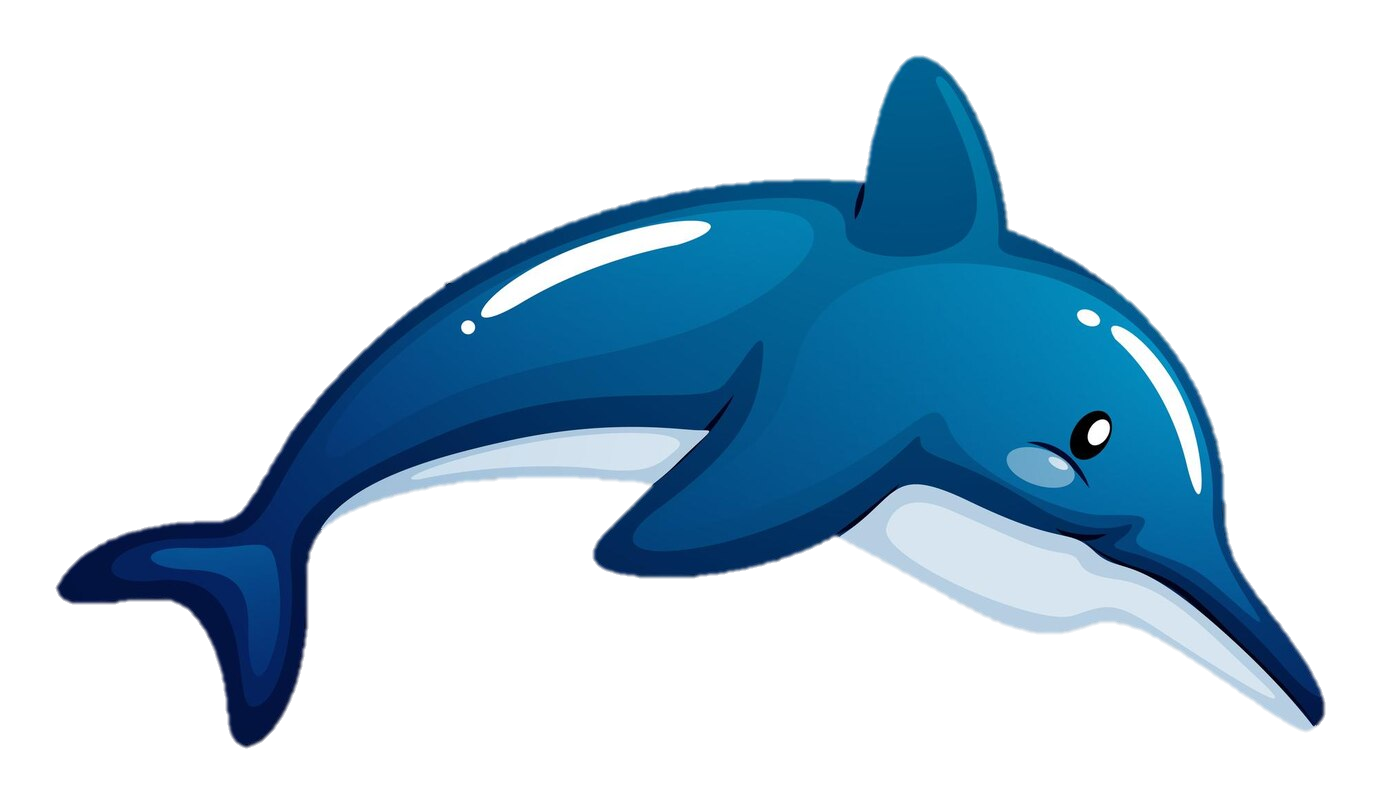 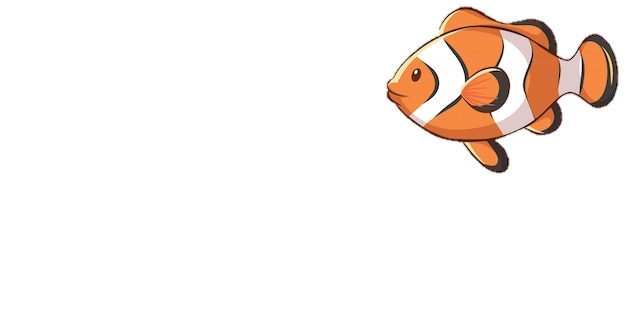 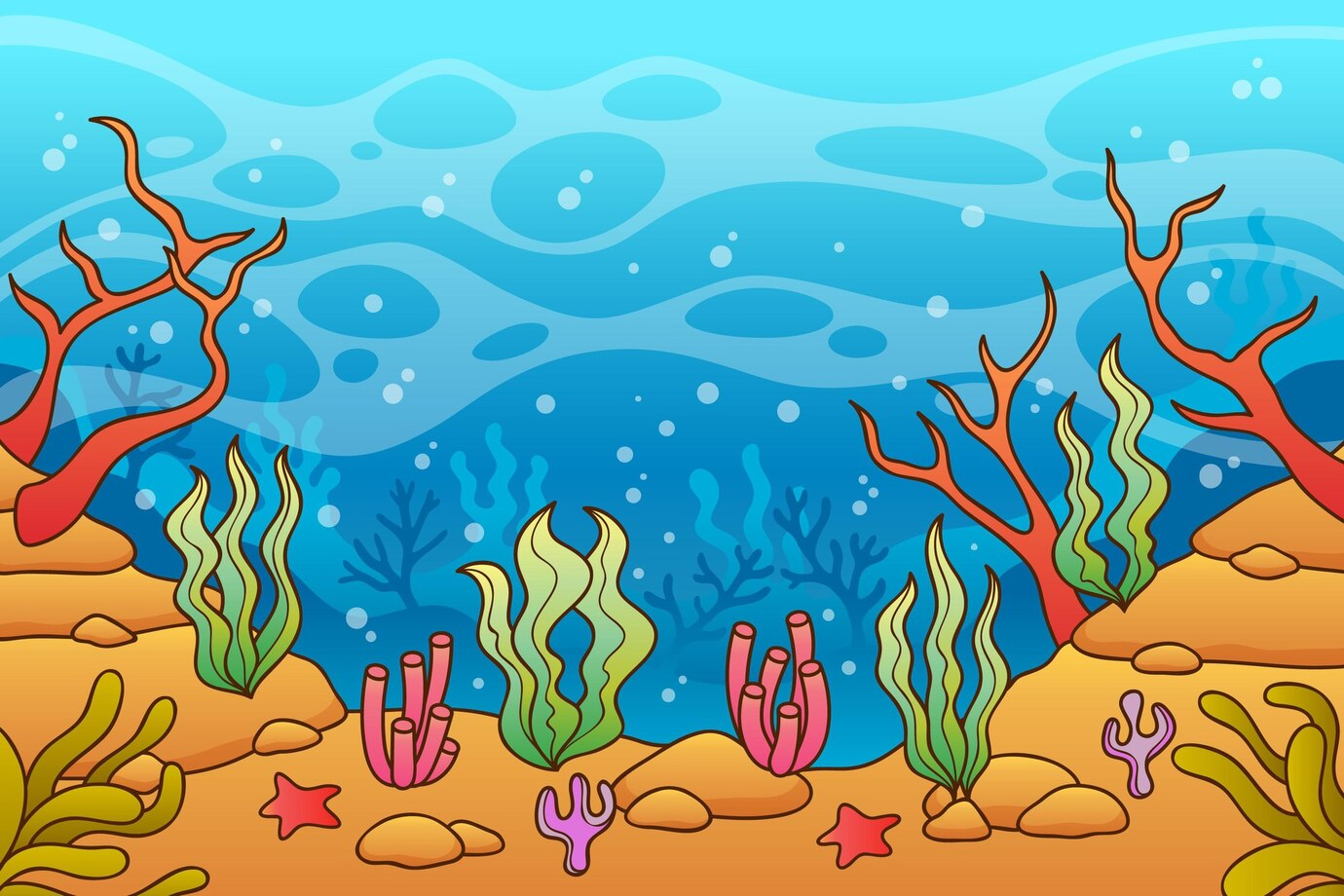 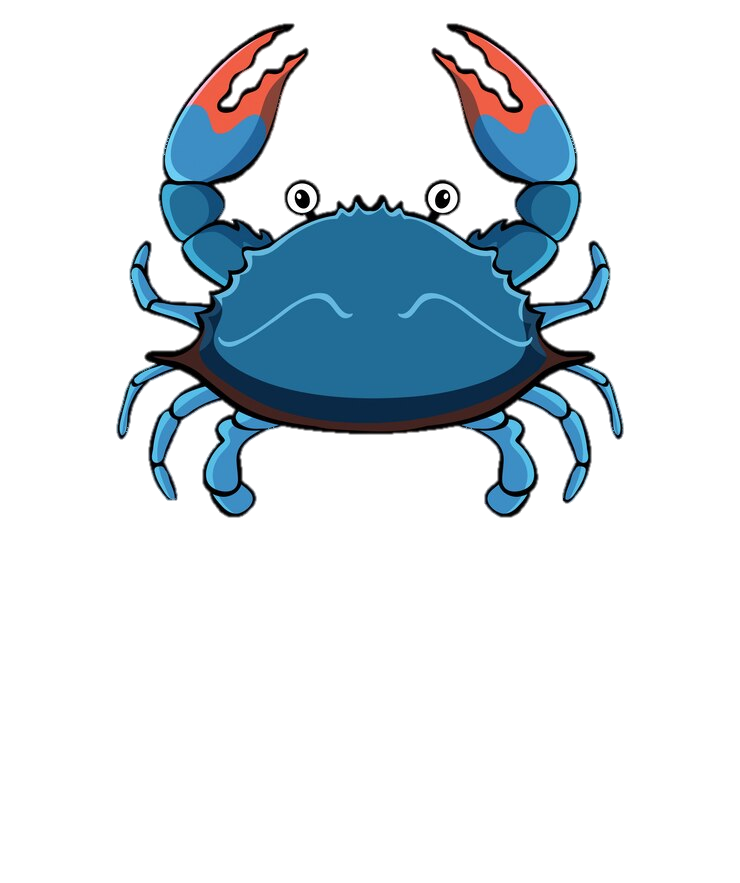 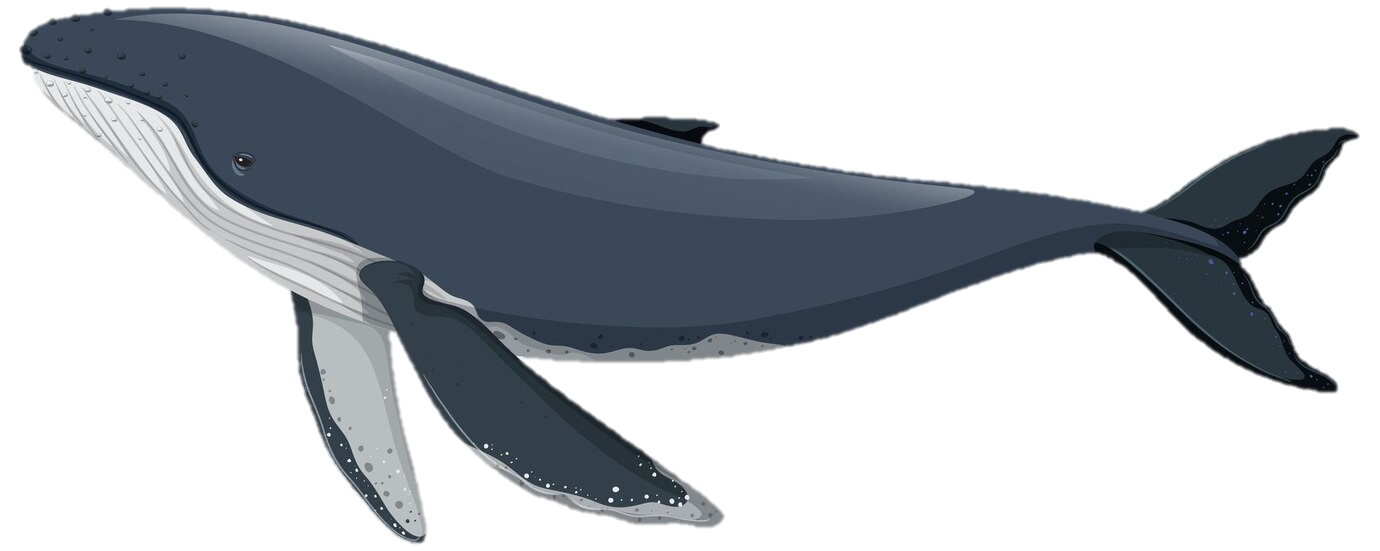 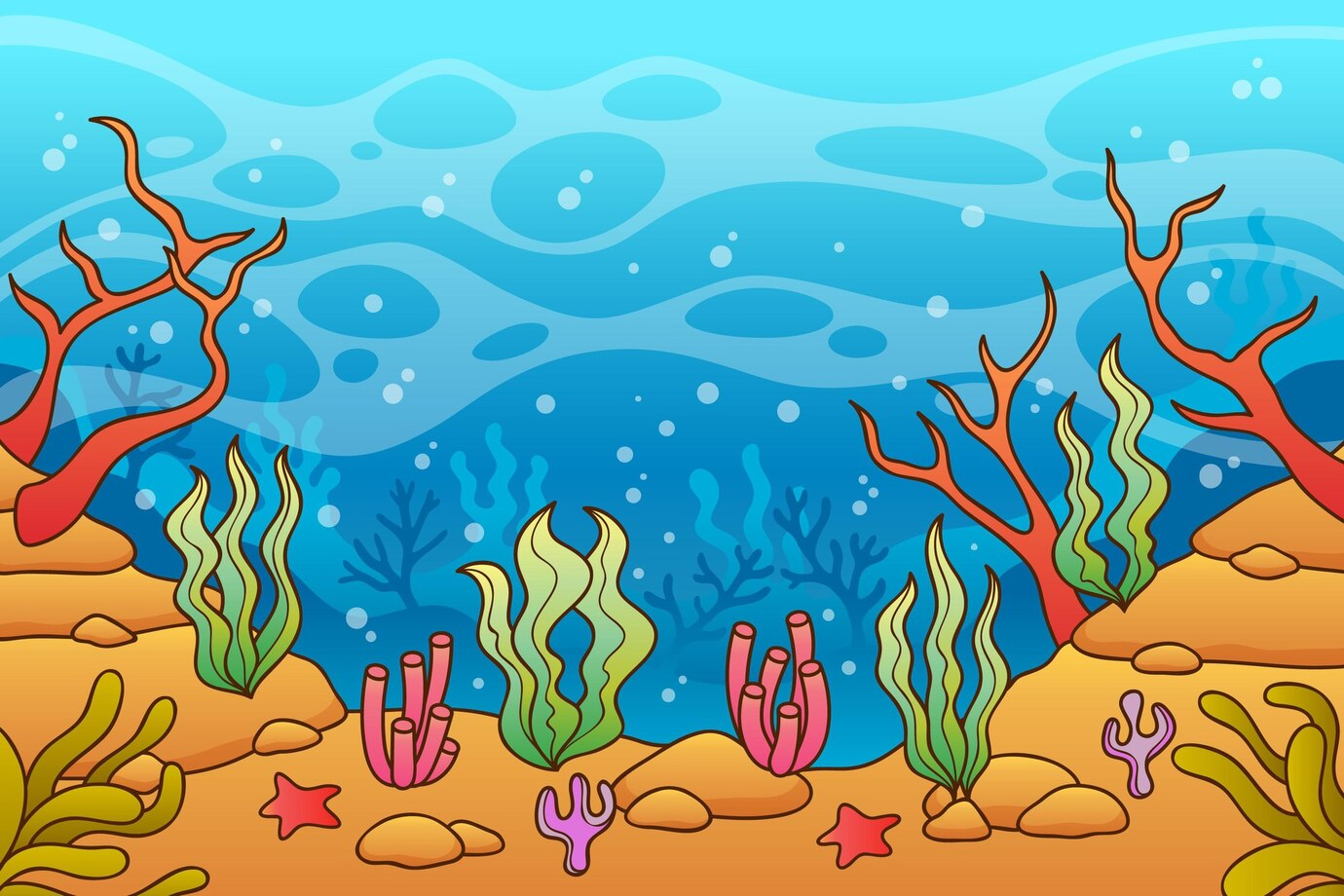 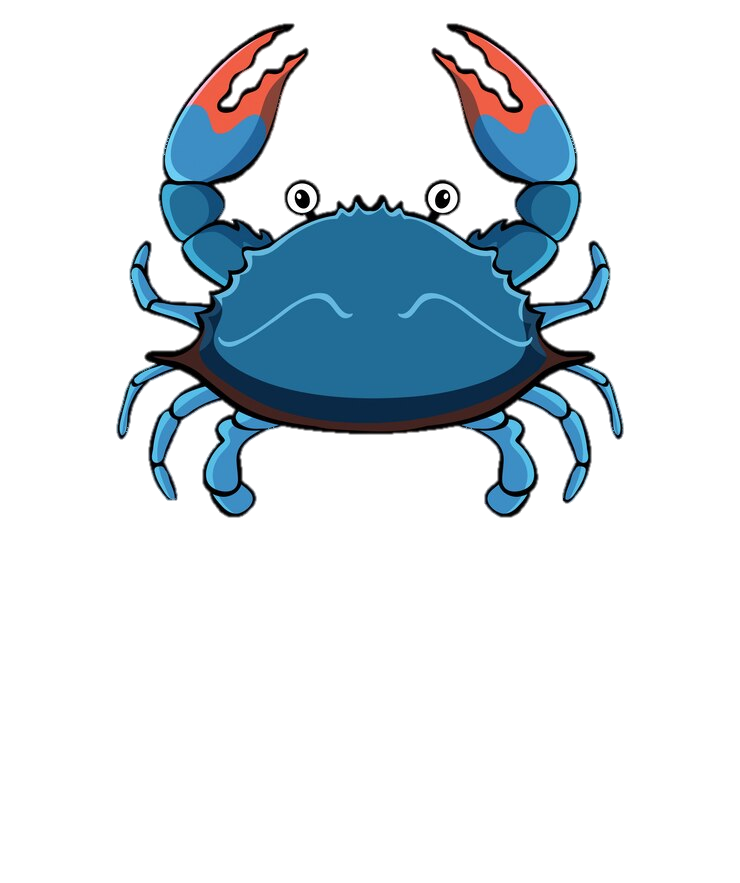 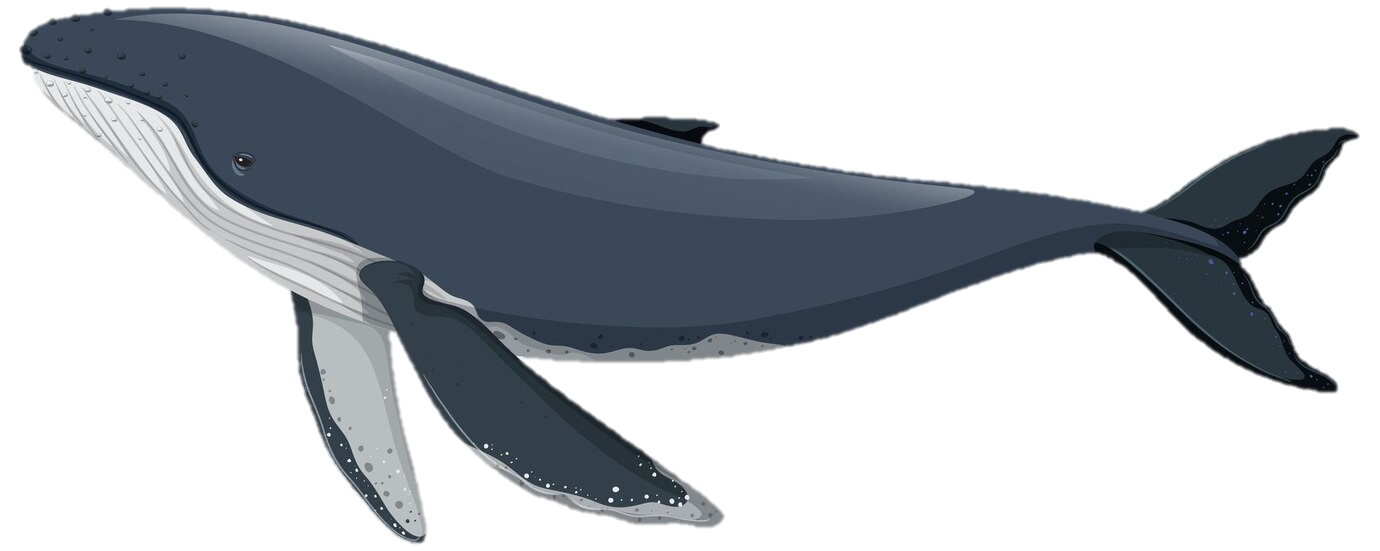 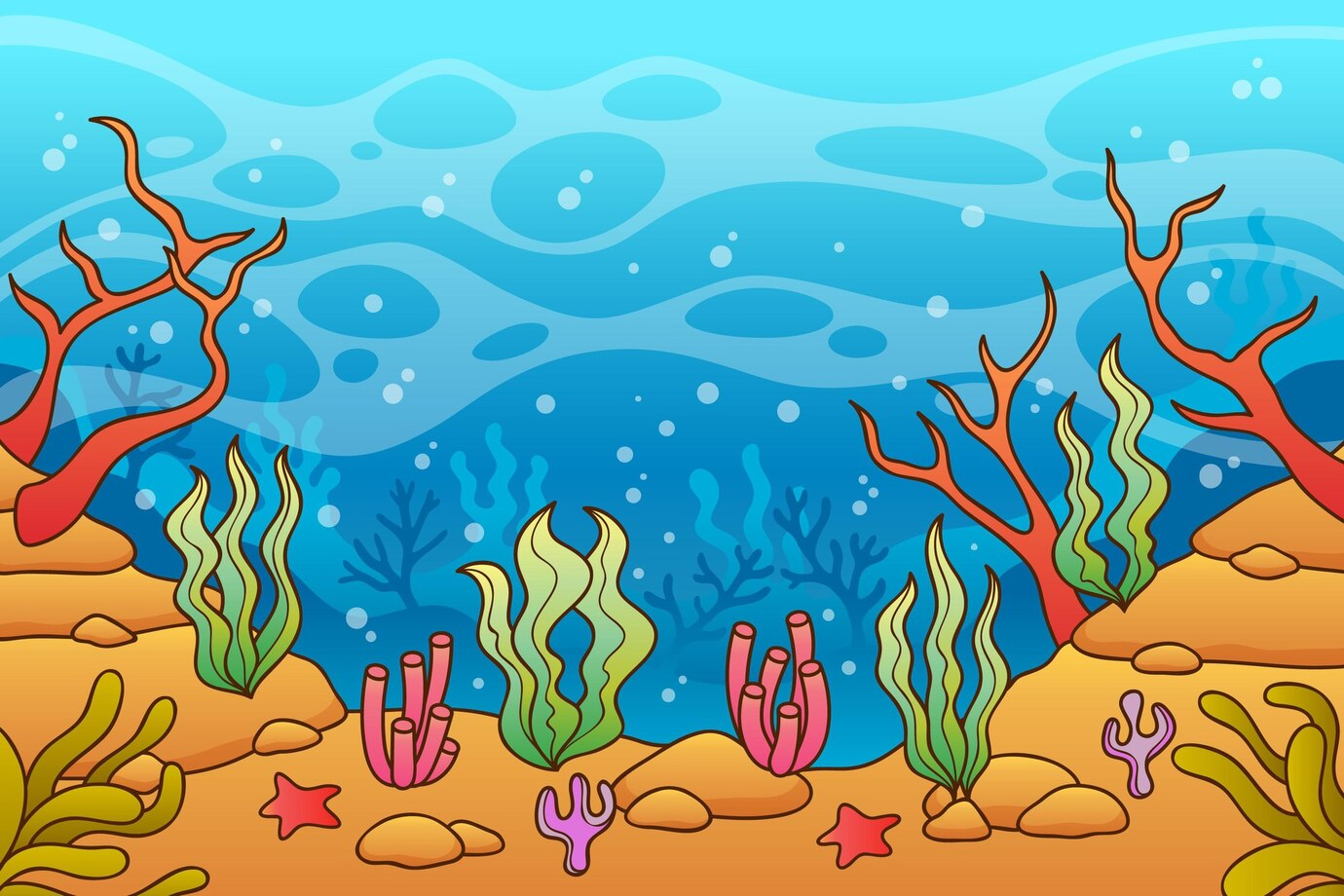 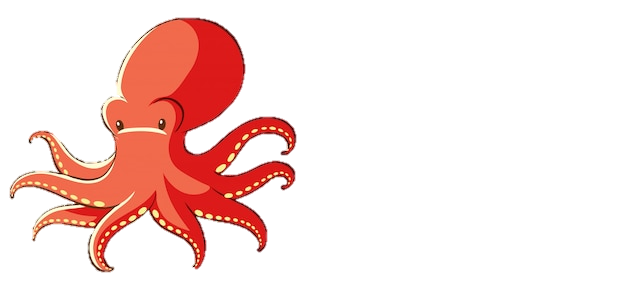 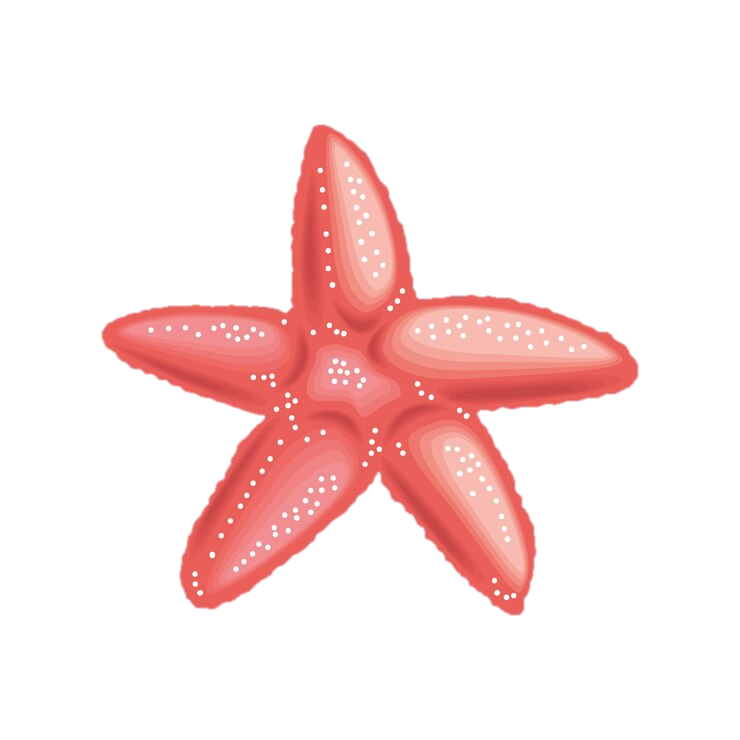 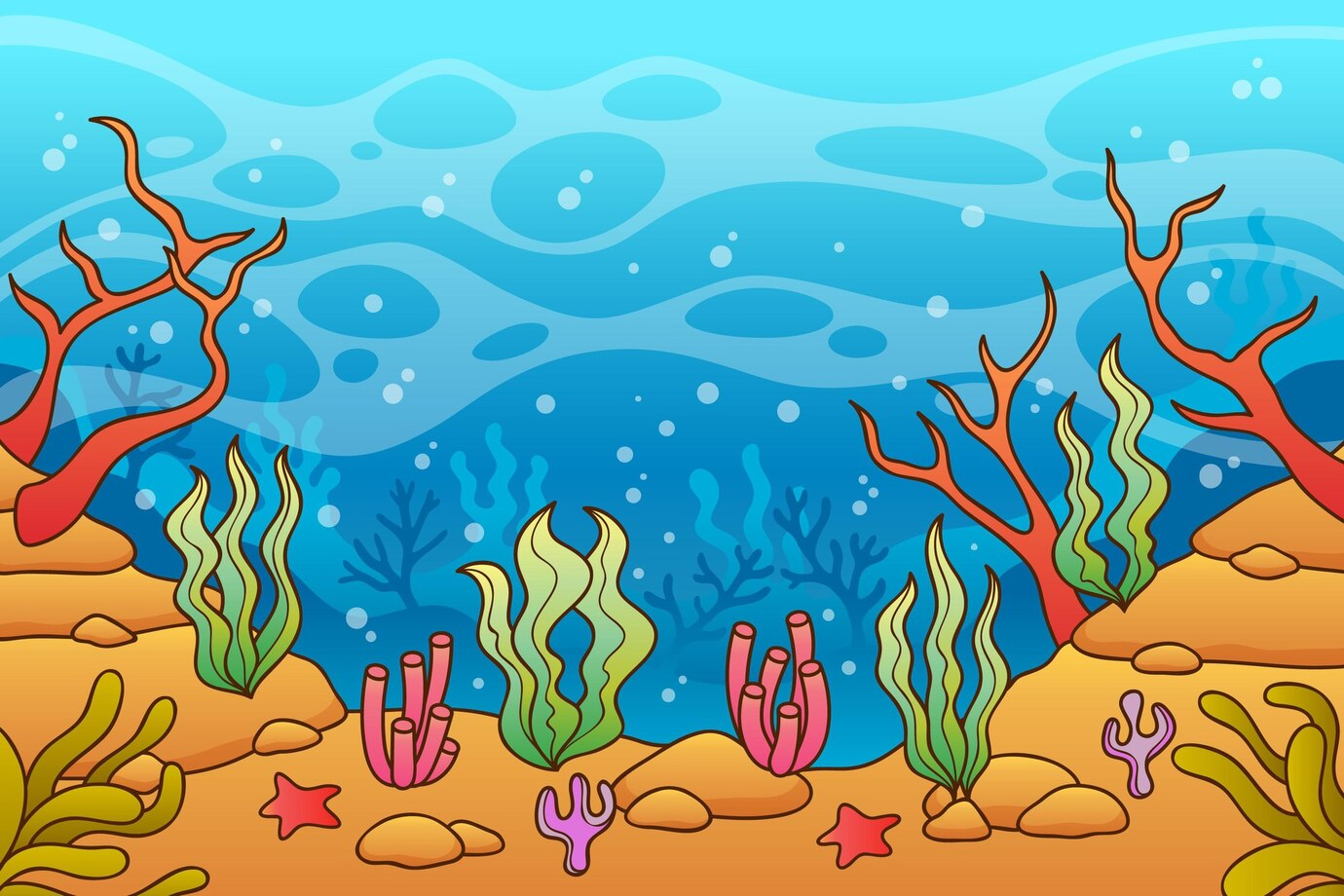 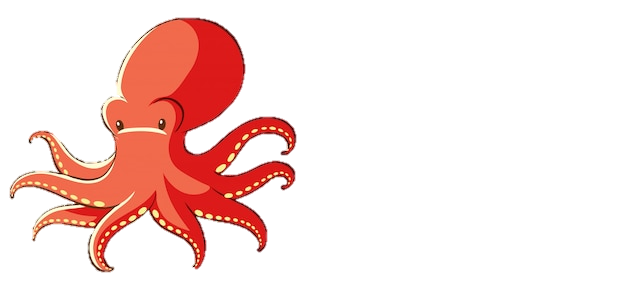 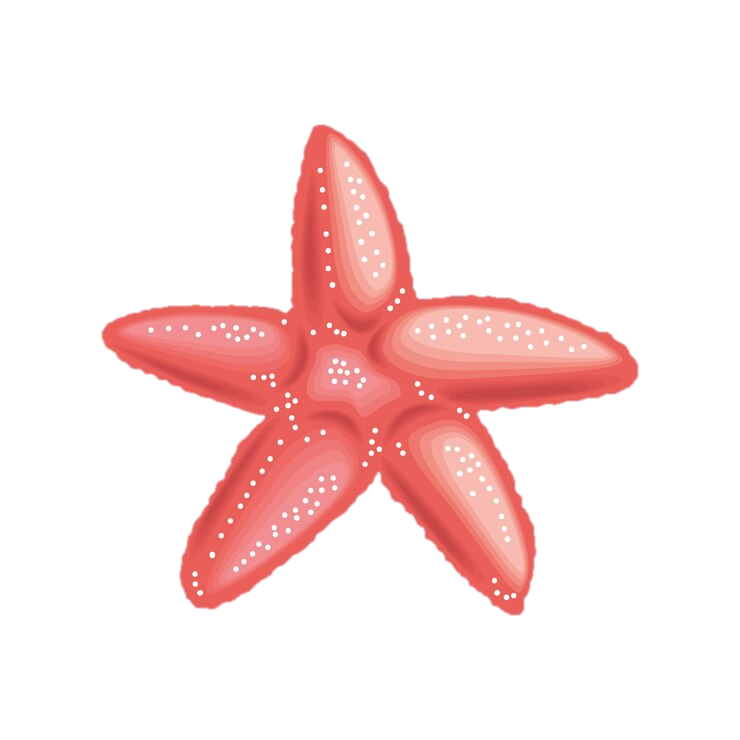 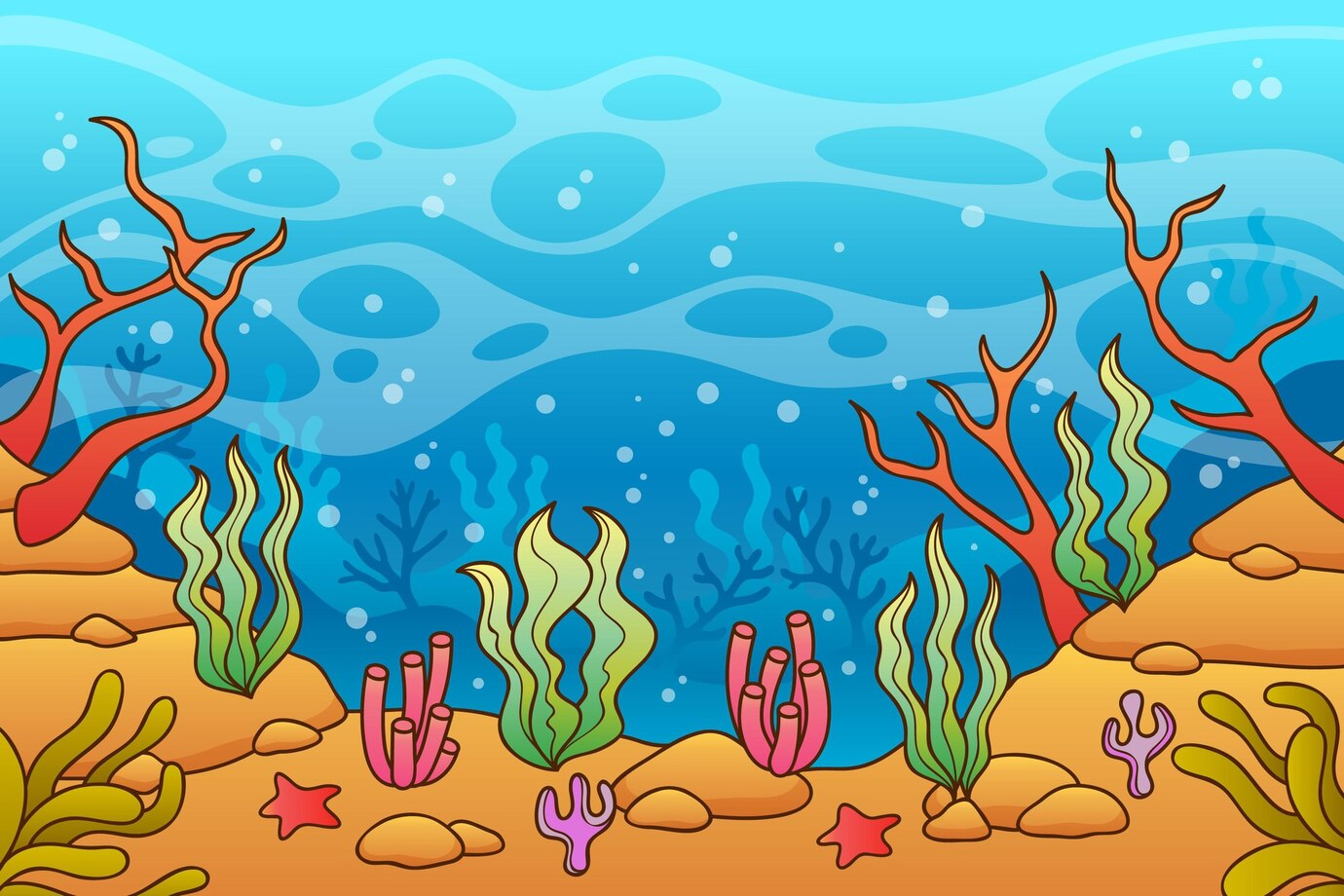 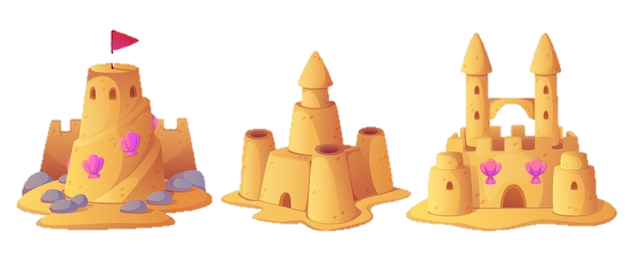 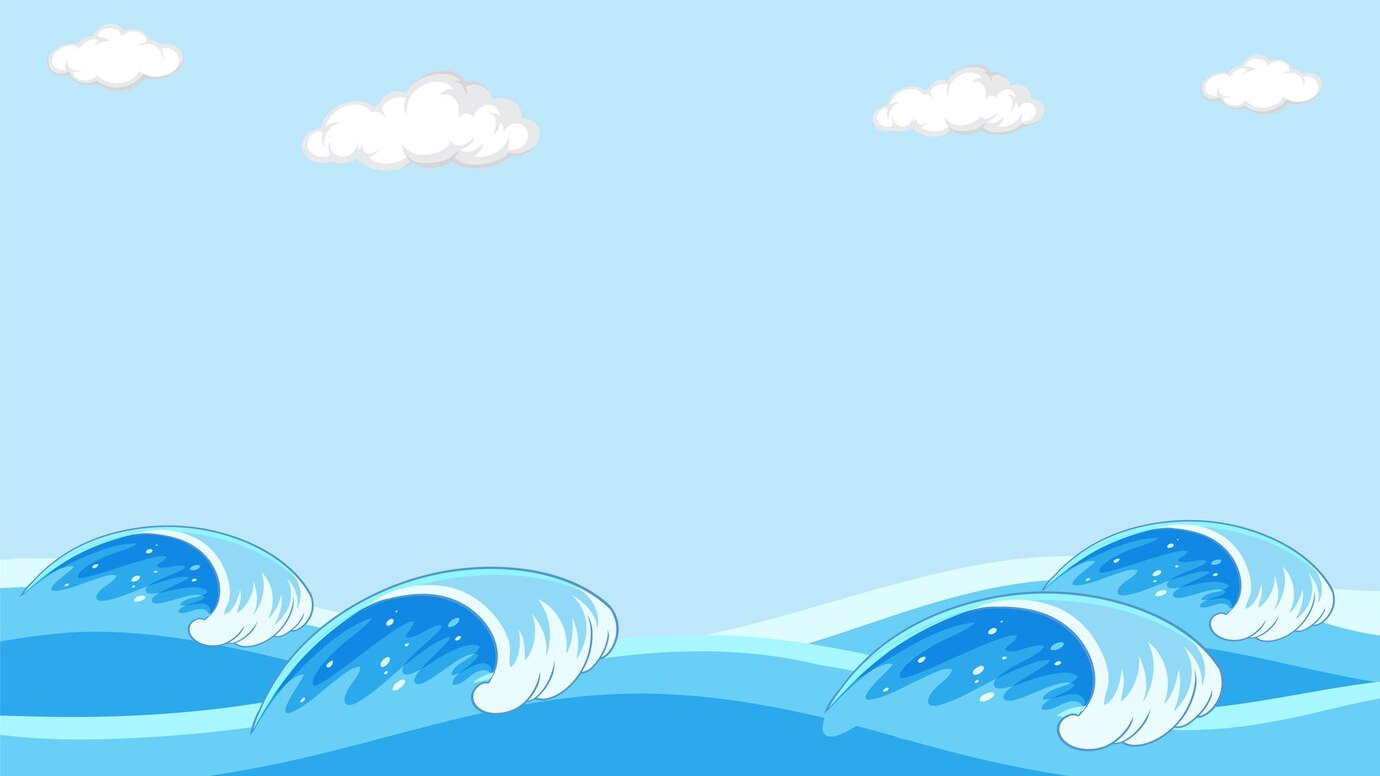 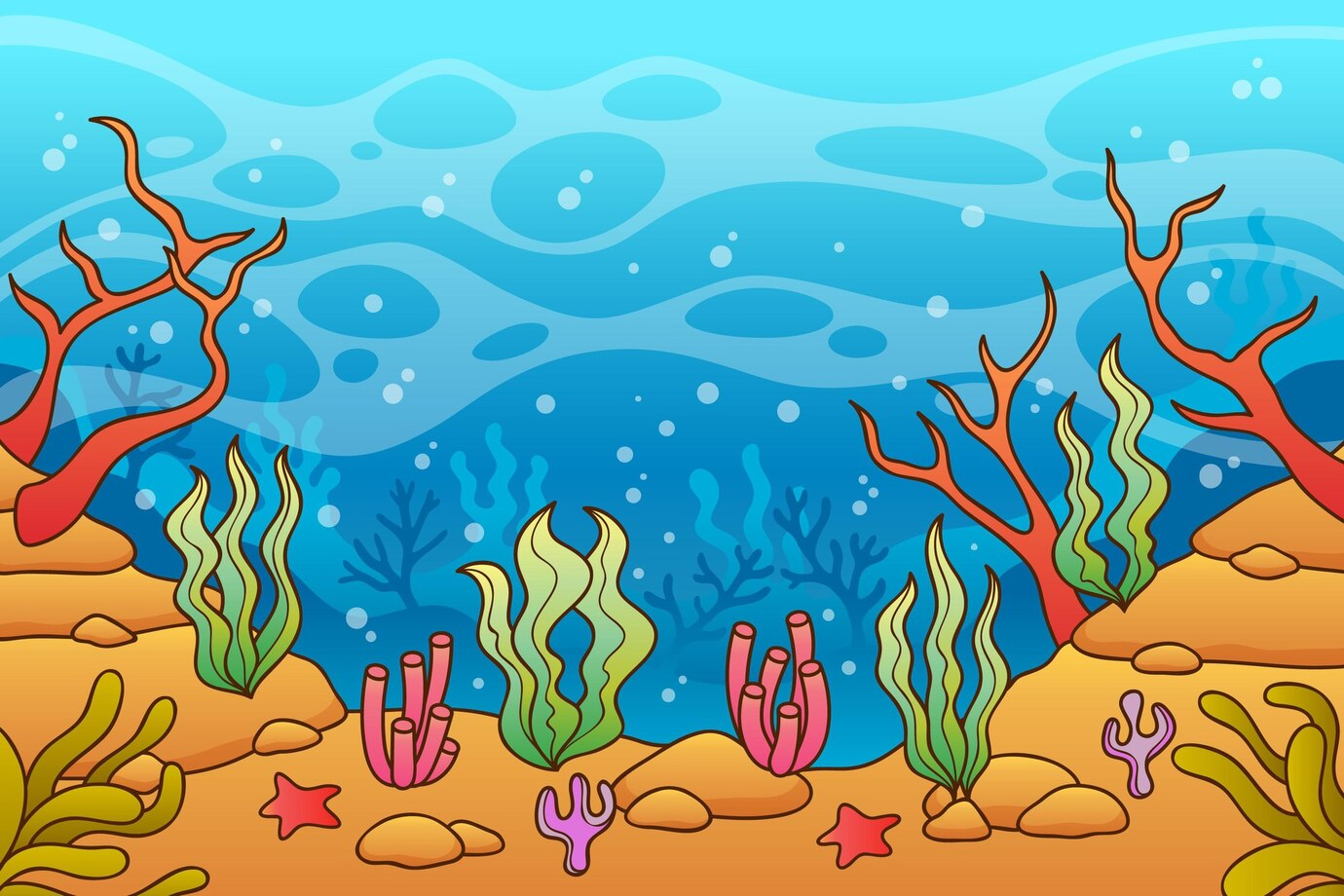 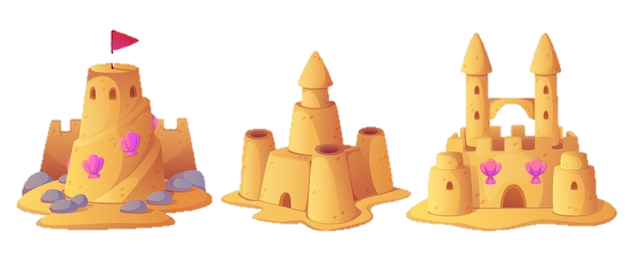 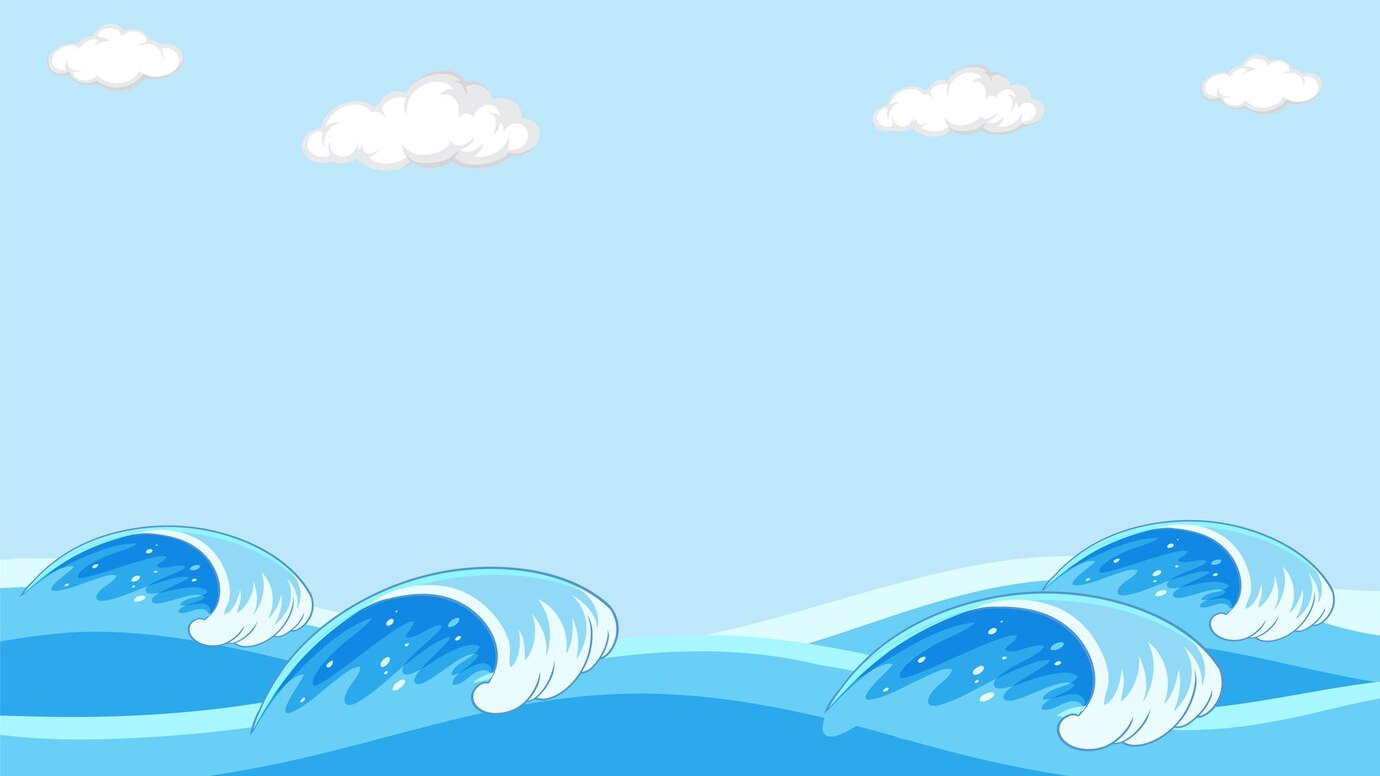 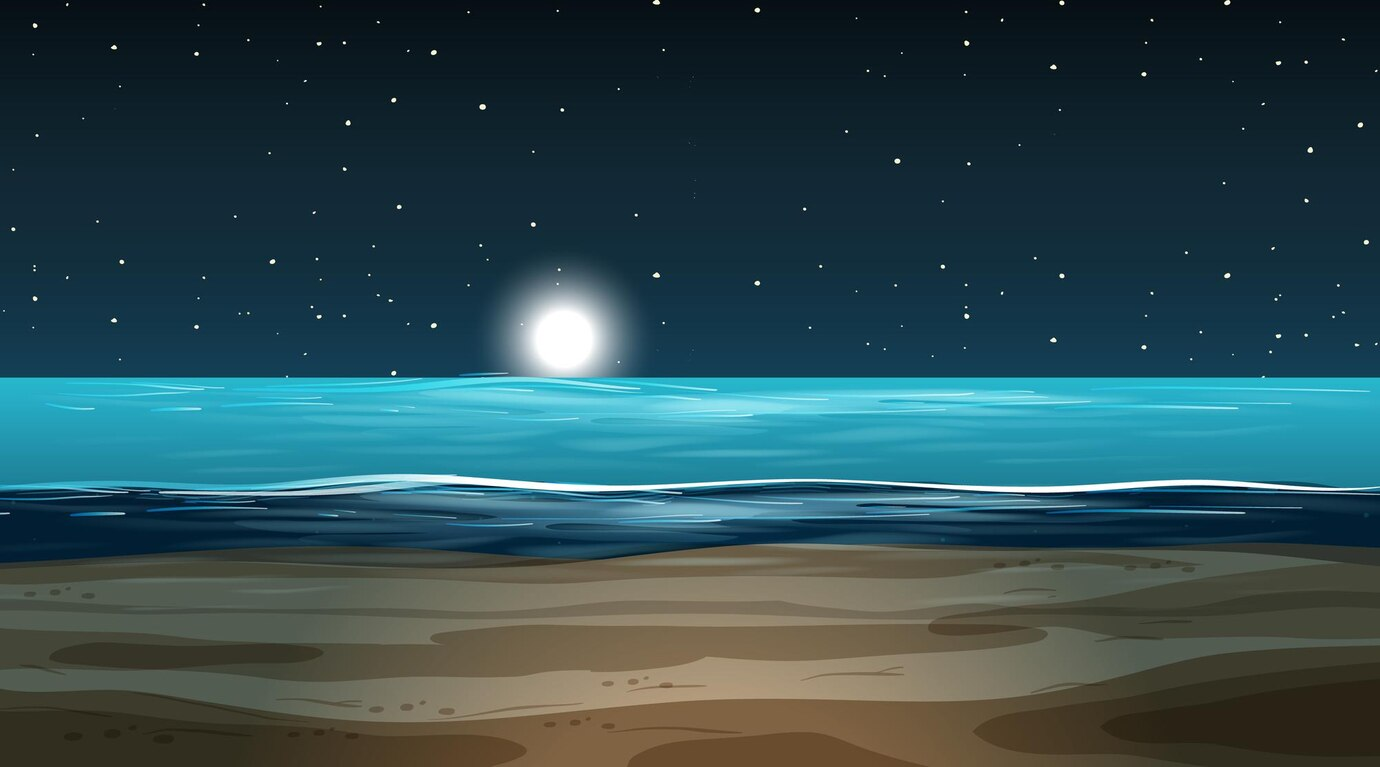 Buenas Noches
Buenas noches, 
Buenas noches
¿Cómo estás?, 
¿Cómo estás?
Muy bien, gracias, 
Muy bien, gracias
Ya me voy, Ya me voy
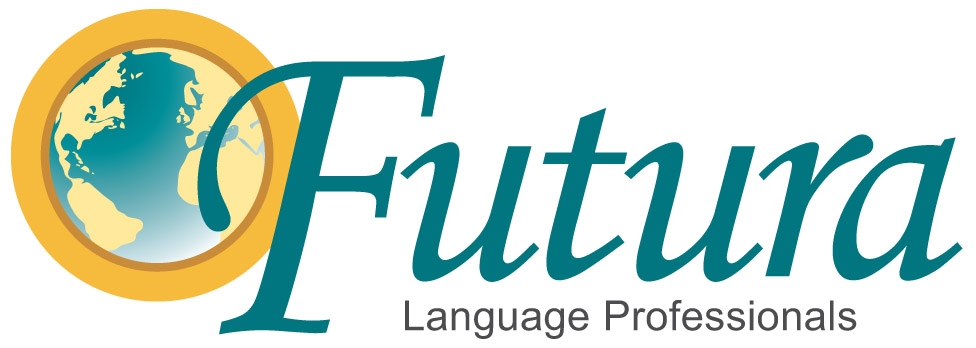 Thank you!

¡Gracias!